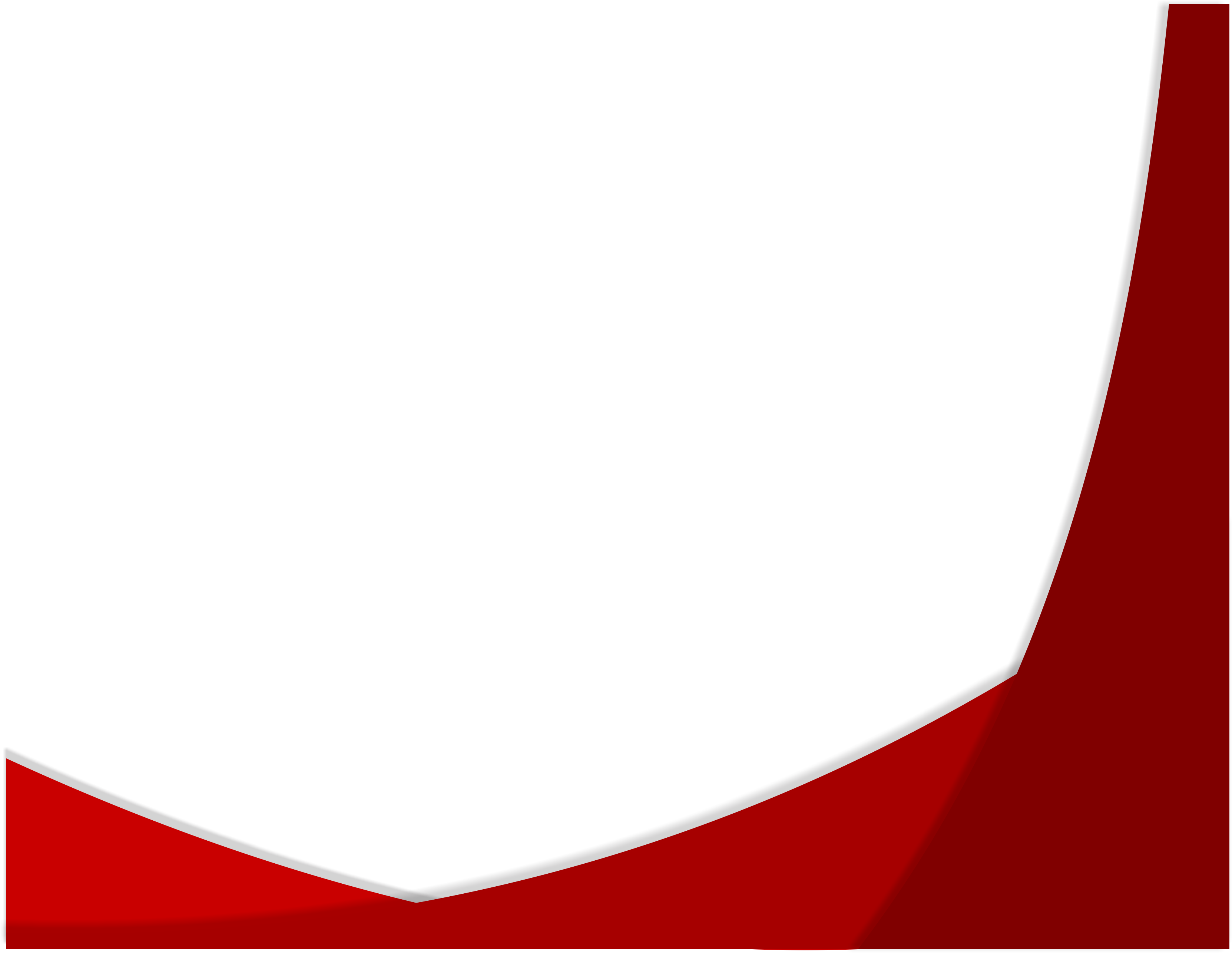 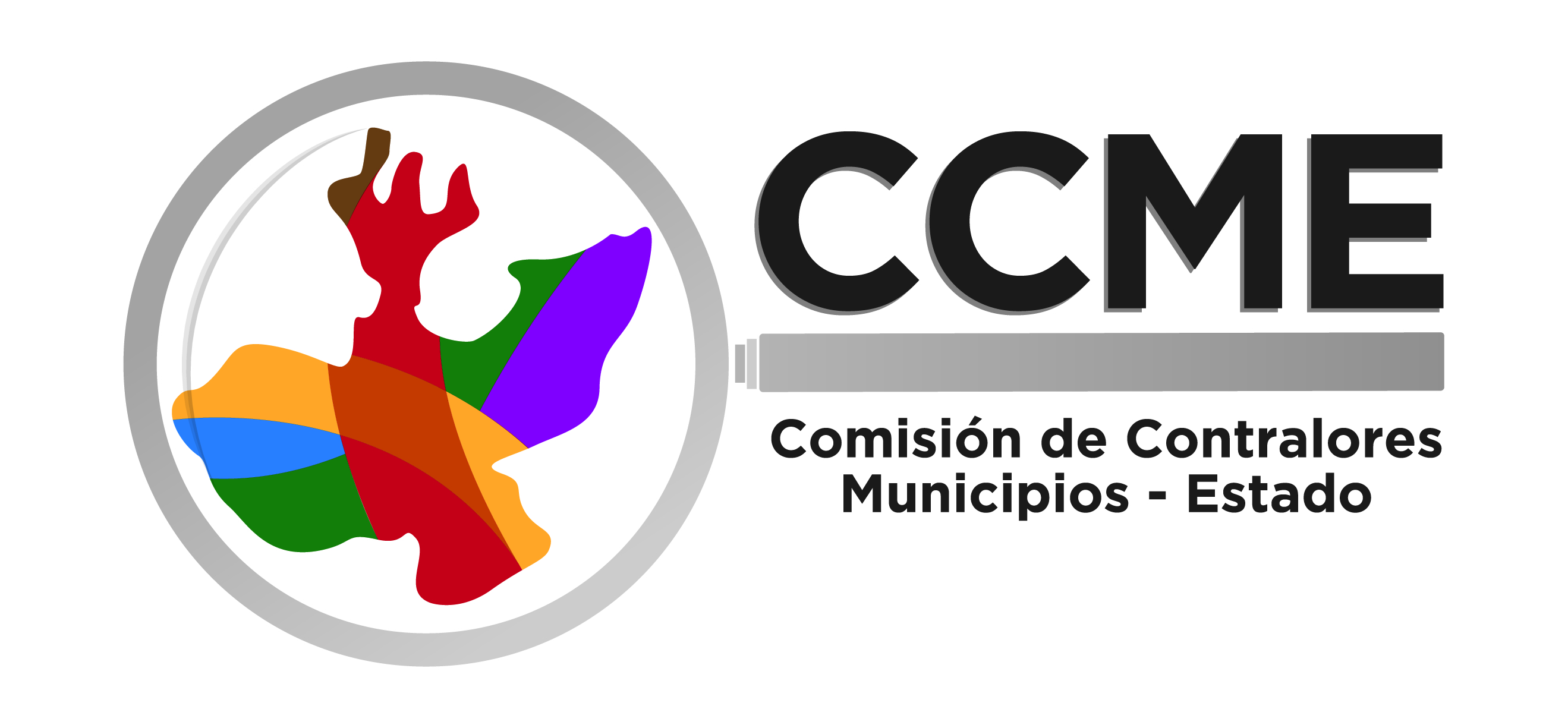 Informe de Actividades
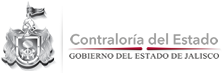 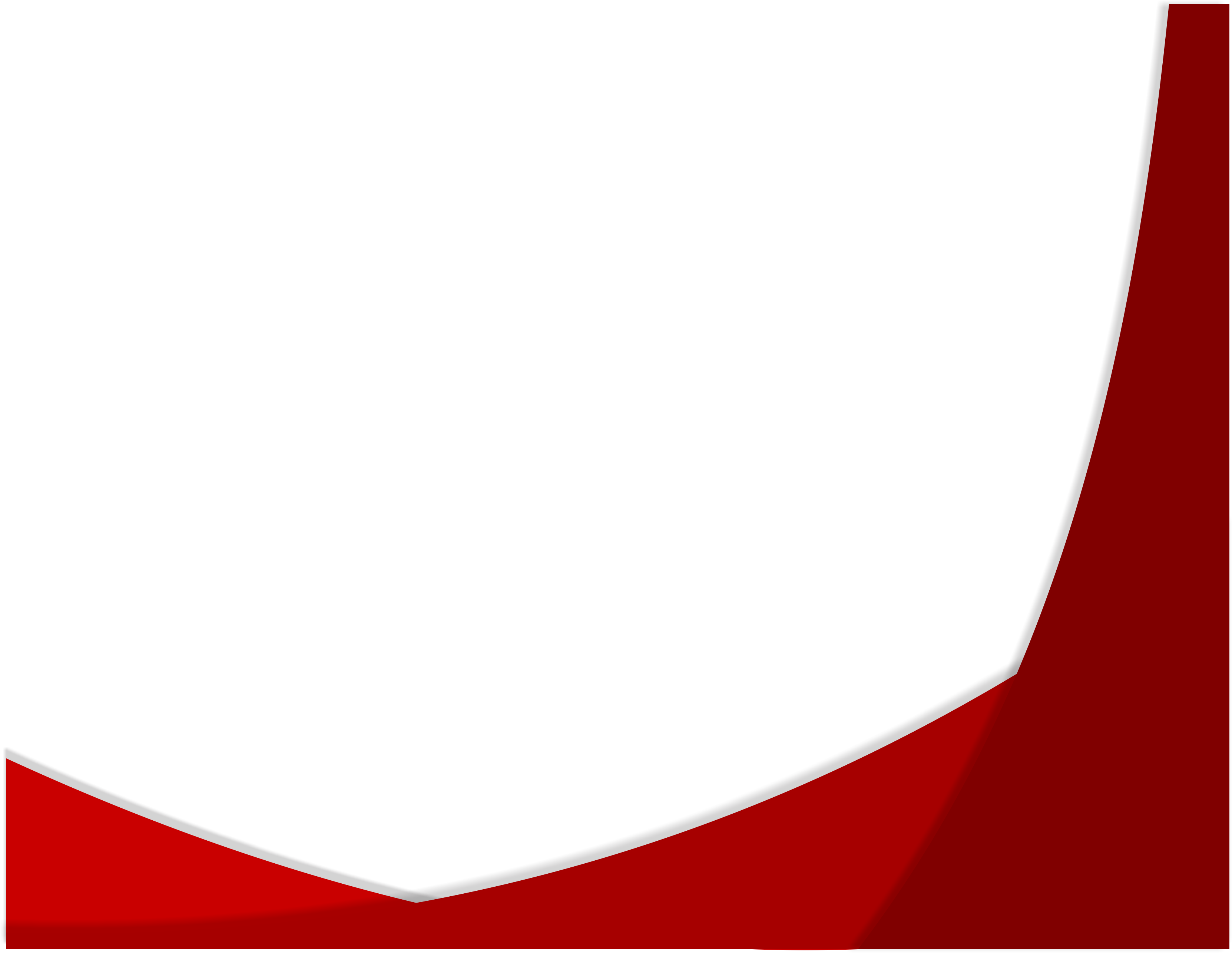 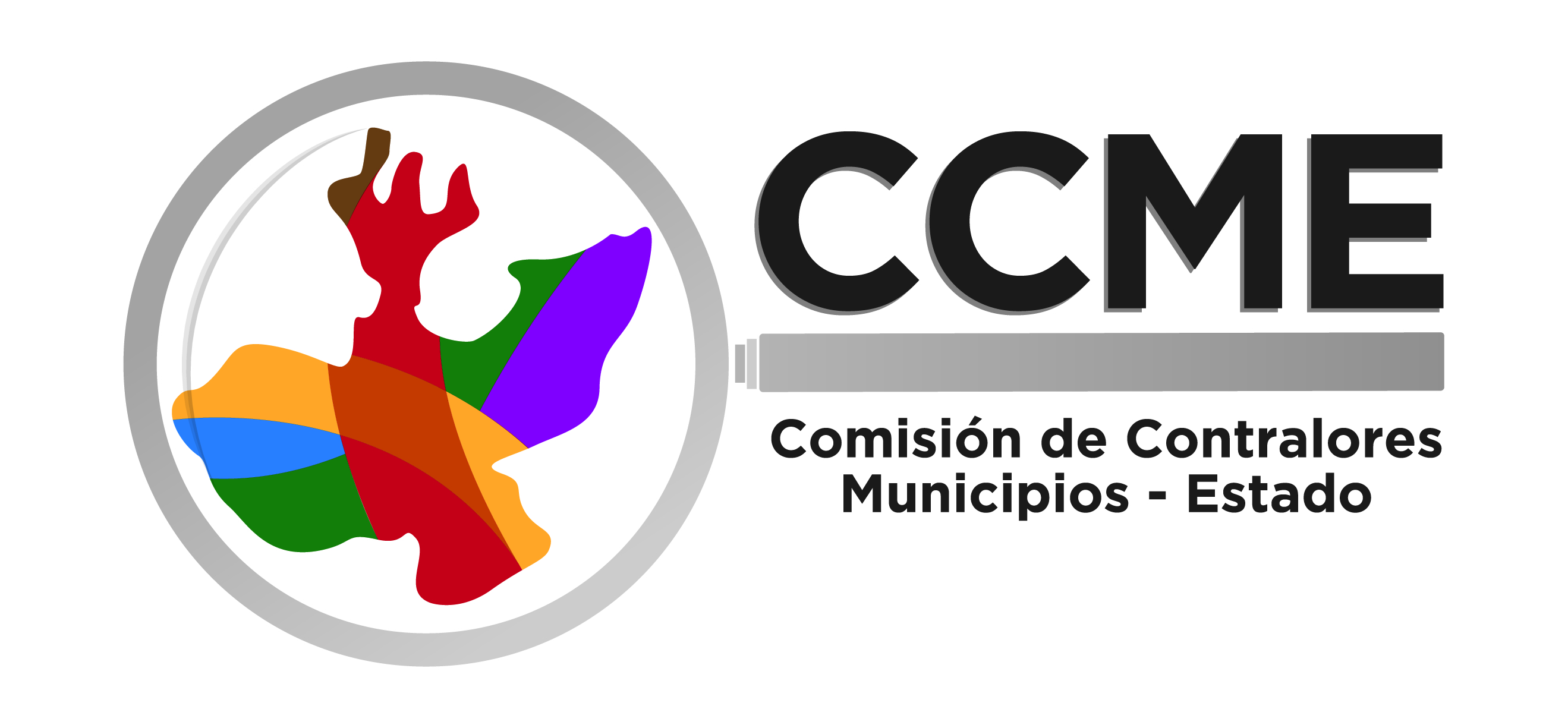 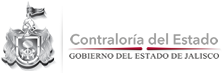 Región 10
Valles
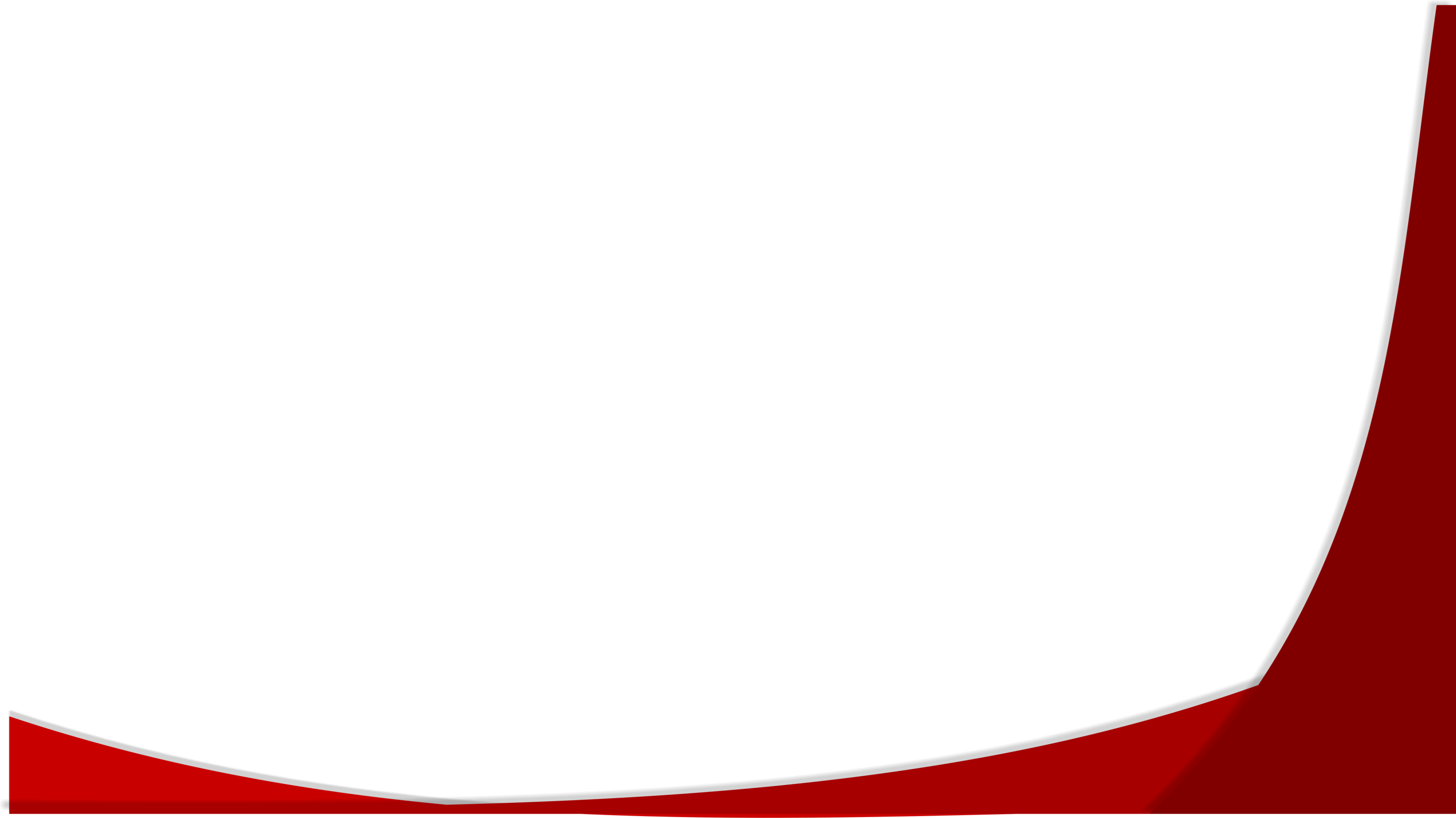 1.- Datos Generales
Municipios Integrantes: 

 Ahualulco de Mercado
 Amatitán
 Ameca
 Cocula 
 El Arenal 
 Etzatlán
 Hostotipaquillo
 Magdalena 
 San Juanito de Escobedo
San Marcos 
 San Martín Hidalgo
 Tala 
 Tequila 
 Teuchitlán
Municipios adheridos al Acuerdo de Coordinación: 

Ahualulco del Mercado
Etzatlán
Magdalena
San Martín Hidalgo
Tequila
Amatitán
San Juanito de Antonio Escobedo
Cocula
Hostotipaquillo
San Marcos
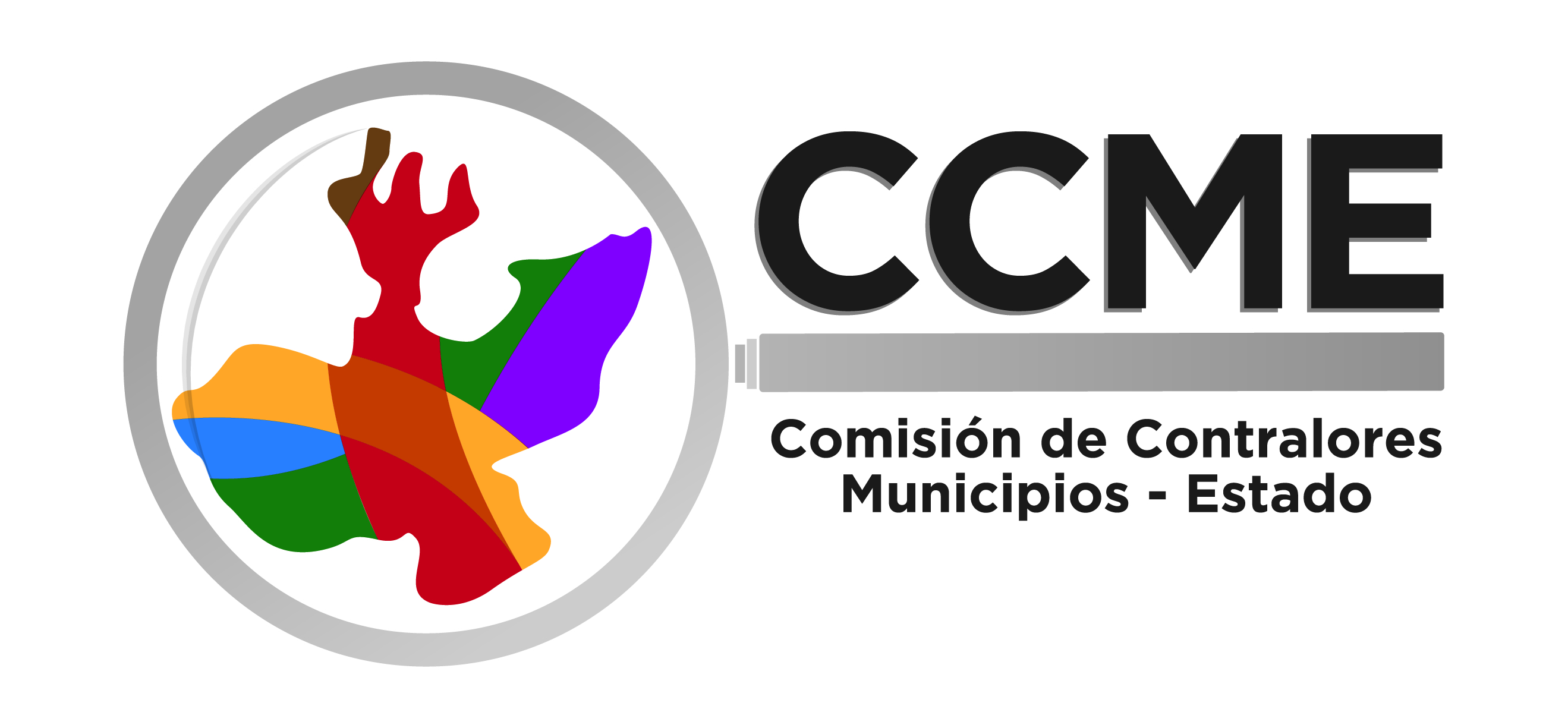 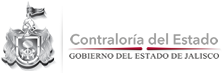 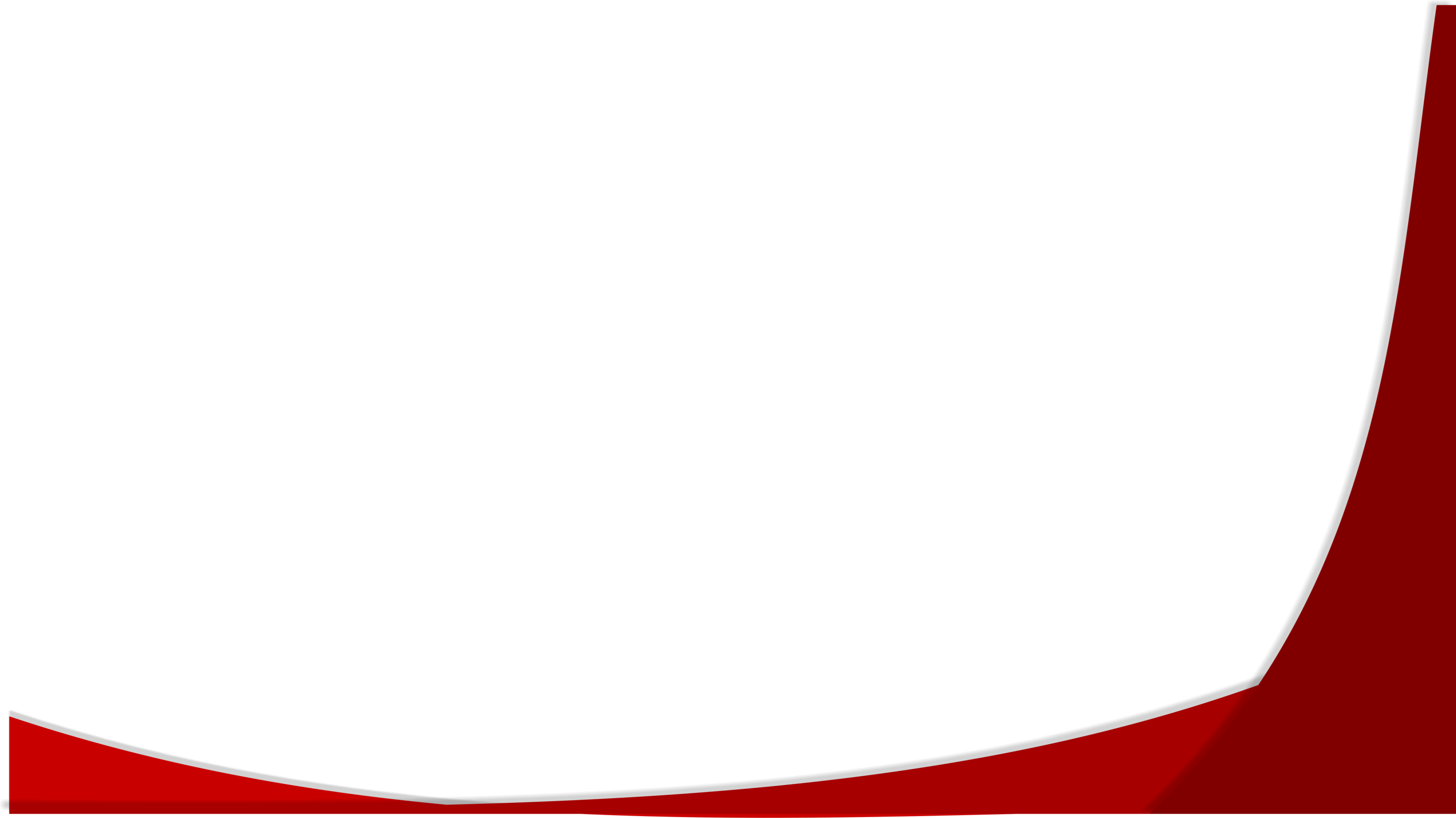 2.- Sesiones
Número de sesiones celebradas: 1

Municipio Sede: Magdalena

Acuerdos Tomados: 

Diagnostico Situacional de la Contraloría Municipal.
3.- Diagnóstico
Falta de interés de las Contralorías Municipales de la Región 10.
 La mayoría de los Contralores no cubrimos con el perfil para desempeñar el puesto.
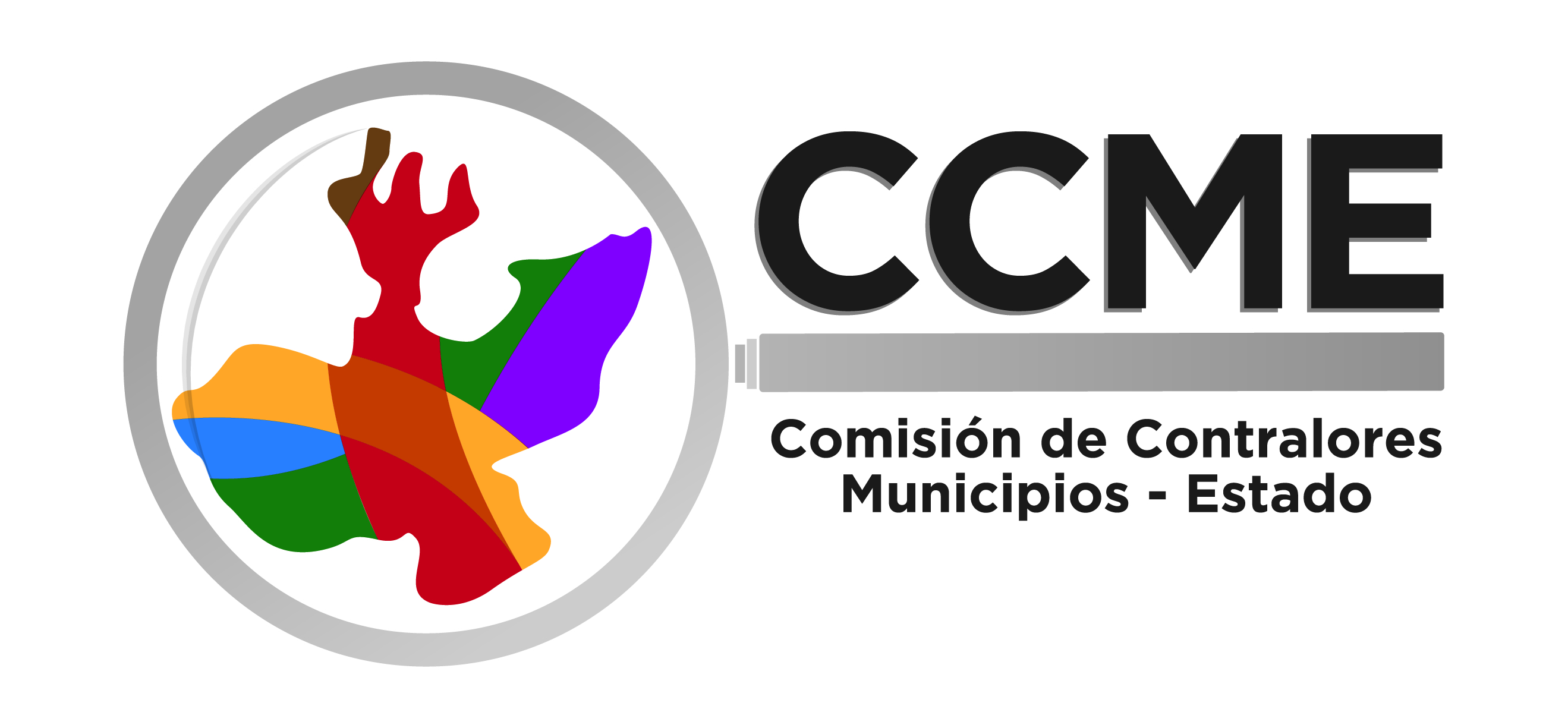 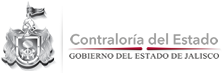 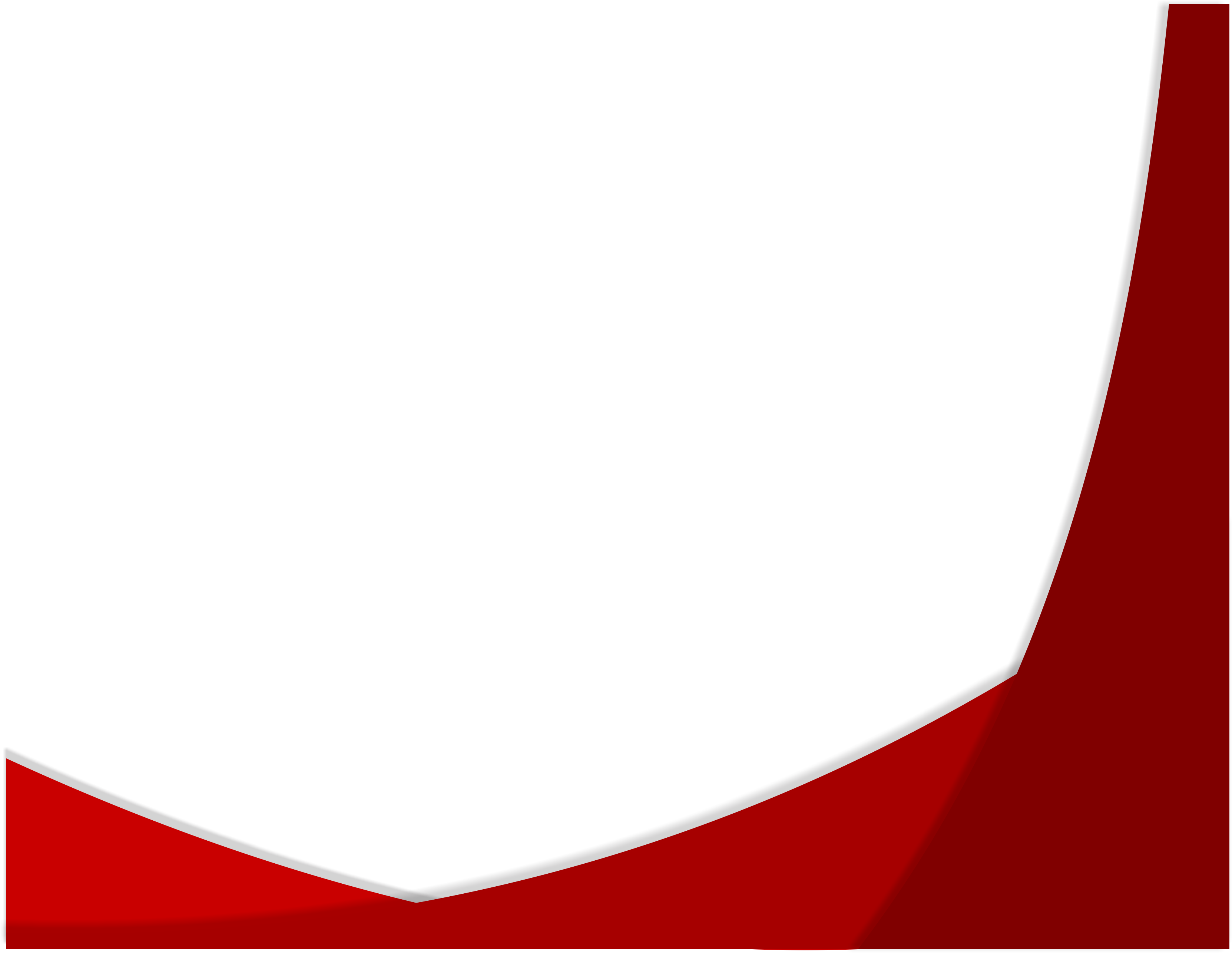 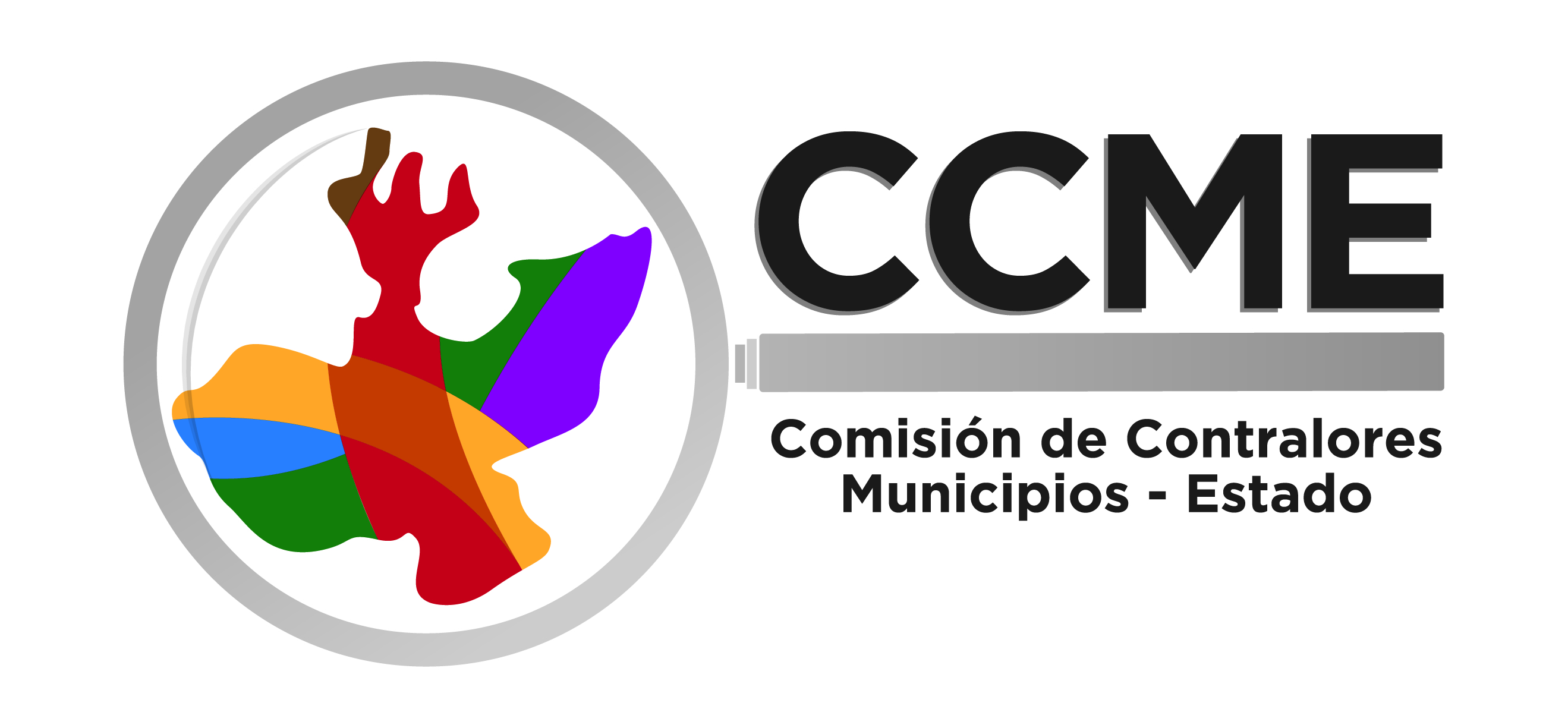 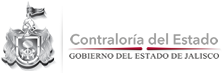 Región 01
Norte
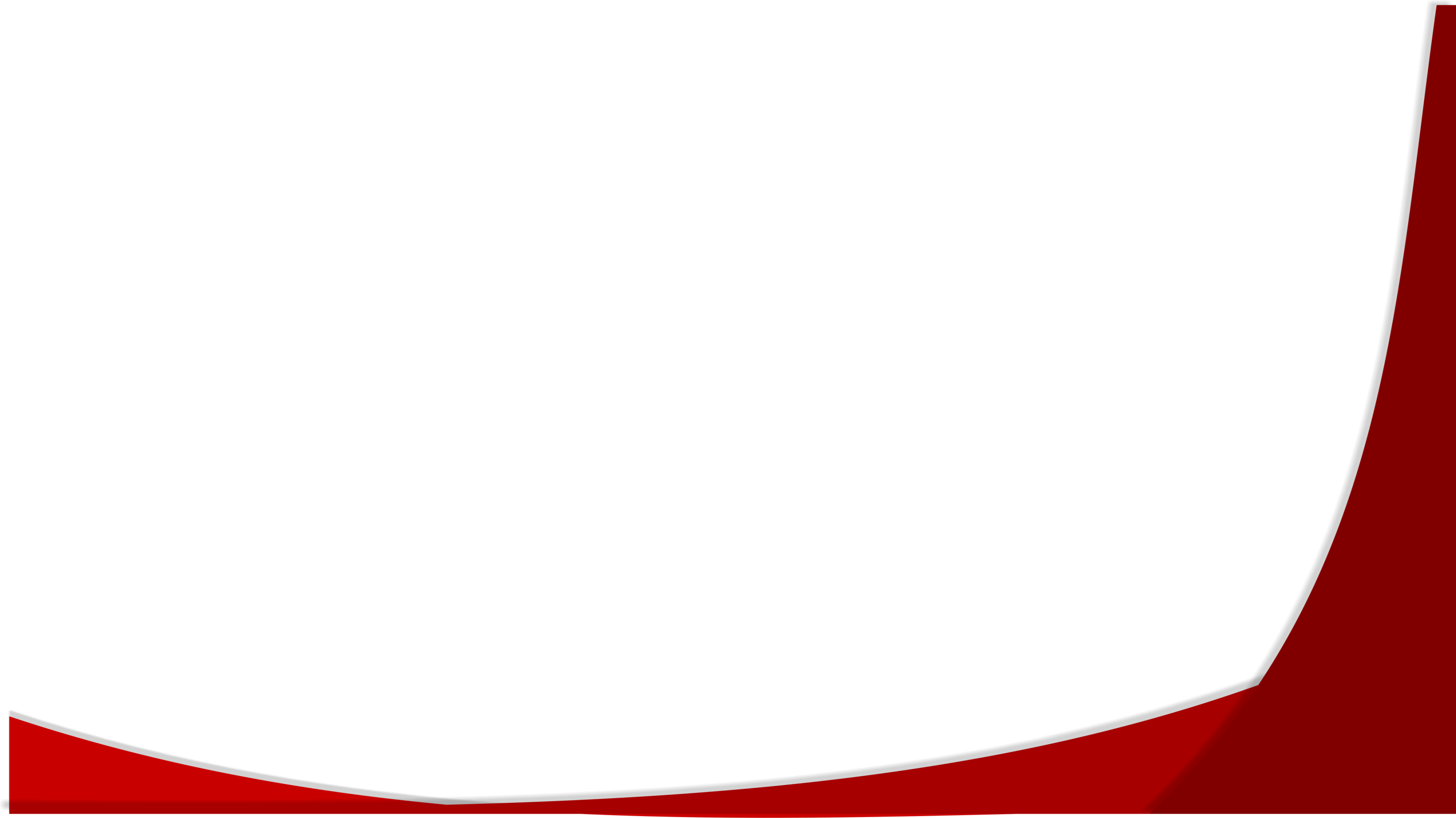 1.- Datos Generales
Municipios Integrantes: 

 Colotlán
 Santa María de los Ángeles
 Bolaños
 San Martin de Bolaños
 Chimaltitán
 Villa Guerrero
 Totatiche
 Huejúcar
 Mezquitic
 Huejuquilla el Alto
Municipios adheridos al Acuerdo de Coordinación: 

 Colotlán
 Santa María de los Ángeles
 Bolaños
 San Martin de Bolaños
 Villa Guerrero
 Totatiche
 Huejuquilla.
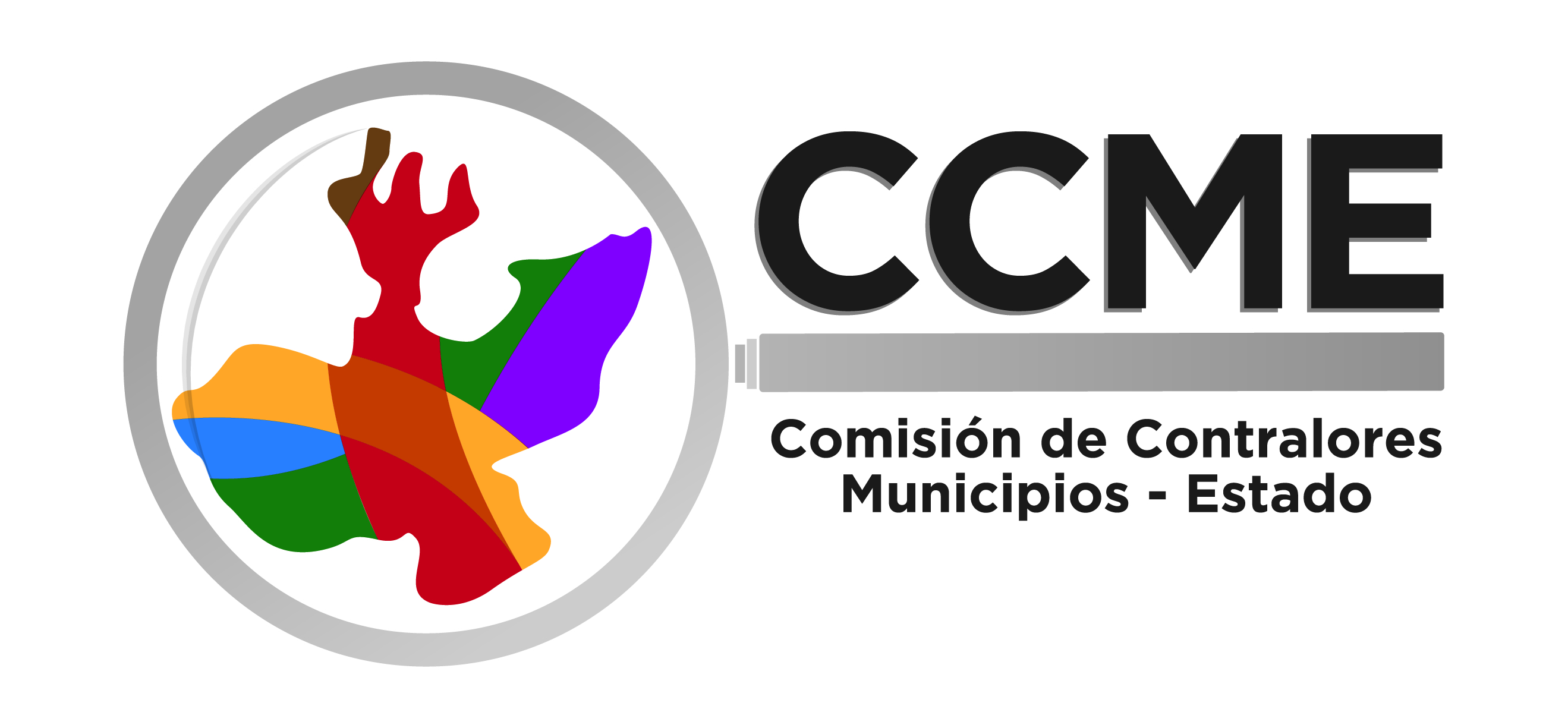 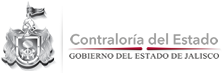 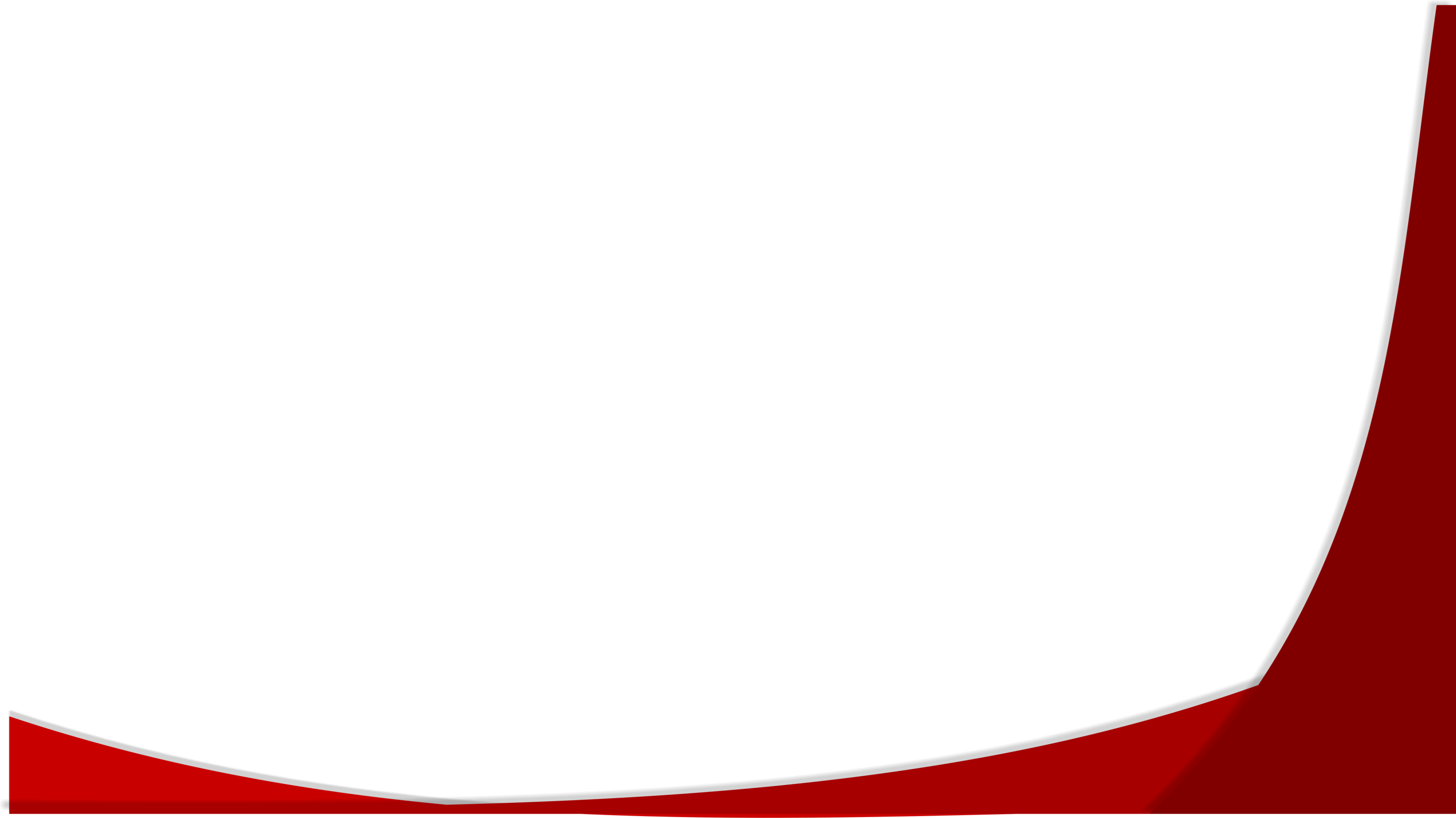 2.- Sesiones
Número de sesiones celebradas : 3

Municipio Sede: Colotlán
Acuerdos Tomados:

 Sensibilización para suscripción de acuerdos de Coordinación para el Fortalecimiento de los Subsistemas Municipales de Control y Evaluación de la Gestión Pública y el Sistema de Control y Evaluación Gubernamental, en el ámbito municipal.

 Elección de Coordinadores Regionales Propietario y Suplente.

 Diagnóstico Situacional de las Contralorías Municipales.
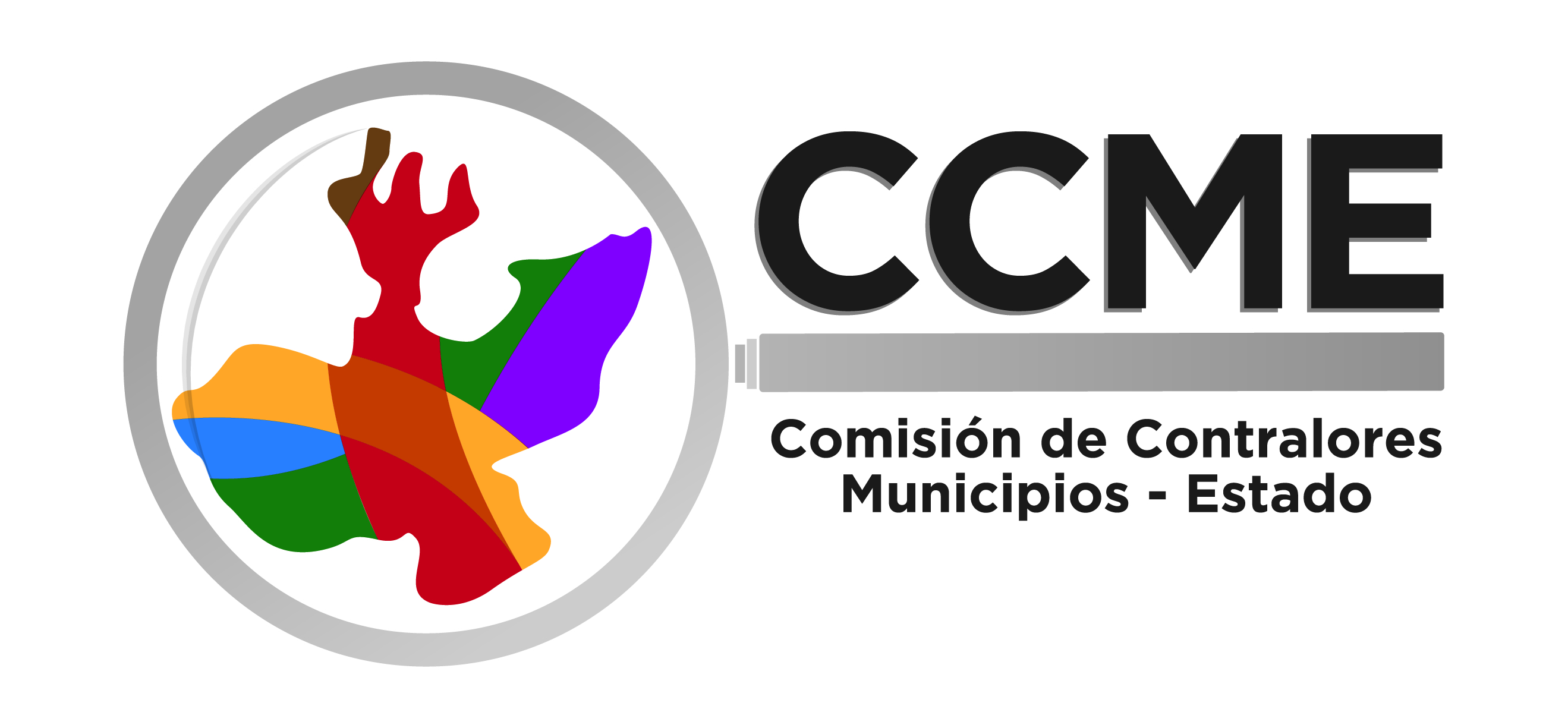 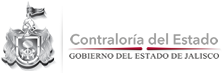 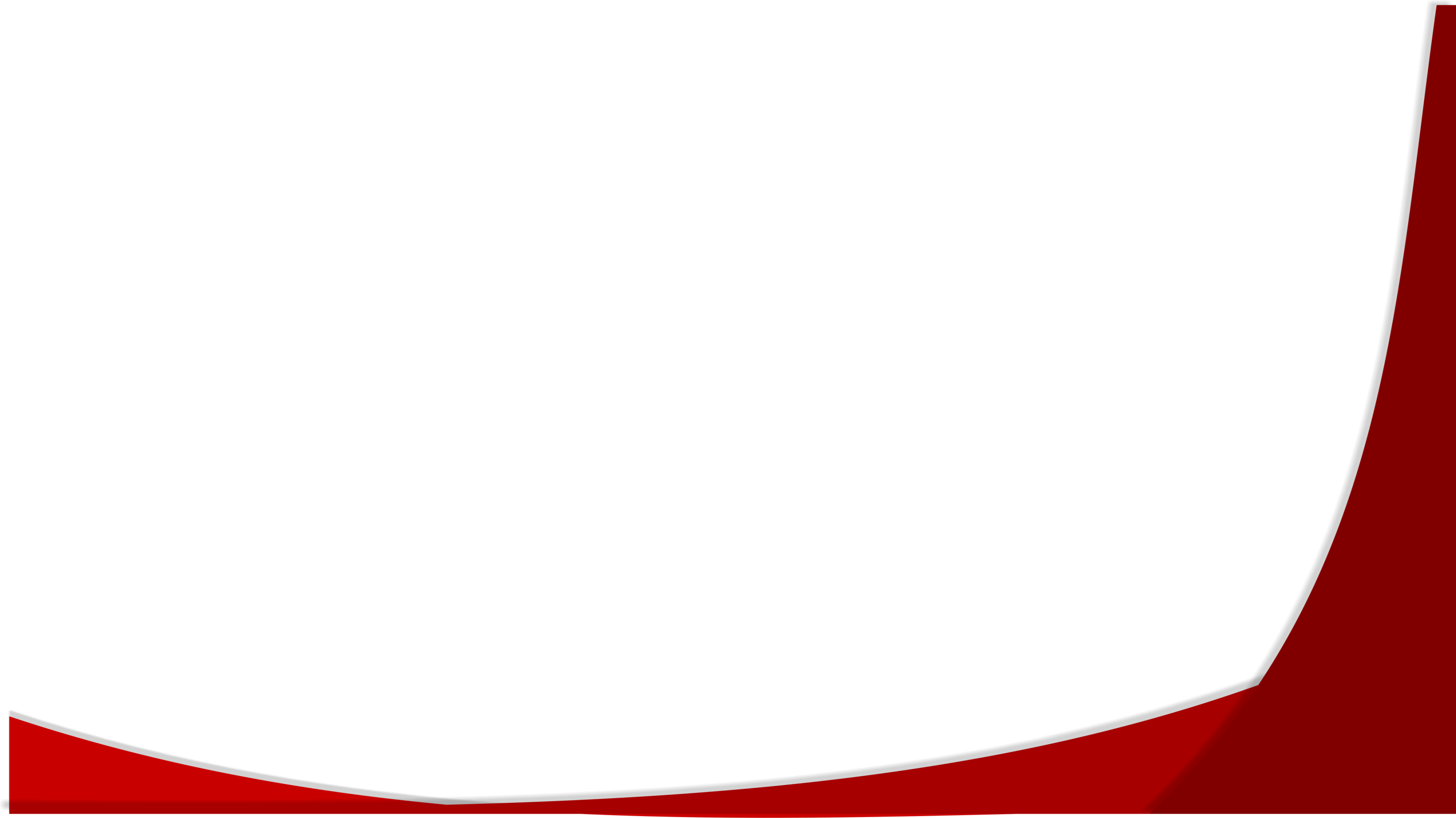 3.- Diagnóstico
Se solicitó  a los Presidentes Municipales  la respuesta a tres preguntas con la finalidad de obtener datos a cerca del convenio, punto de acuerdo y nombre del Contralor Municipal. 
 Existen municipios de la Región que todavía no tienen el punto de acuerdo de cabildo en el que proporcionan el nombre del Contralor y la firma de Convenio con la Contraloría del Estado.
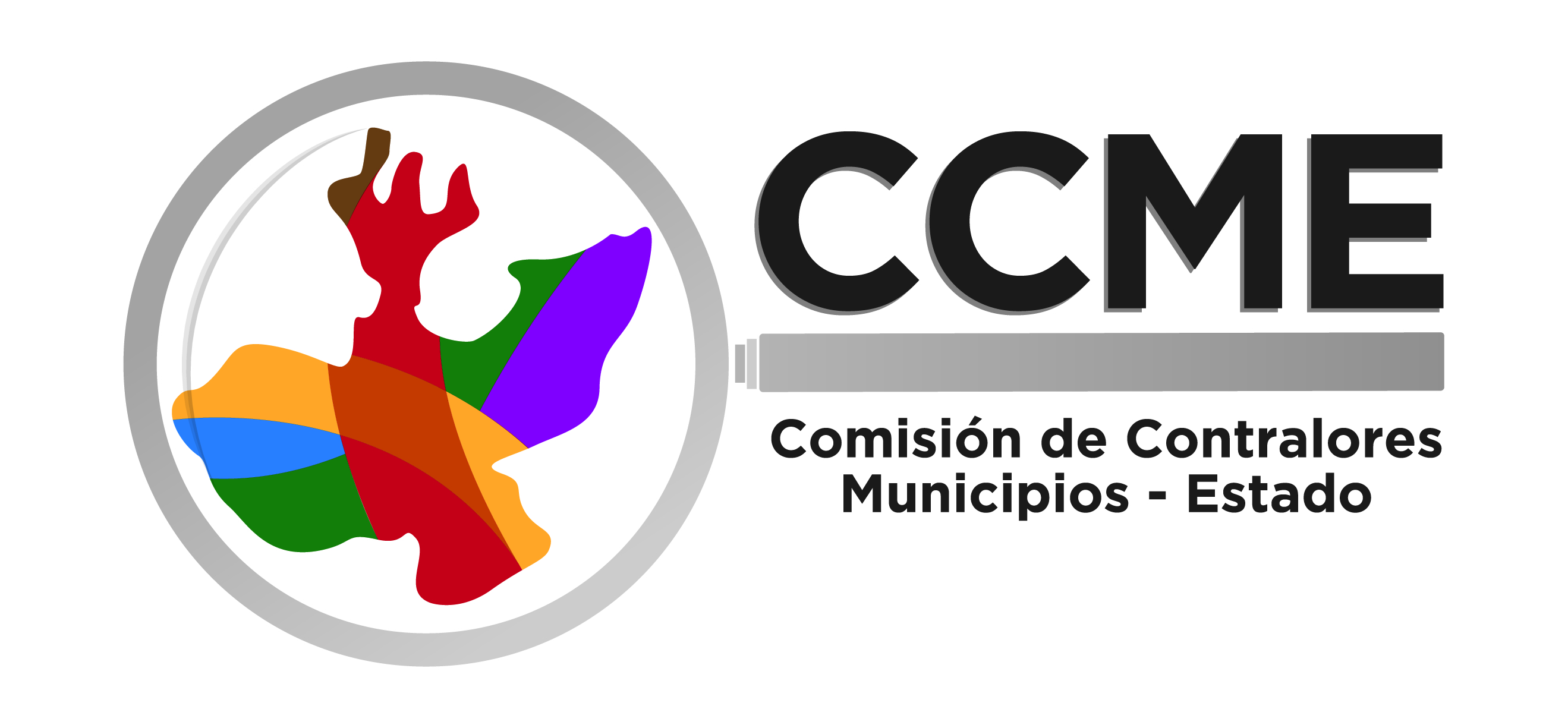 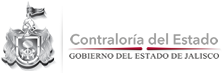 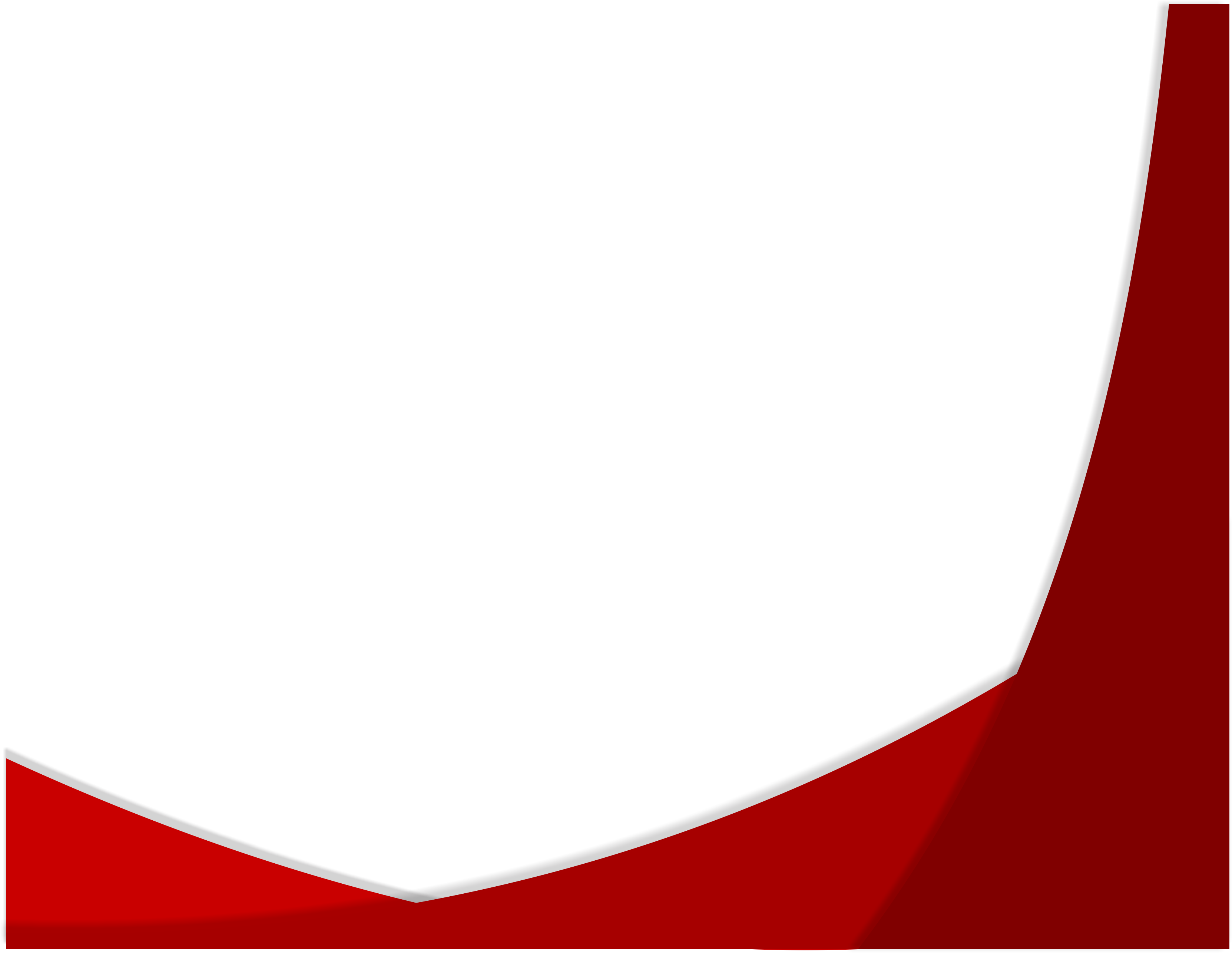 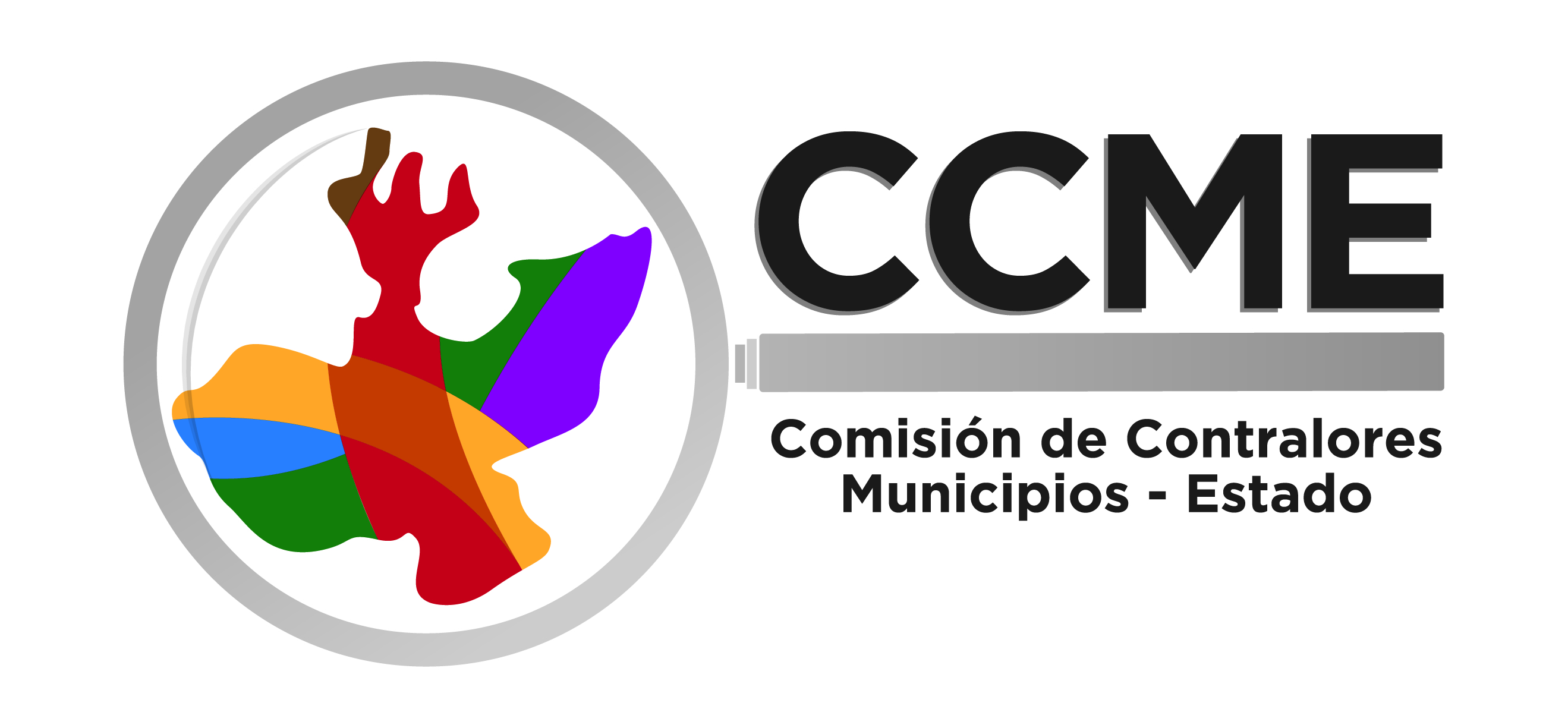 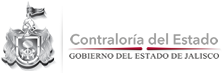 Región 03
Altos Sur
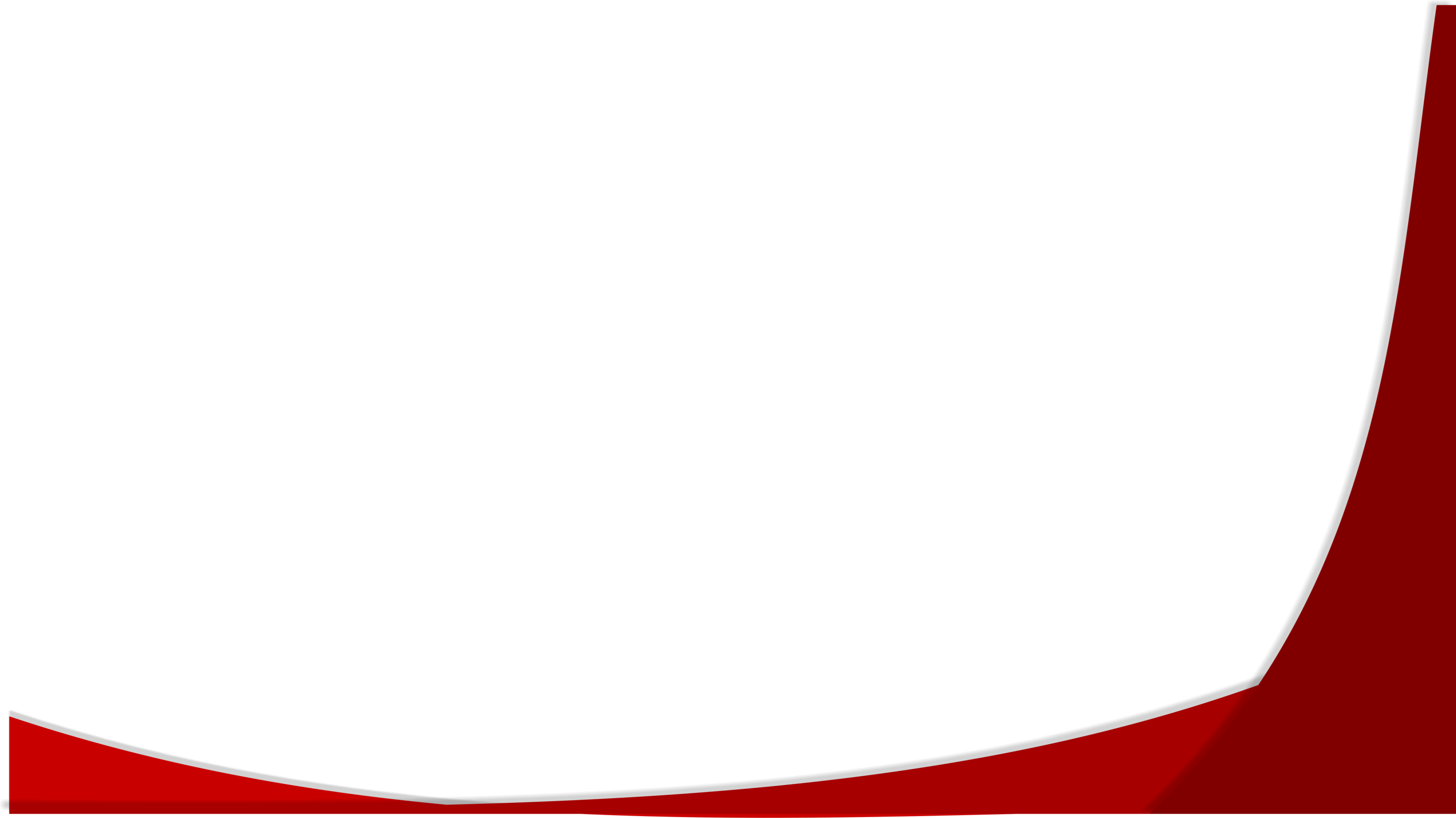 1.- Datos Generales
Municipios adheridos al Acuerdo de Coordinación: 

 Acatic 
 Arandas
 Cañadas de Obregón
 Jalostotitlán
 Jasús María 
 Mexticacán
 San Julián
 San Miguel el Alto
 Tepatitlán de Morelos
 Valle de Guadalupe
 Yahualica de Gonzalez Gallo
 San Ignacio de Cerro Gordo
Municipios Integrantes: 

 Acatic 
 Arandas
 Cañadas de Obregón
 Jalostotitlán
 Jasús María 
 Mexticacán
 San Julián
 San Miguel el Alto
 Tepatitlán de Morelos
 Valle de Guadalupe
 Yahualica de González Gallo
 San Ignacio de Cerro Gordo
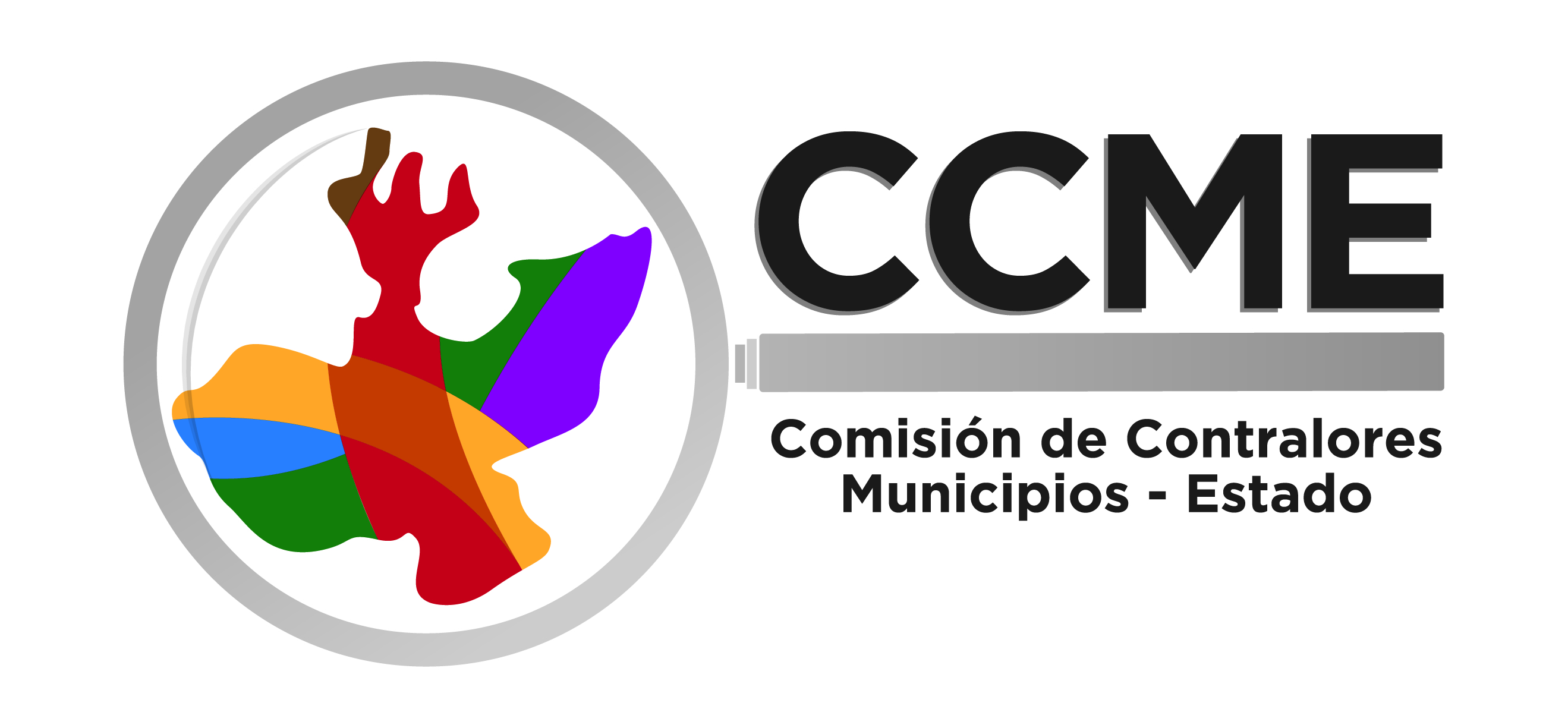 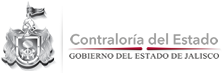 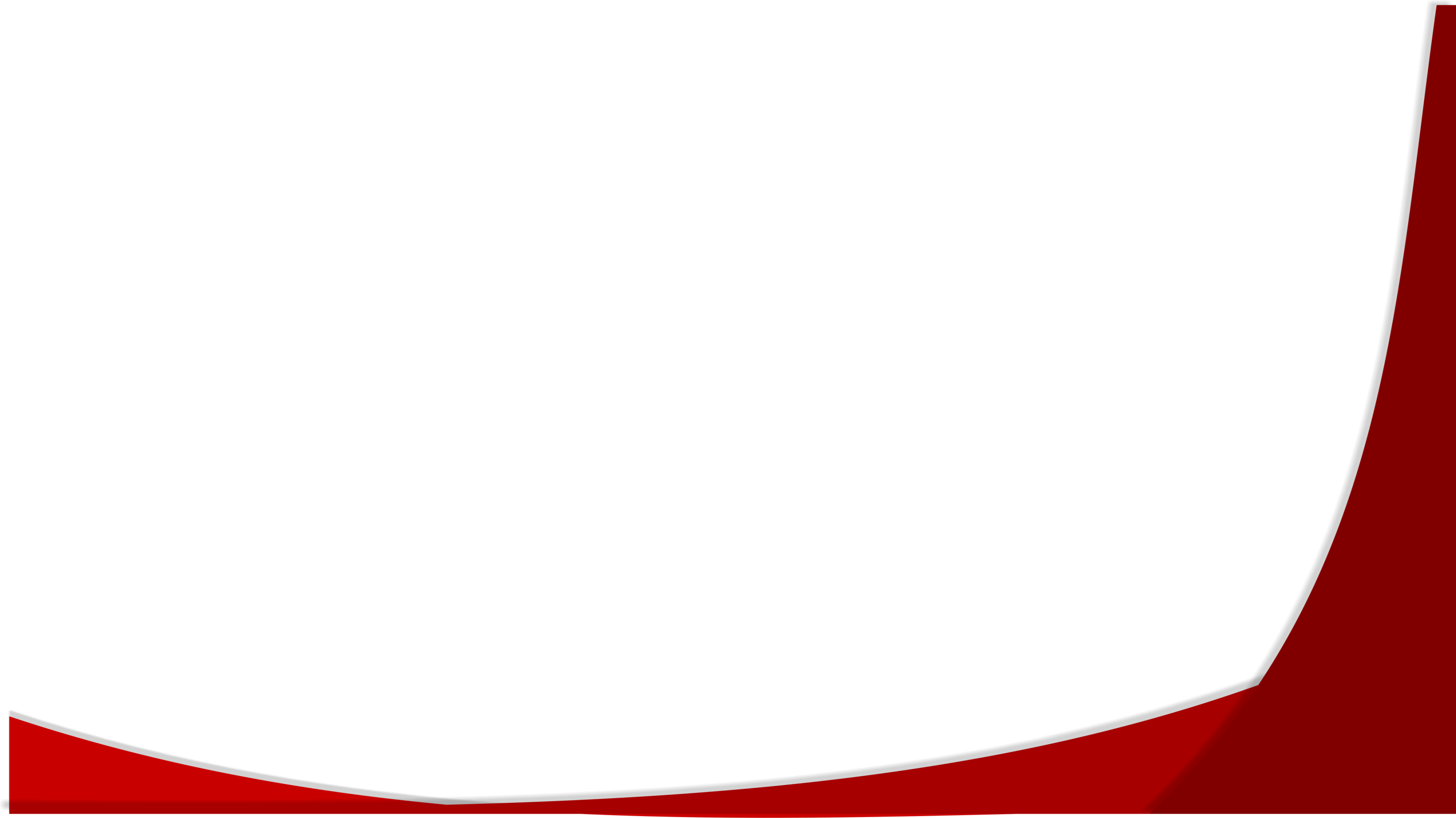 2.- Sesiones
Número de sesiones celebradas : 3

Municipio Sede: Tepatitlán de Morelos, Acatic, Arandas
Acuerdos Tomados:

Instalación de la Región Administrativa 03

Elección de Coordinador Regional Propietario
Elección del Coordinador Regional Suplente
Las reuniones se llevarán en los diferentes municipios que integran la región.
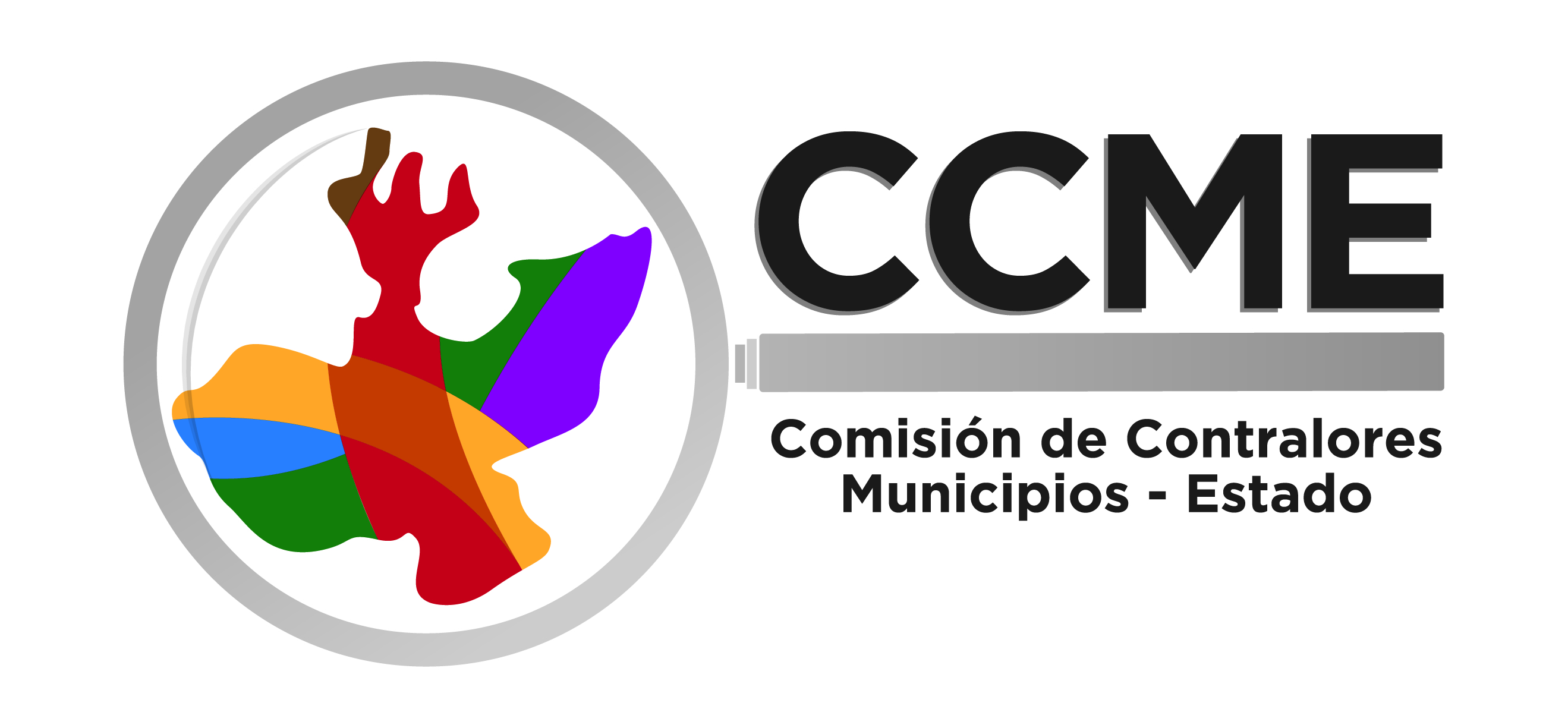 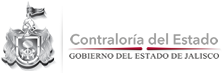 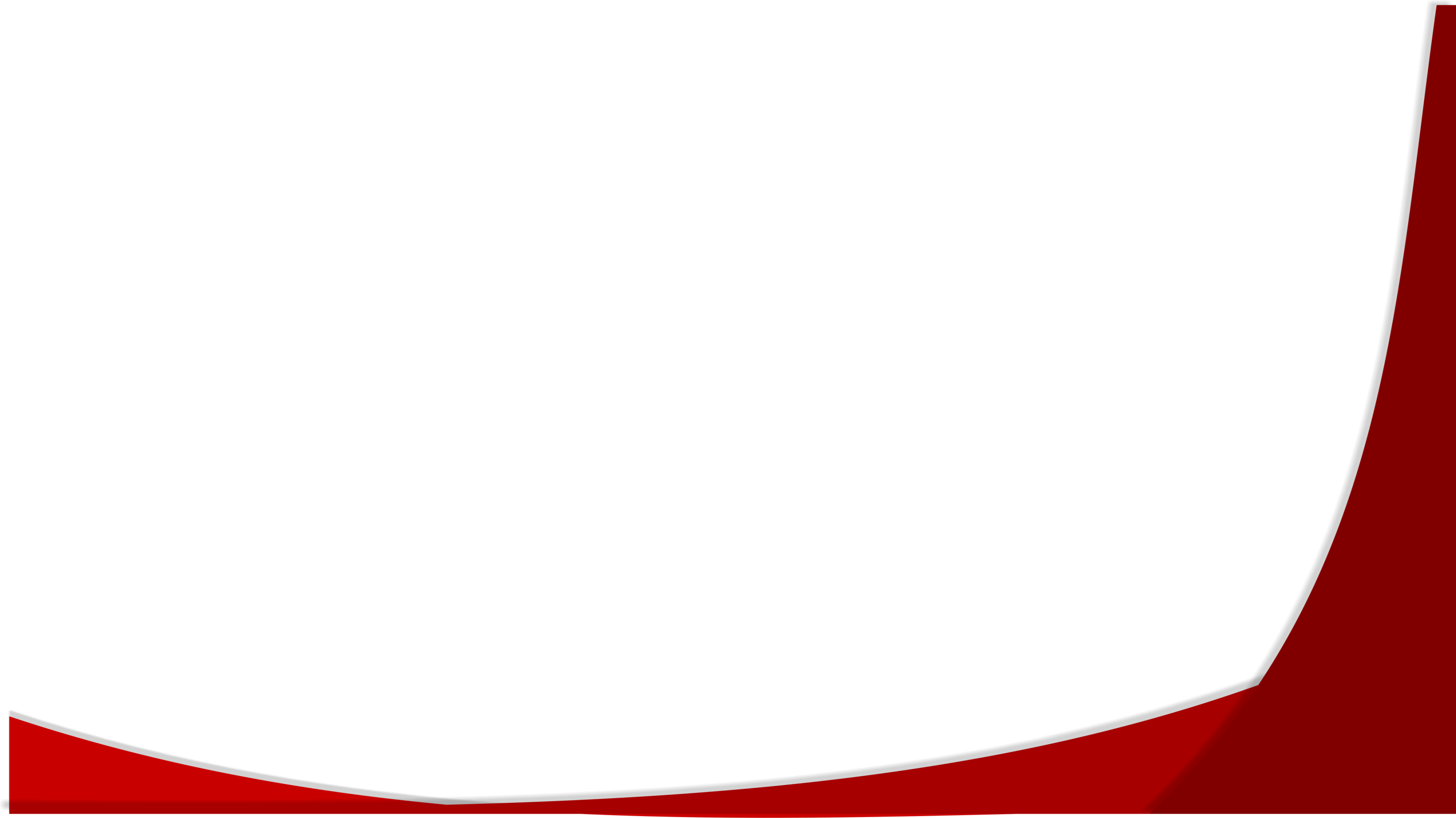 2.- Sesiones
Acuerdos Tomados:

Primer reunión de Comisión de Contralores, Región Administrativa 03

Elaboración y entrega de Diagnóstico Situacional de las Contralorías Municipales. 
Sugerencia para el nombre de la revista de Contraloría del Estado. “Revista de la Contraloría del estado de Jalisco y sus Municipios”.
Propuestas de temas de capacitación a Contraloría del Estado. 
Formatos y lineamientos adecuados, con los que se pueda proceder a realizar las Auditorías (Manuel de Trabajo).
Contabilidad Gubernamental.
Proceso de Auditoria (inicio, desarrollo y Cierre de la Auditoría)
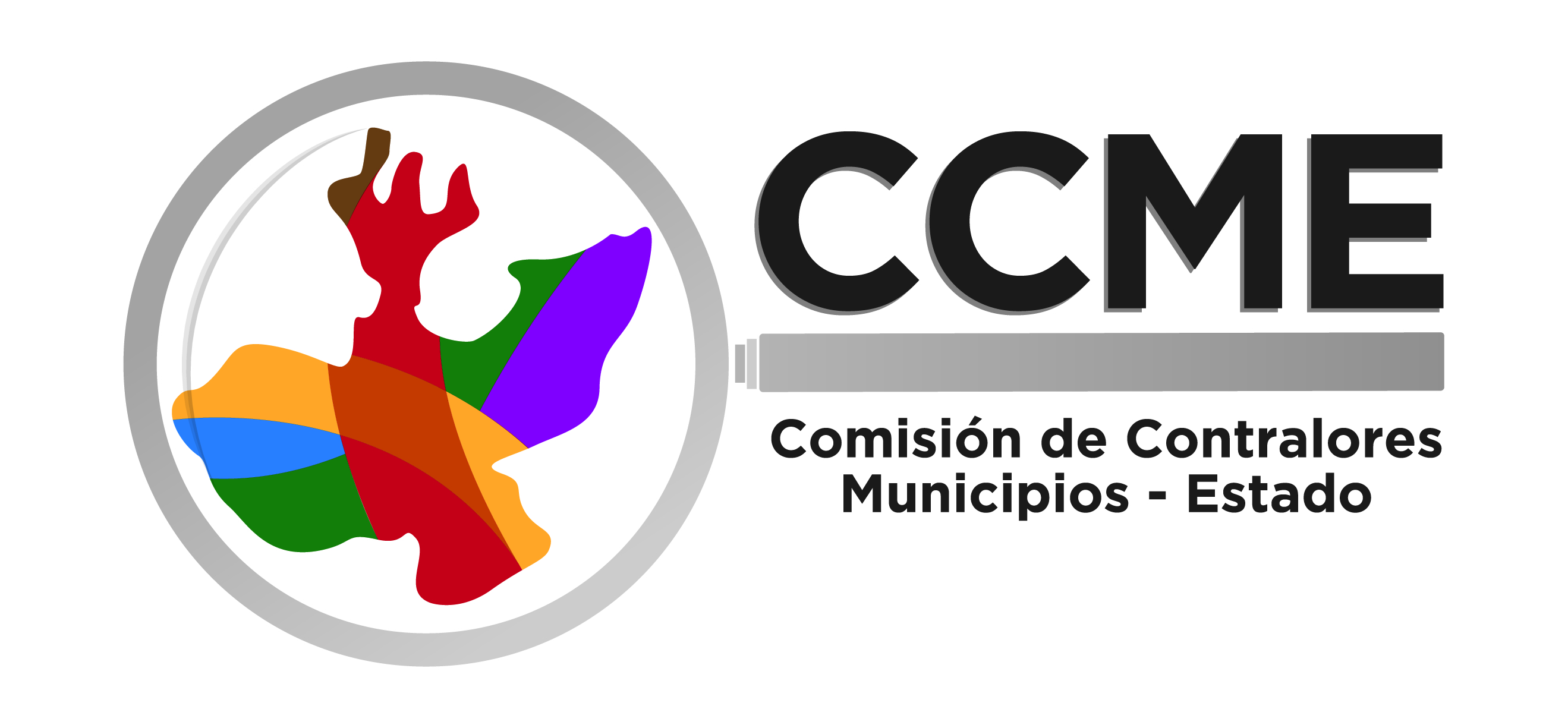 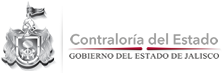 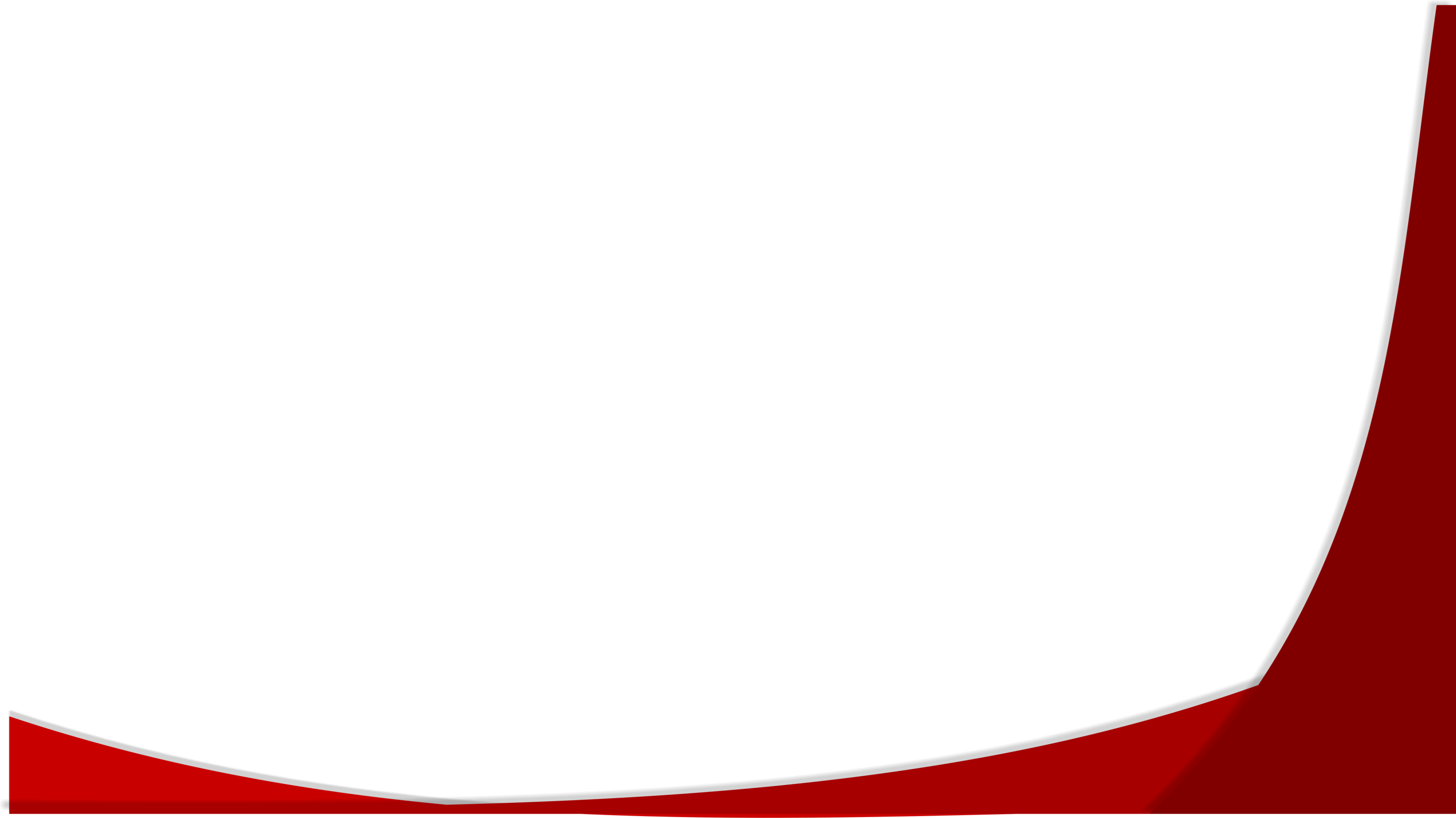 2.- Sesiones
Acuerdos Tomados:
 Cursos de software y formatos predeterminados que faciliten la Auditoría.
 Tema de fiscalización, “Entrega y Recepción de los Ayuntamientos” Compartir Experiencias


Segunda reunión de Comisión de Contralores, Región Administrativa 03

Participación en la Reunión Plenaria de la Comisión de Contraloría de Contralores Municipios-Estado y Reunión Plenaria del Sistema Estatal de Fiscalización.
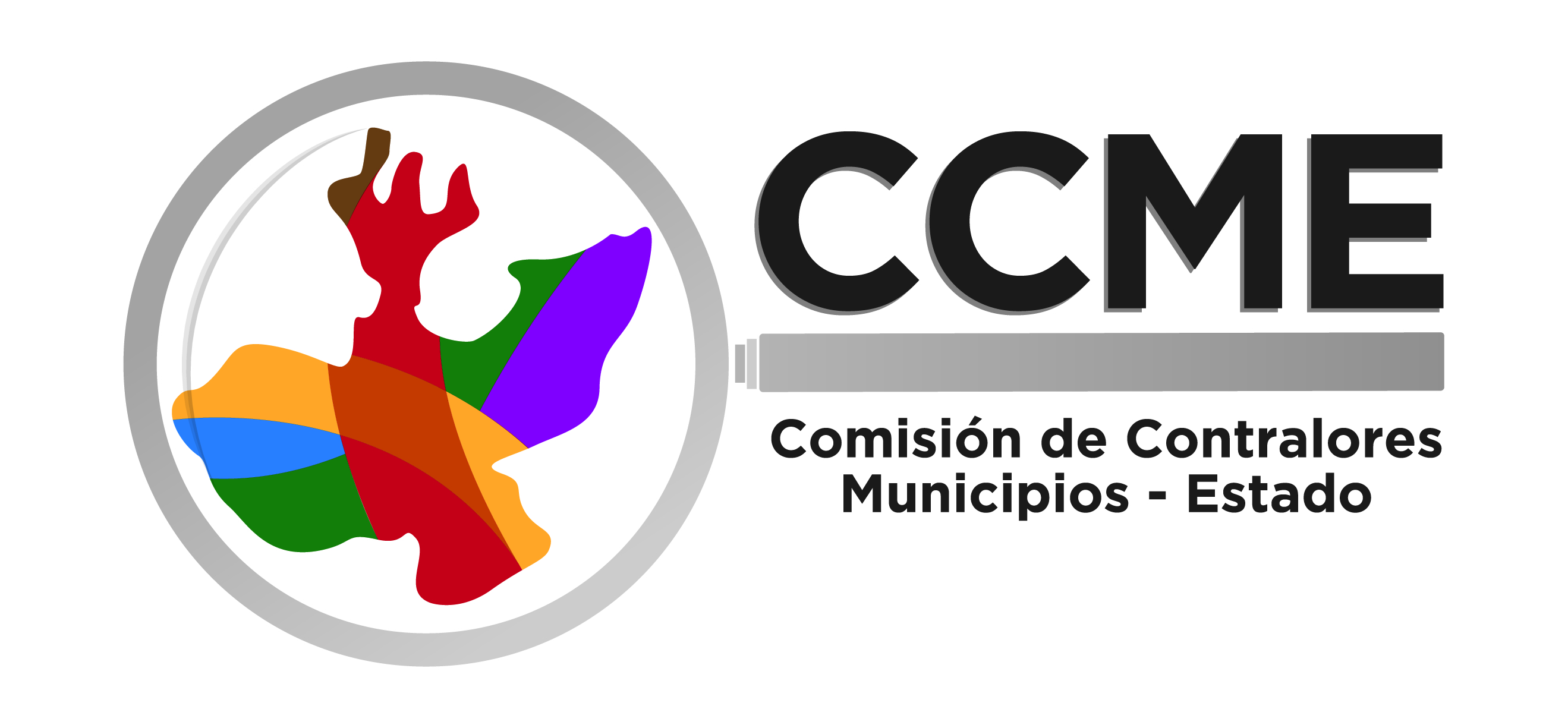 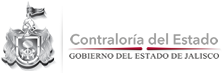 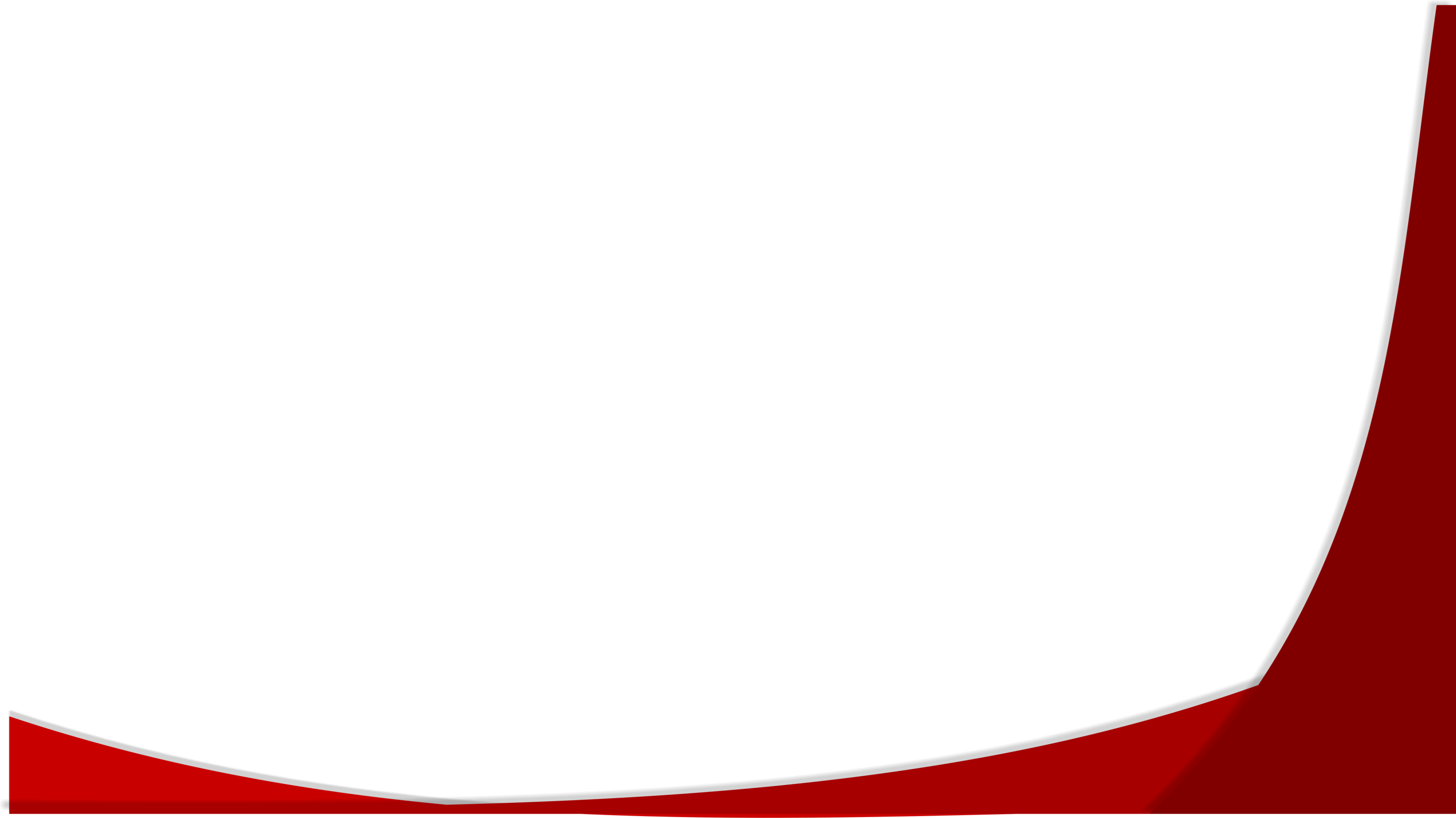 2.- Sesiones
Acuerdos Tomados:
 Solicitar a la Contraloría del Estado, brindar una capacitación y los formatos que se requieren para la Entrega-Recepción. 
 Tema de fiscalización, “Auditoría en Obra pública”, impartido por el Auditor de Obra de Tepatitlan, así como el Contralor de dicho Municipio.
Calendario De Sesiones Programadas.
Reunión por mes, teniendo como Sede los diversos Municipios de la Región.
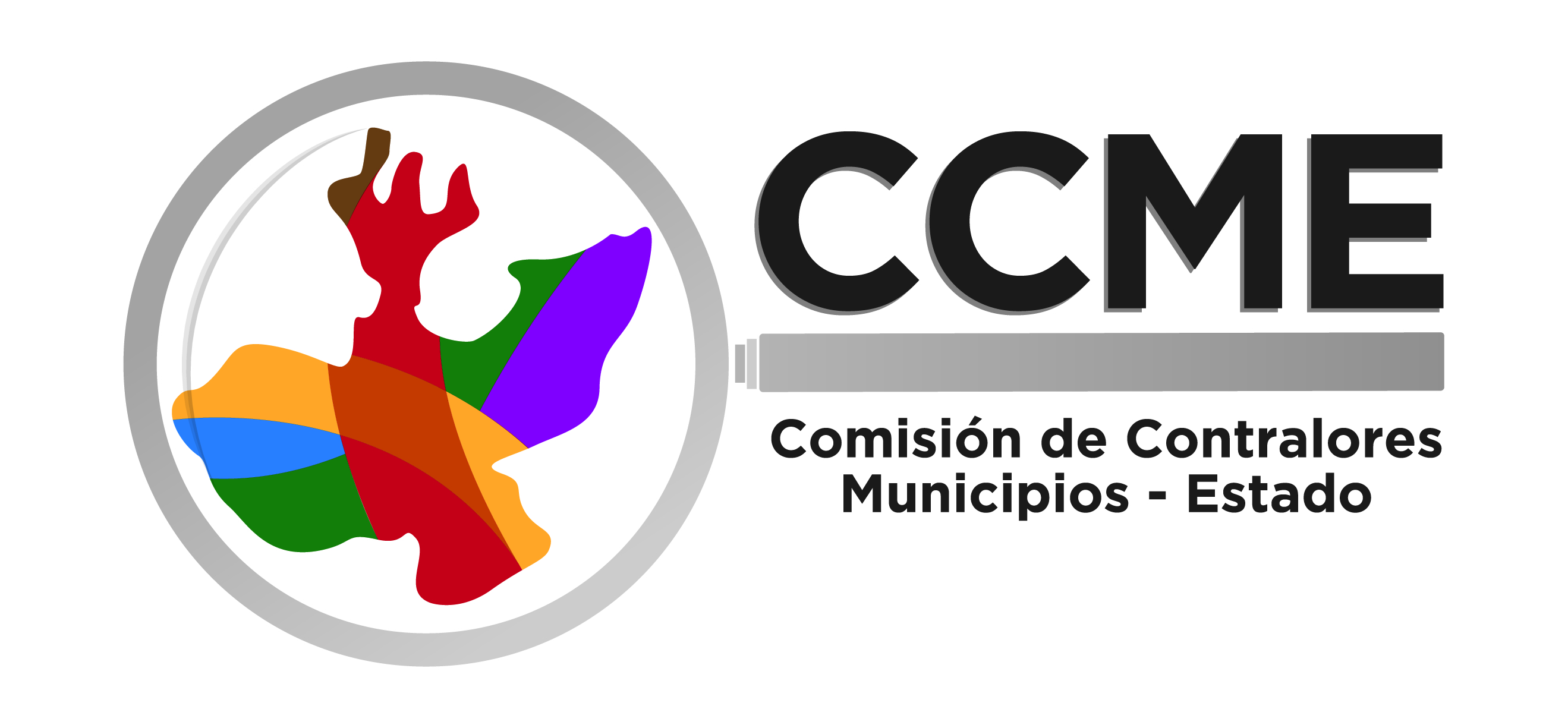 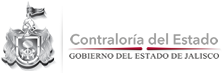 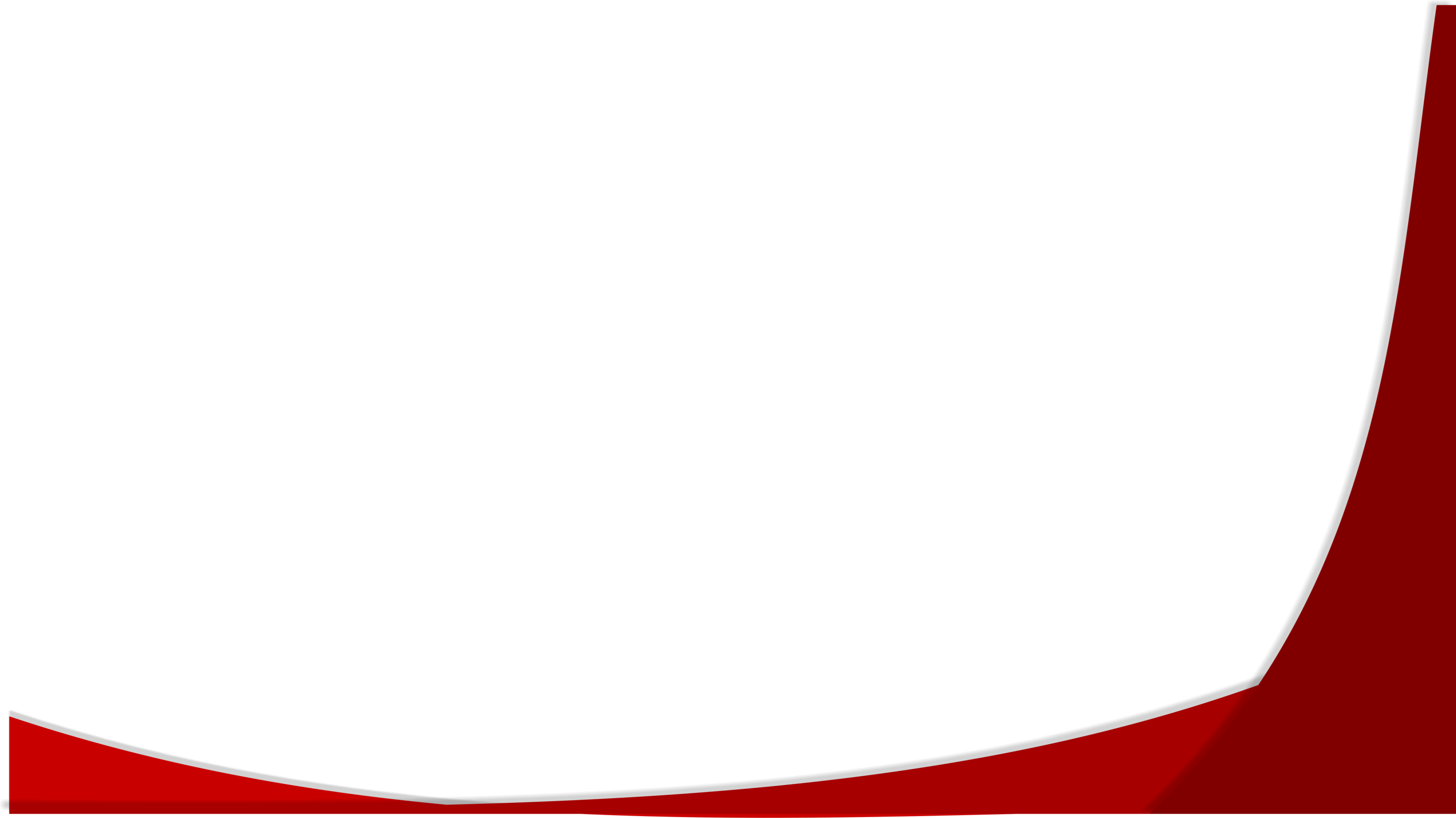 3.- Diagnóstico
1.- Once de los doce  Municipios de la Región Altos-Sur, cuentan con un departamento responsable de la Contraloría Municipal, en el municipio restante, el secretario General realiza las funciones del Contralor. 
 
2.- Las Contralorías Municipales no cuentan con el personal necesario para realizar un óptimo trabajo y entregar mejores resultados. 

3.- Es necesario contar con la autonomía de las Contralorías, así como realizar las labores específicas de las mismas, debido a que se nos asignan otras actividades que no permiten realizar la labor de Contraloría.  

4.- Se requiere recibir constantes capacitaciones, así mismo es necesario unificar criterios de evaluación, acordes a la Contabilidad Gubernamental, programas Estatales o Federales, entre otrs temas.
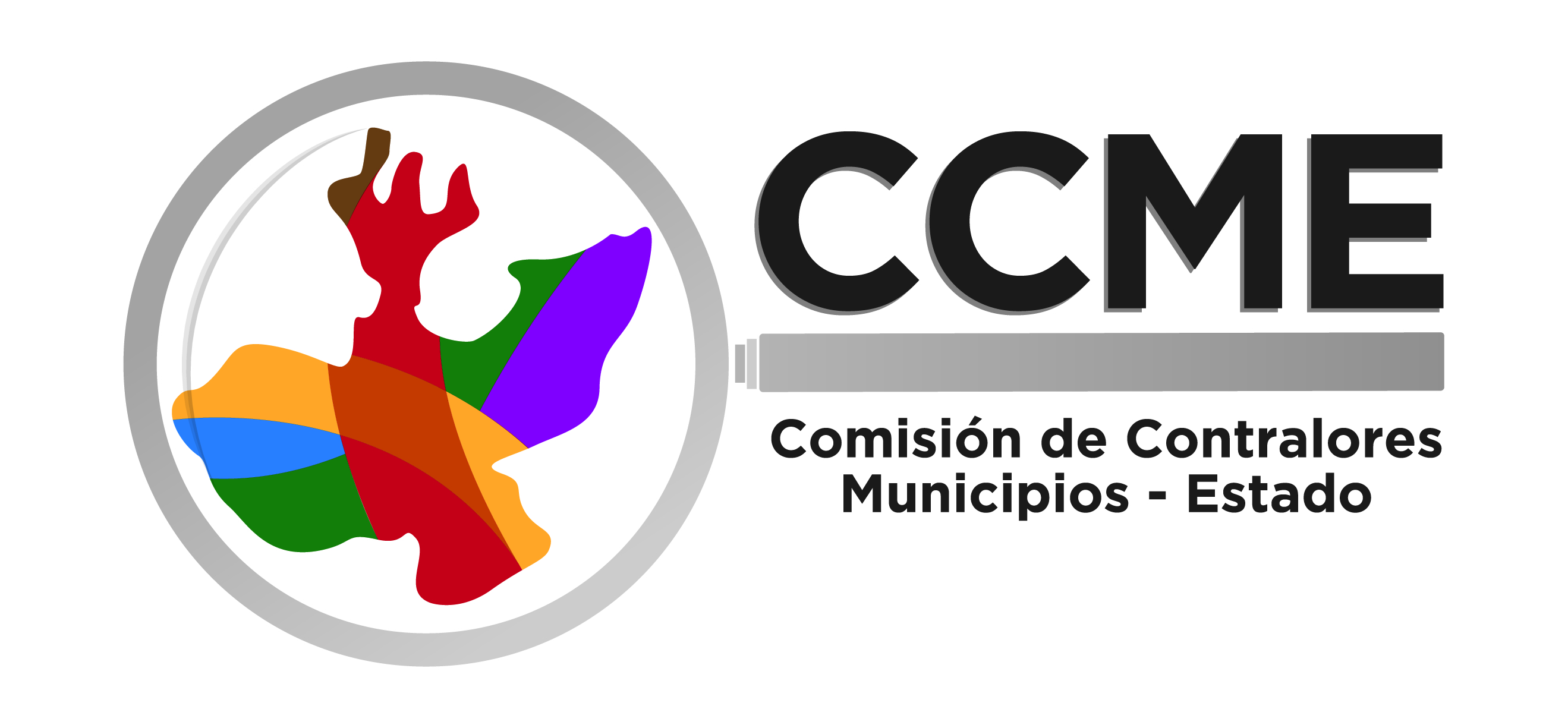 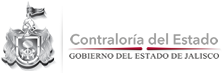 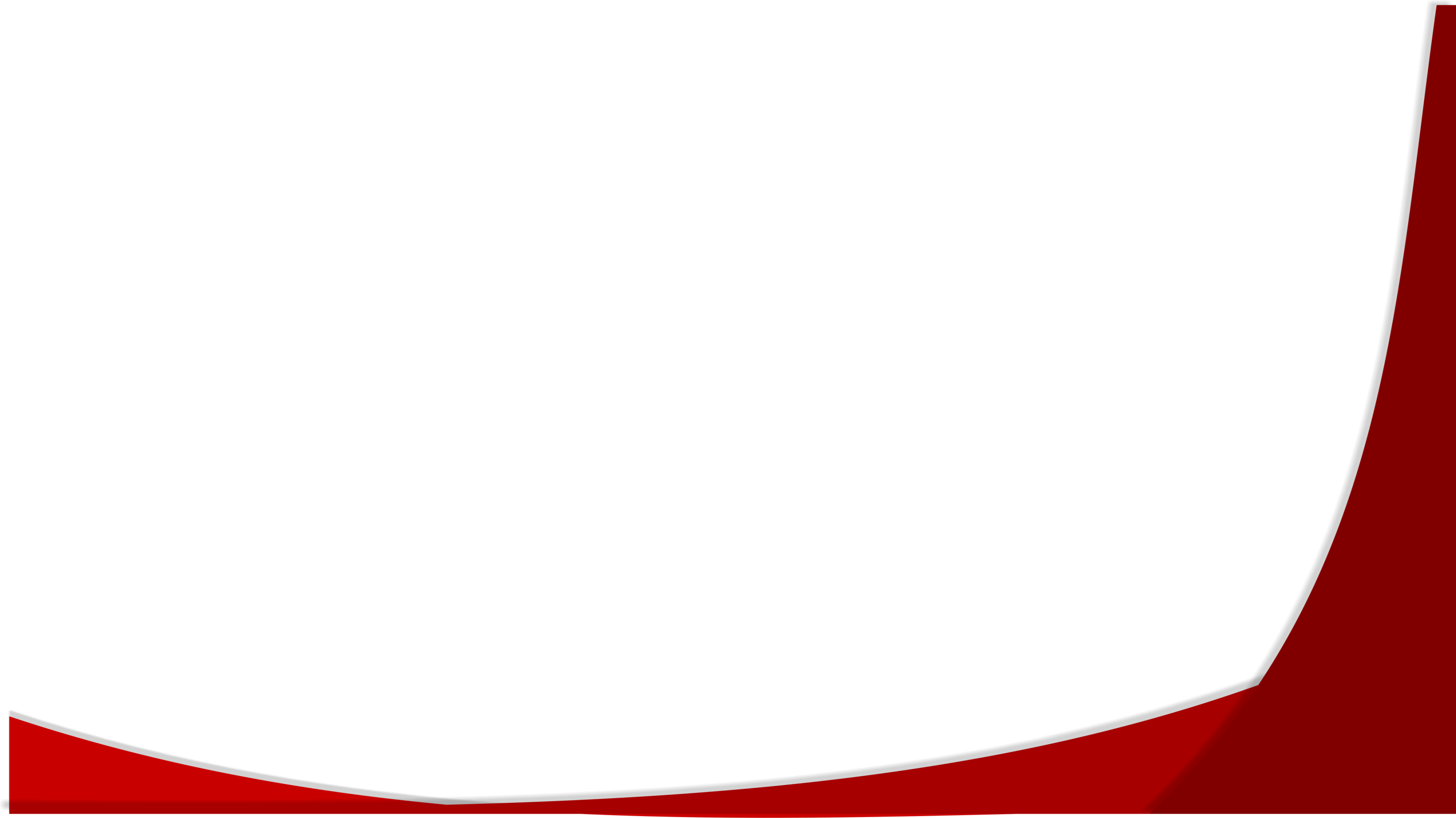 4.- Experiencias Exitosas
1.-  Los Contralores de la Región Altos-Sur, concebimos la importancia de formar parte de la Comisión de Contralores Municipios-Estado (CCM-E), debido a que es una forma de compartir y enriquecer nuestra labor en los Ayuntamientos.

2.- Los Contralores de la Región,  tenemos la disponibilidad e interés por participar activamente en las reuniones, en las que se comparten experiencias y mejora continua.
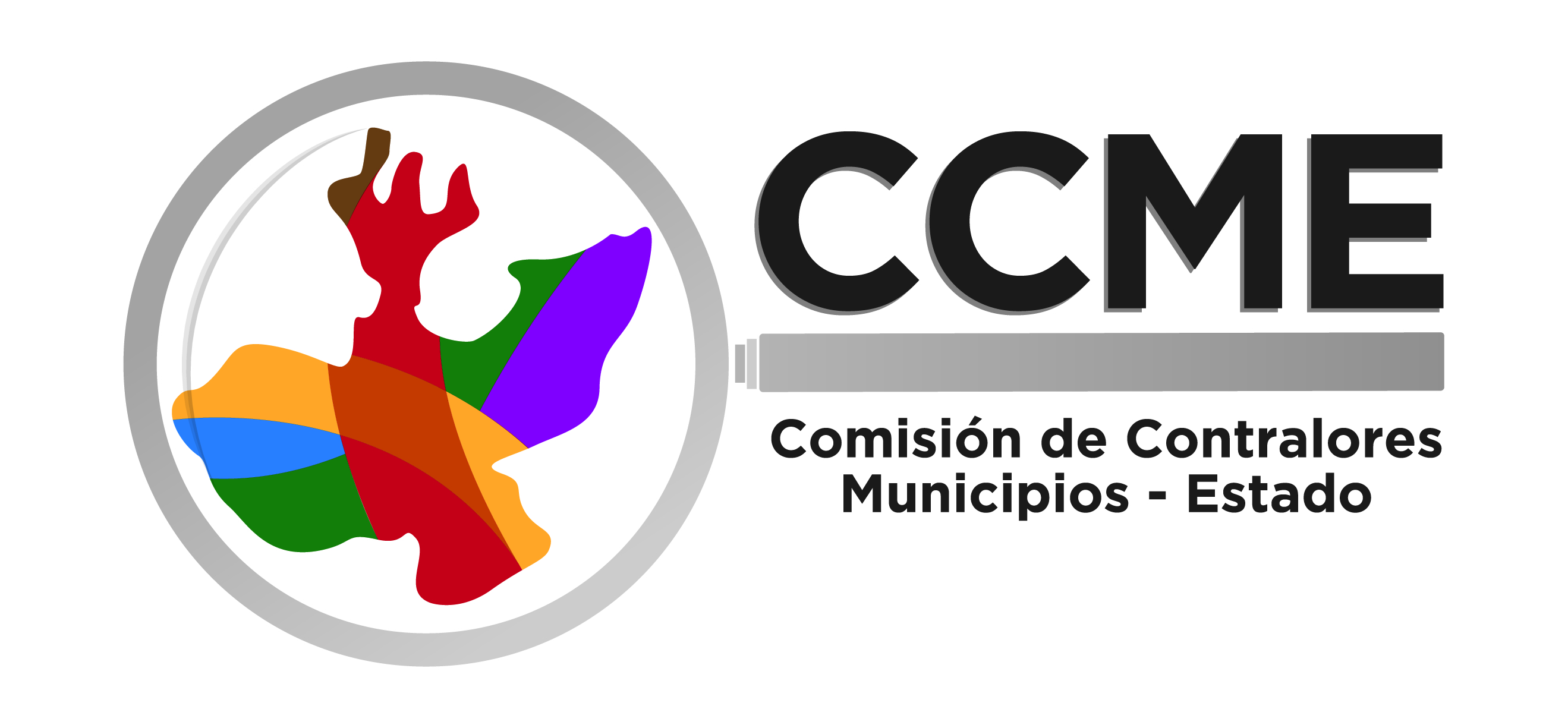 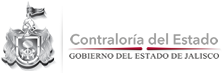 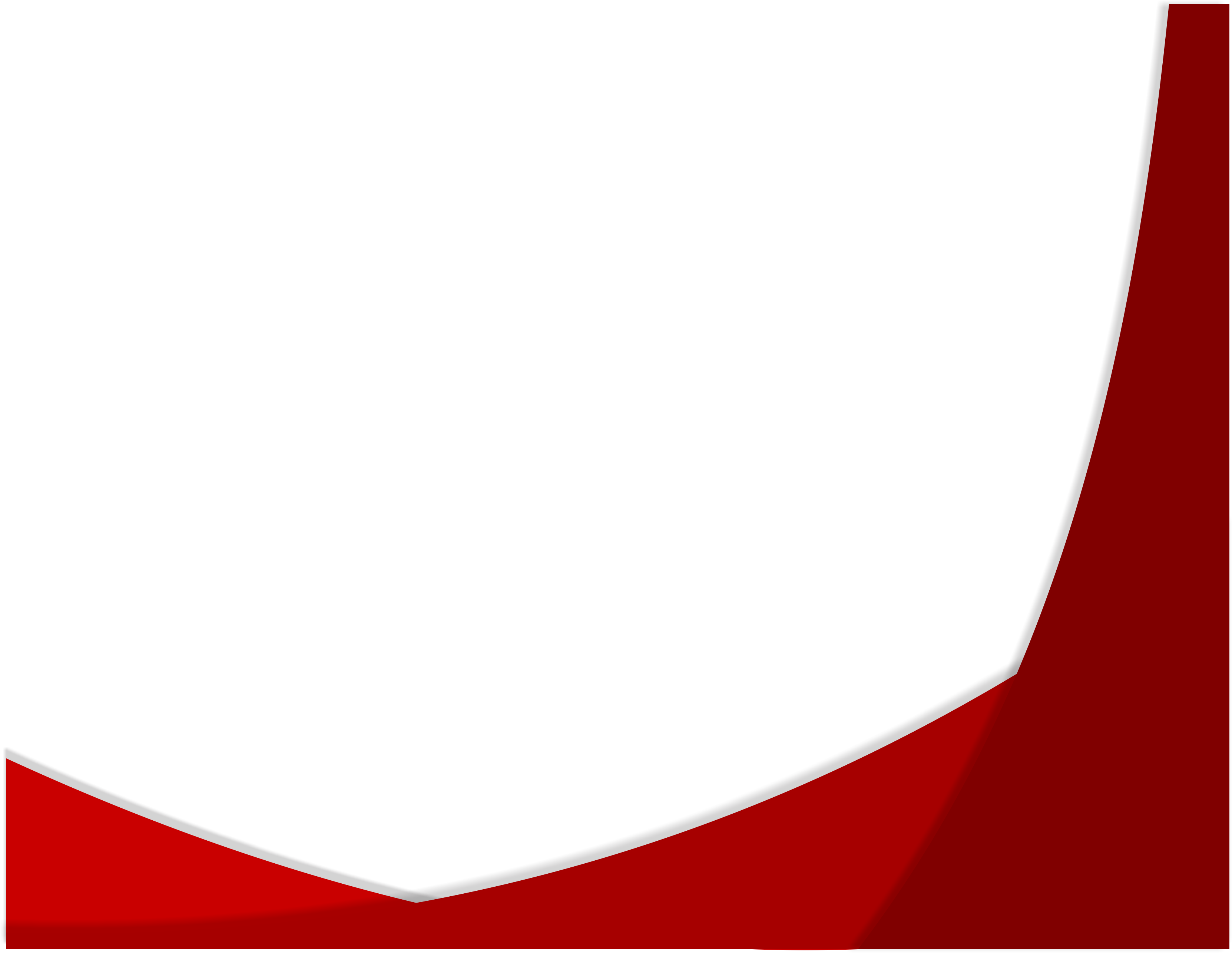 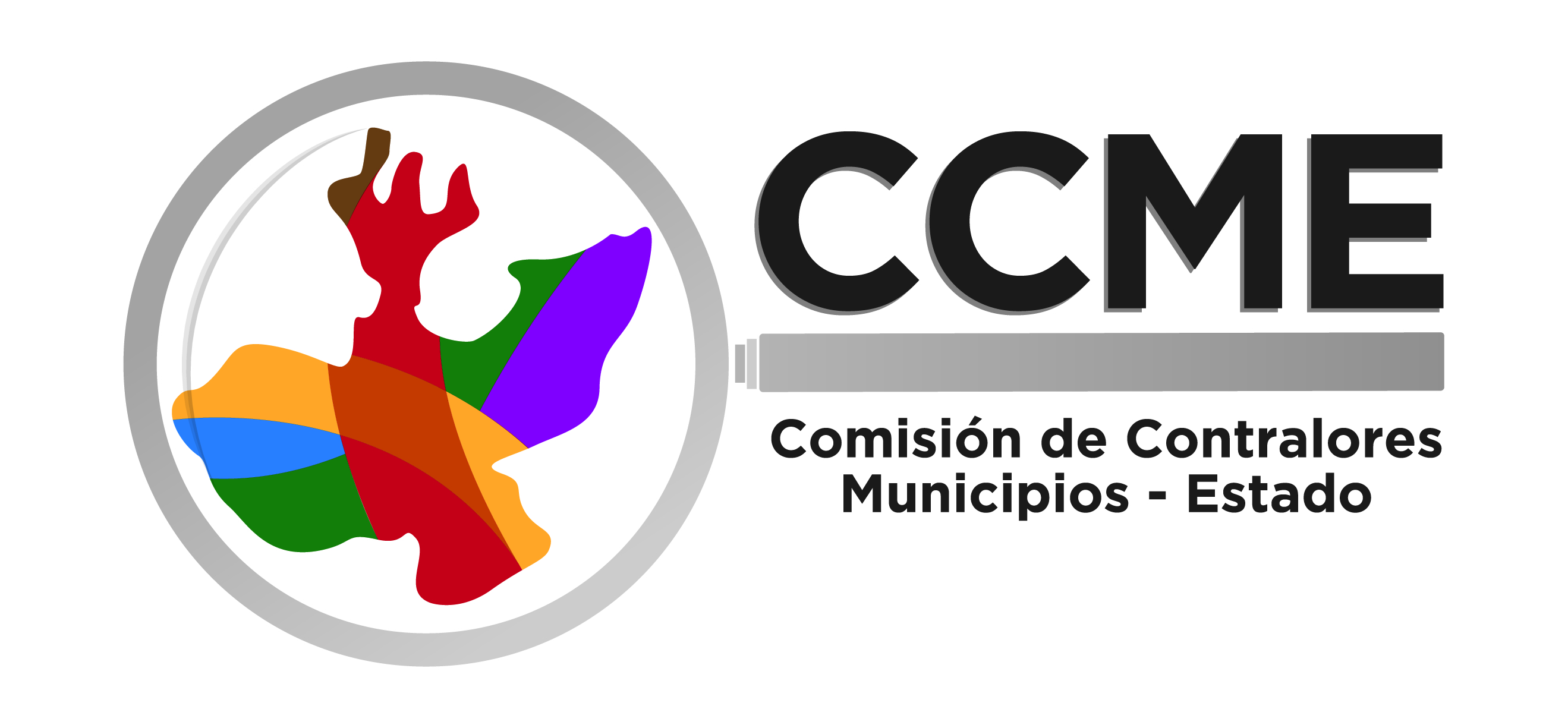 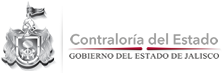 Región 04
Ciénega
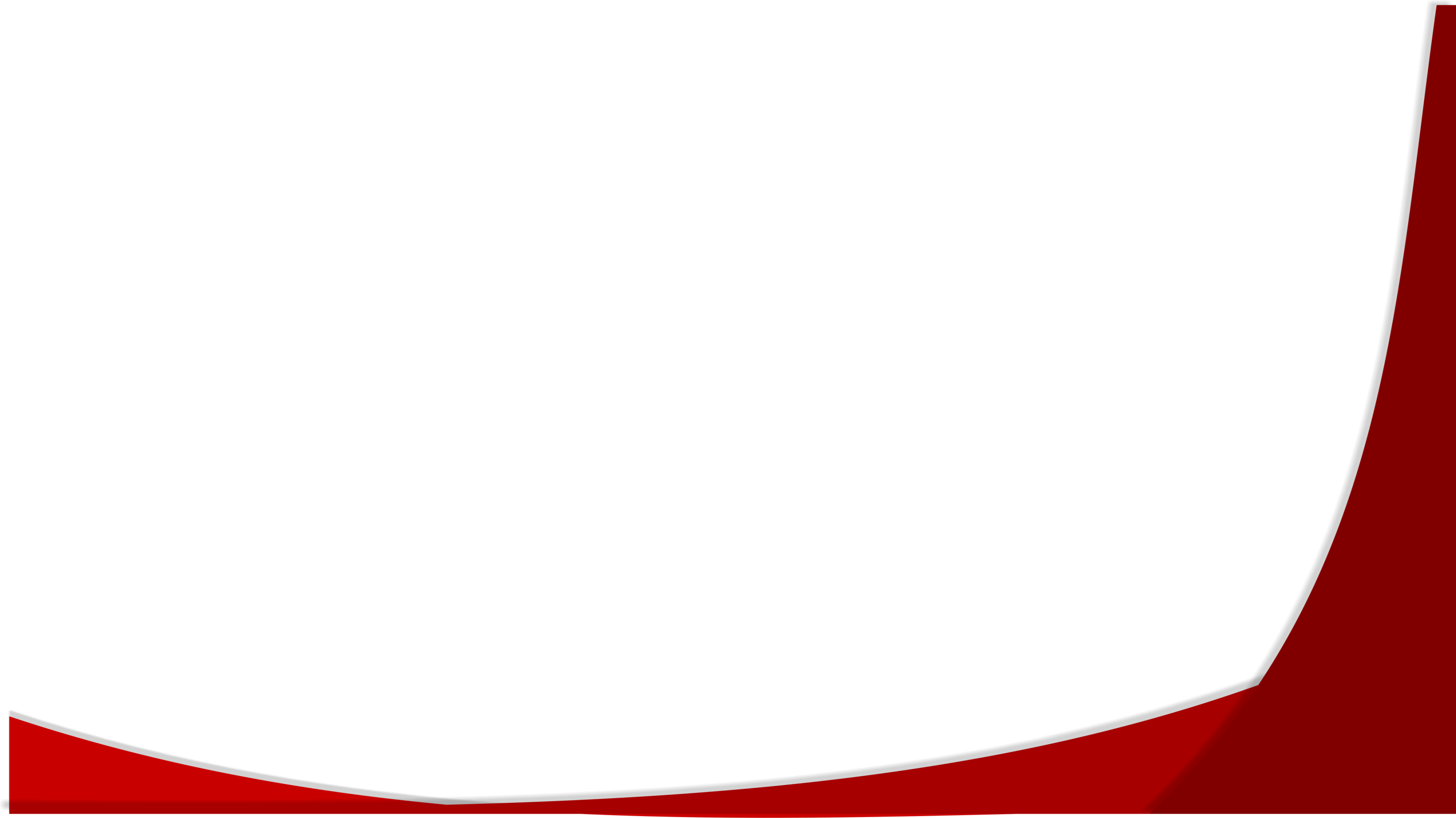 1.- Datos Generales
Municipios Integrantes: 

 Atotonilco el Alto, 
 Ayotlán
 La Barca
 Degollado
 Jamay
 Ocotlán
 Poncitlán
 Tototlán
 Zapotlán del Rey
Municipios adheridos al Acuerdo de Coordinación: 

  Atotonilco el Alto
  Tototlán
  Jamay
  Ayotlán
  Zapotlán del Rey
  Ocotlán
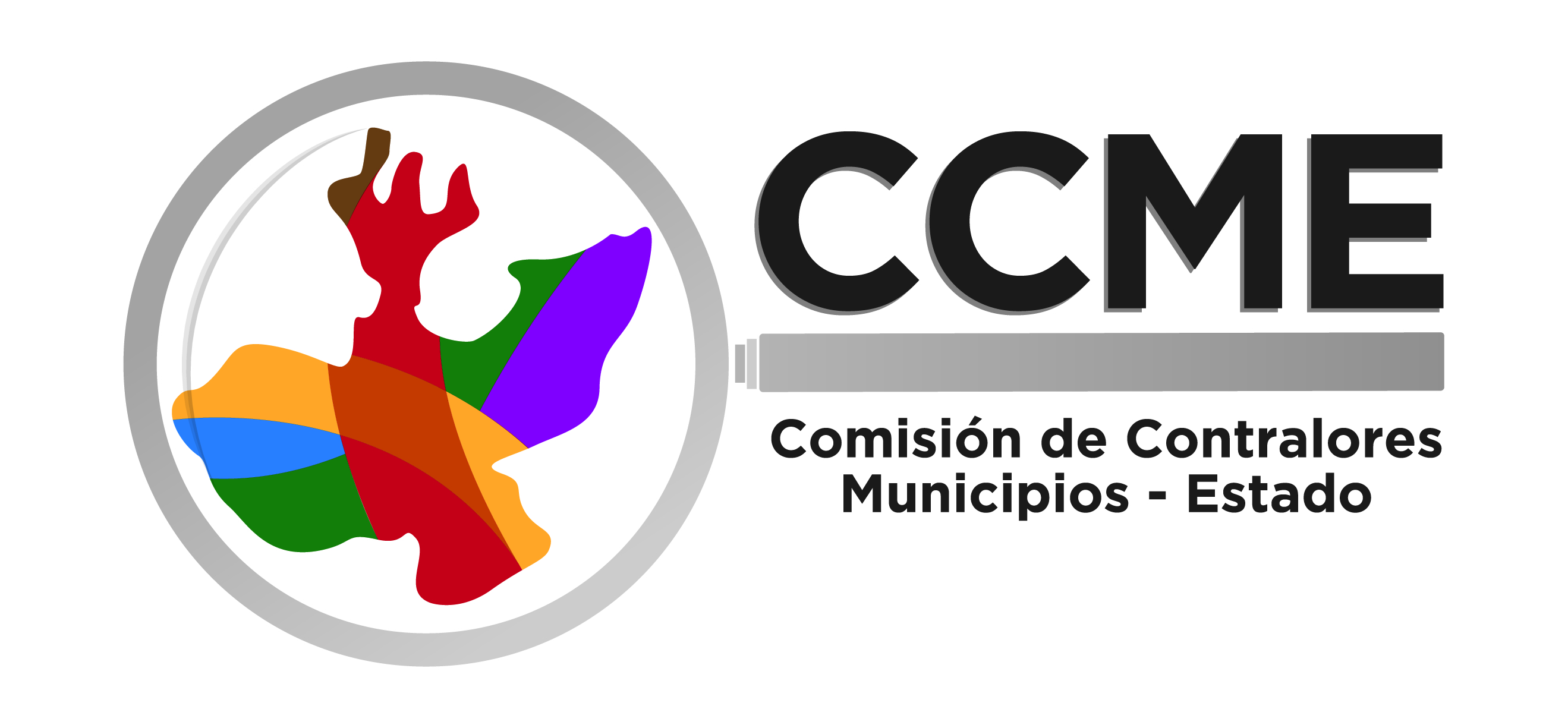 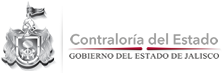 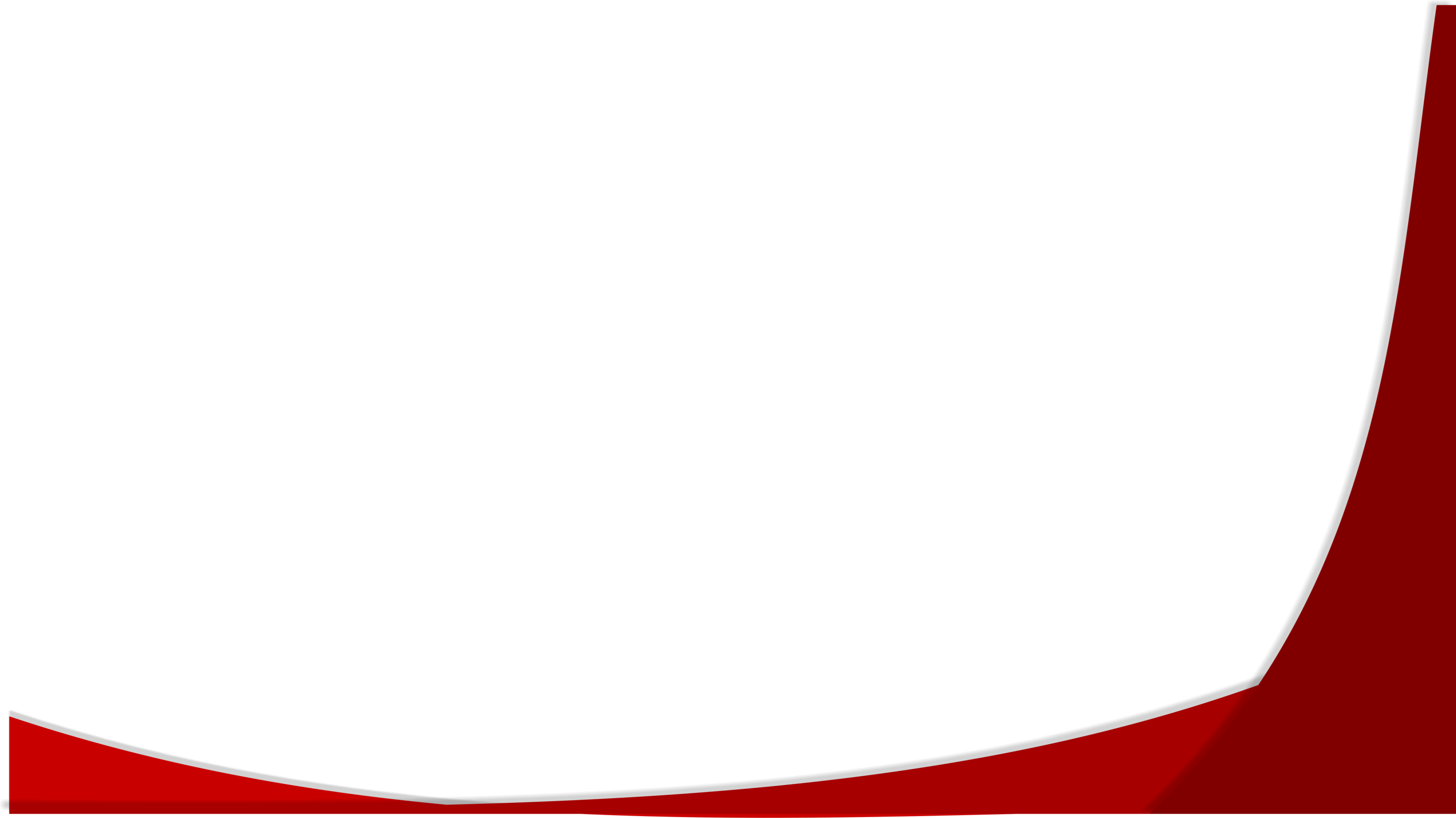 2.- Sesiones
Número de sesiones celebradas : 2

Municipio Sede: Ocotlán
Acuerdos Tomados:

Solicitar al Contralor del Estado, designe personal capacitado a efecto de asesorar a los Contralores Internos de la Región 04 Ciénega, la implementación, normativa y estructura de las Contralorías Internas para el cumplimiento del Acuerdo De Coordinación.
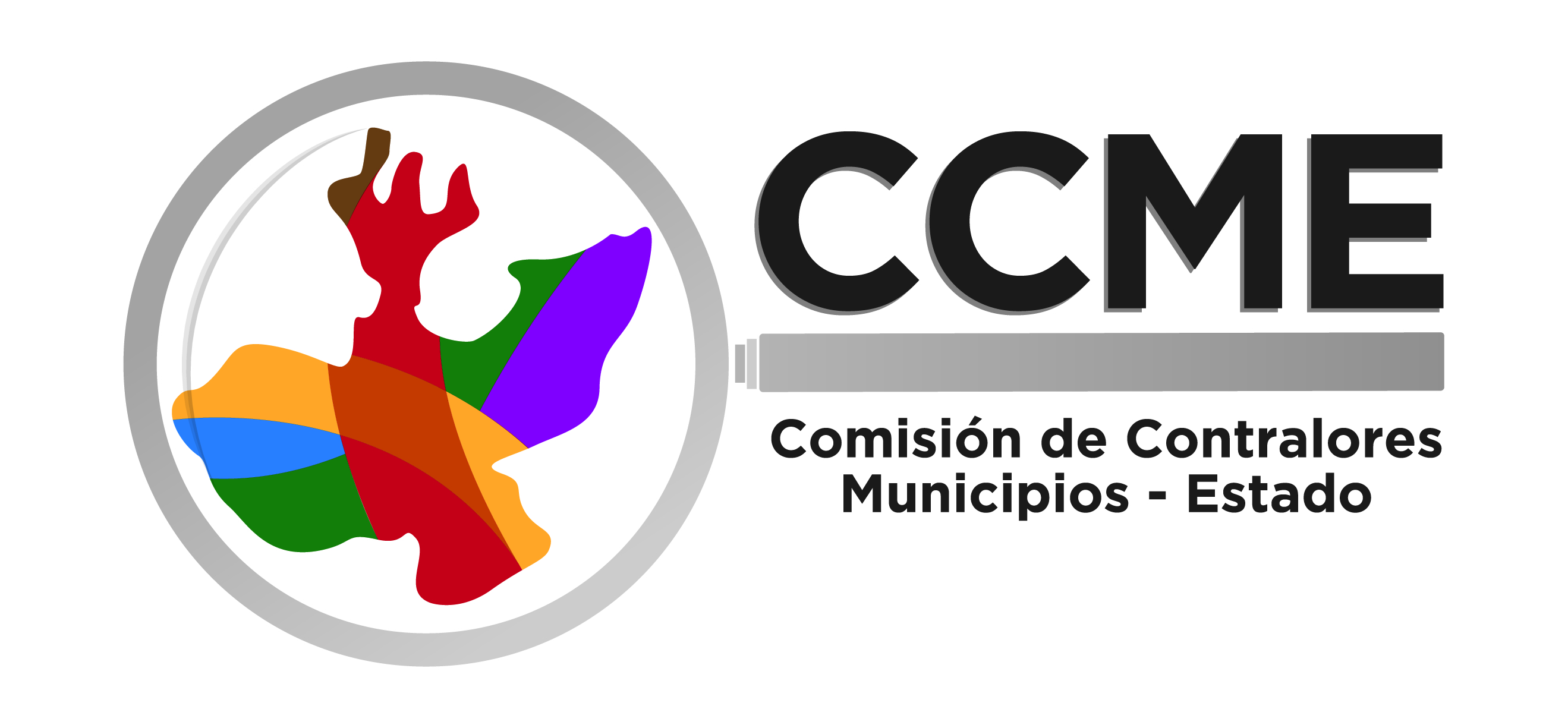 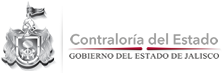 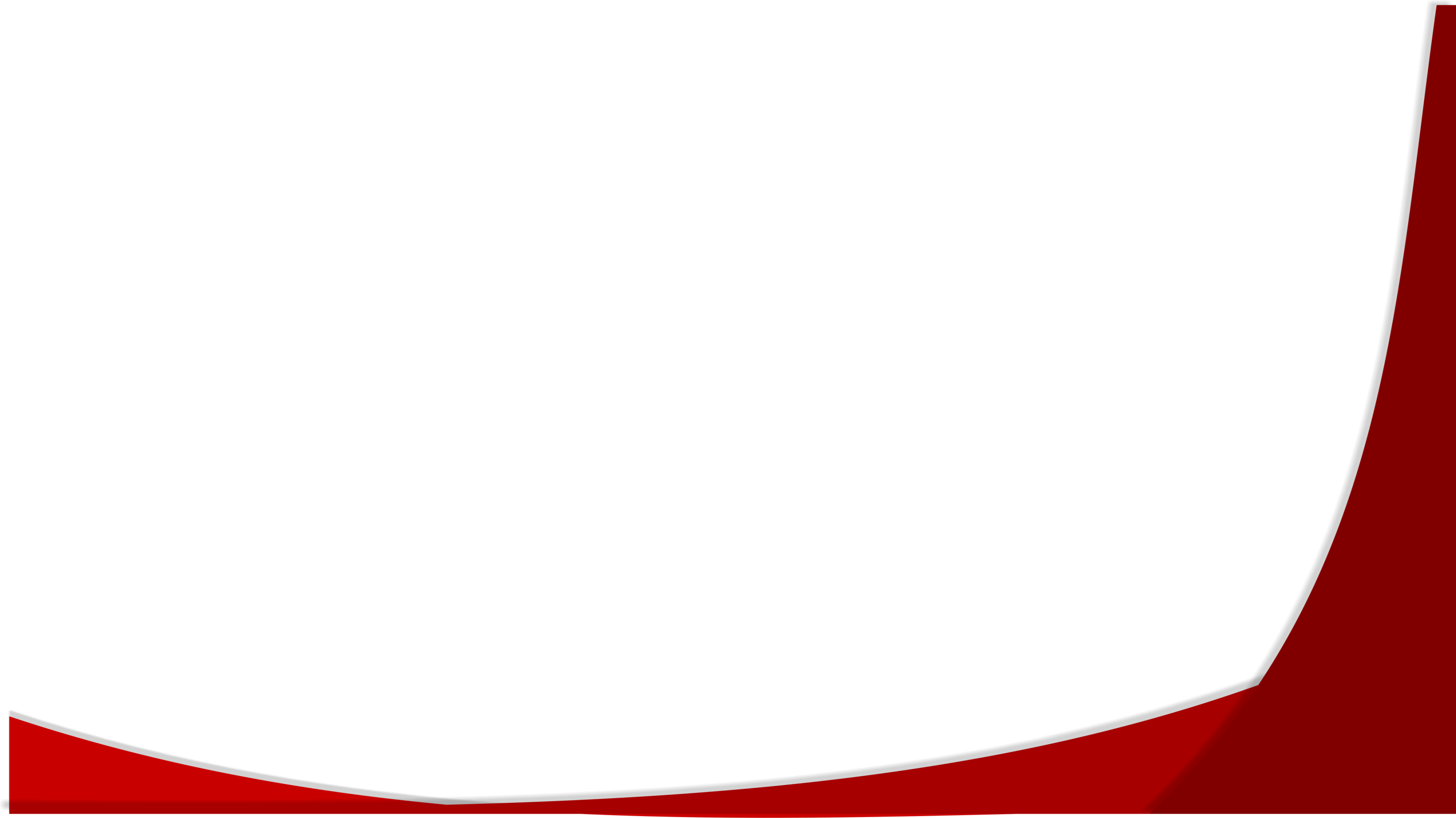 2.- Sesiones
Acuerdo para pugnar al interior del Municipio respectivo de la Región Ciénega, por la creación formal de Contralorías Municipales que asuman las obligaciones previstas en el Acuerdo de Coordinación para el fortalecimiento de los Subsistemas Municipales de Control y Evaluación de la Gestión Pública y del Sistema de Control y Evaluación Gubernamental, y los lineamientos para su funcionamiento.
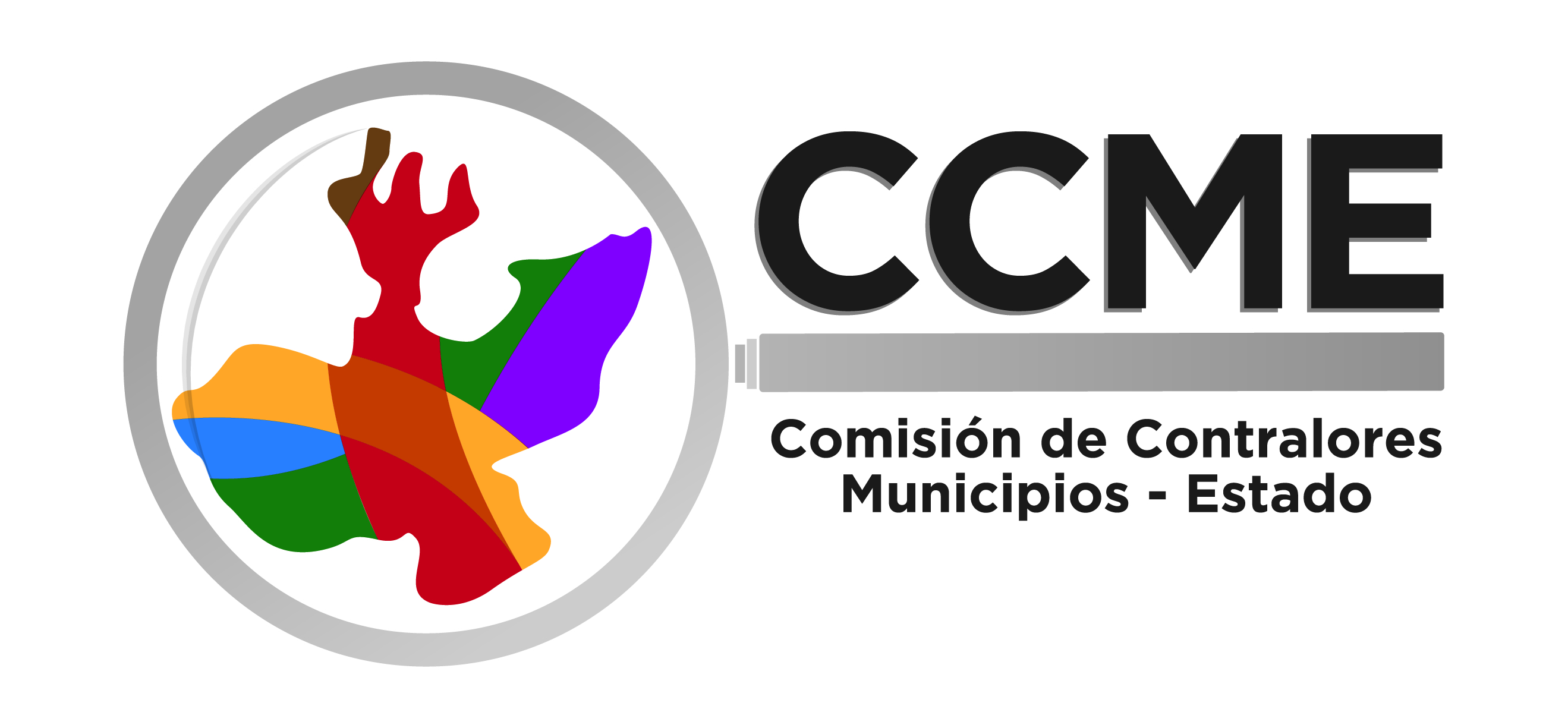 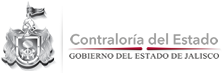 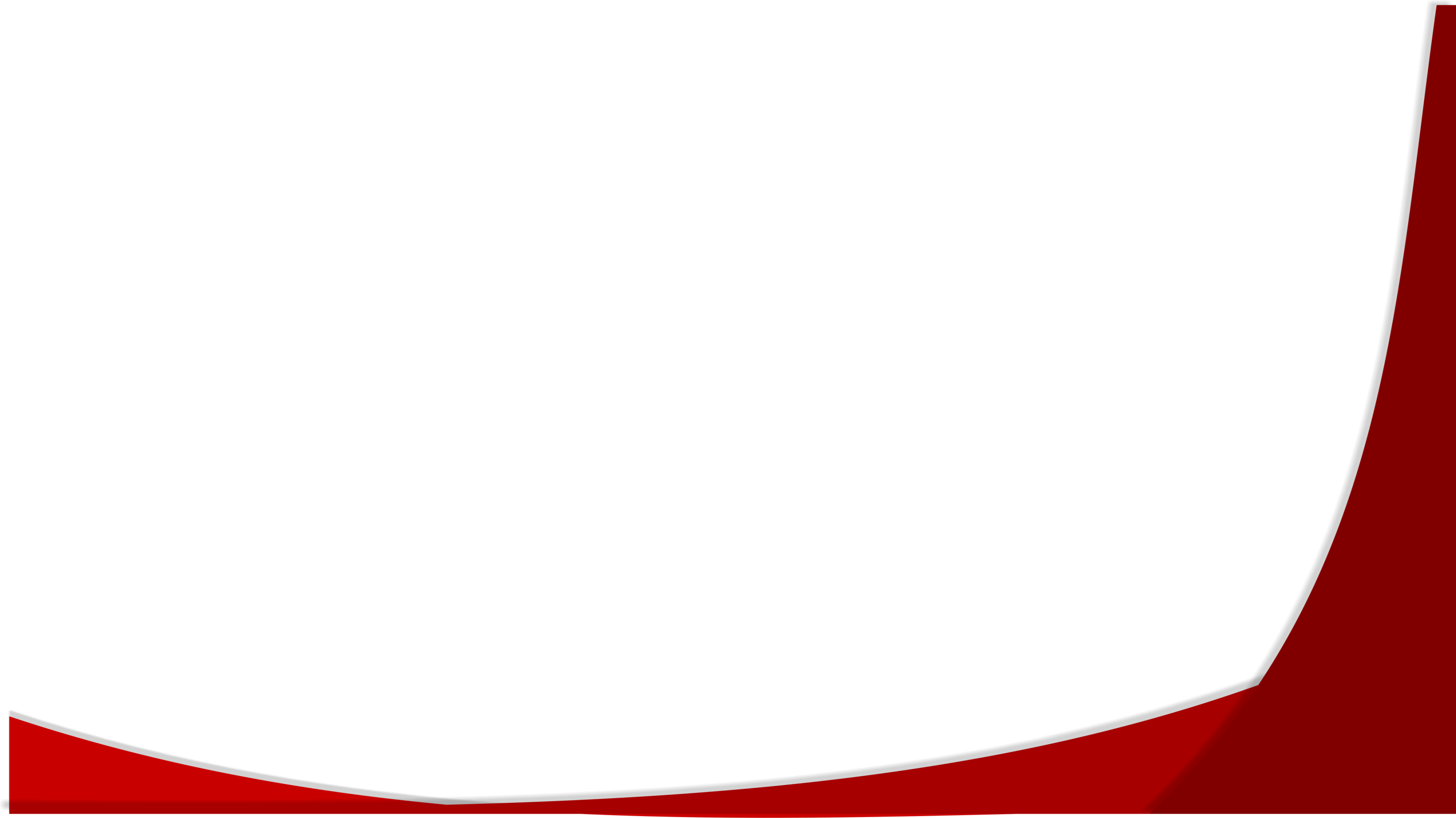 2.- Sesiones
Calendario de sesiones programadas
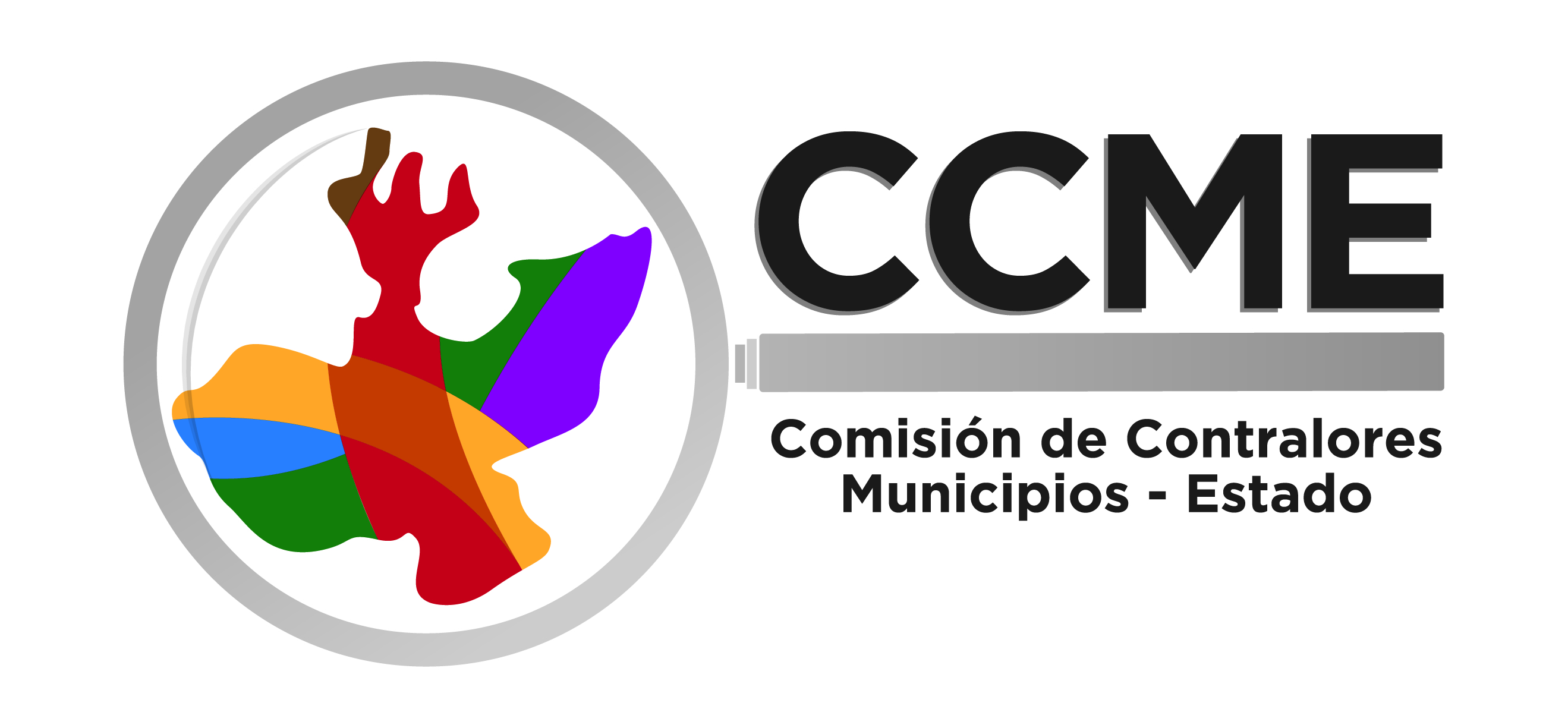 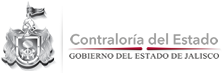 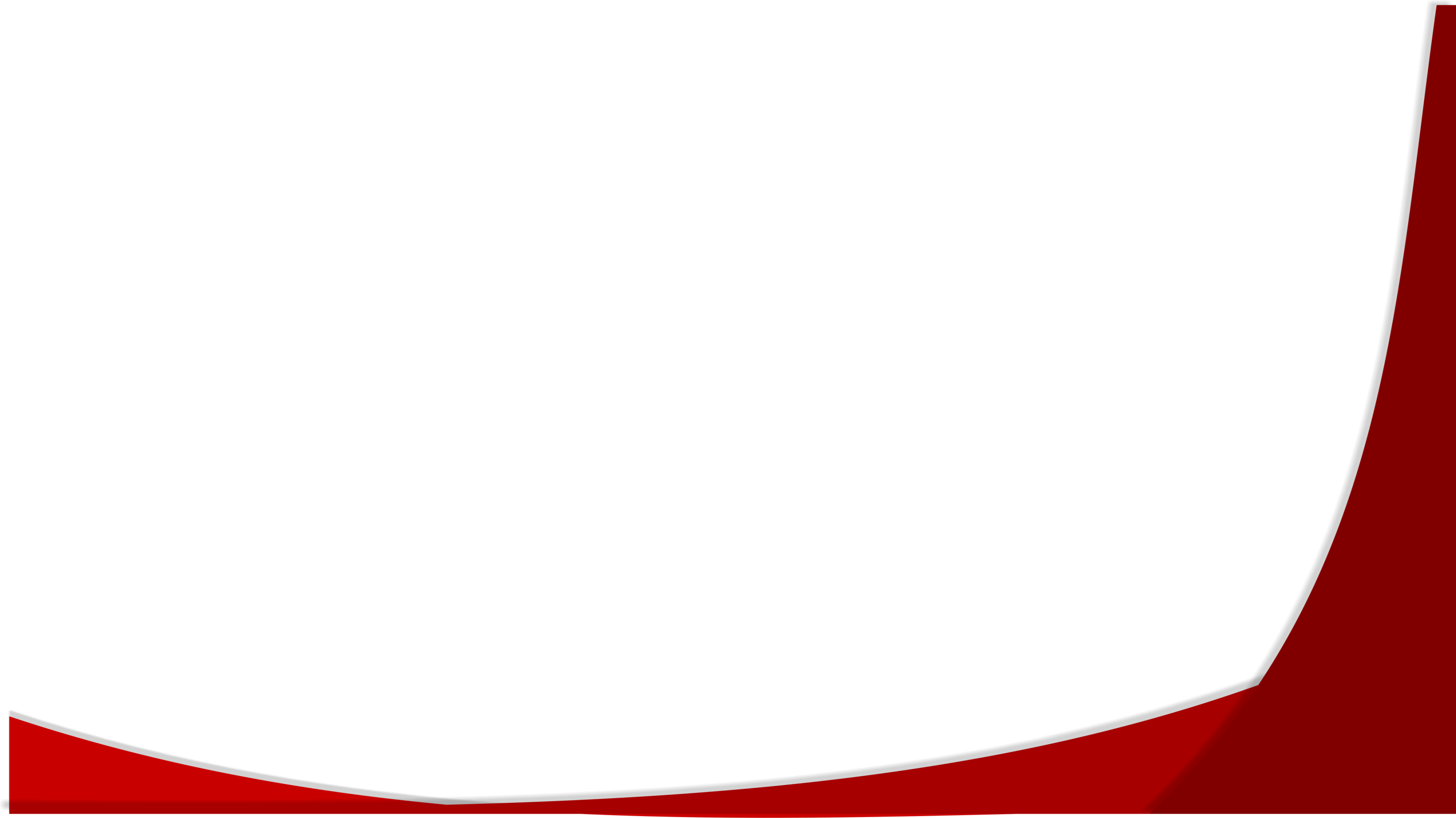 3.- Diagnóstico
Ausencia de estructura básica de Contralorías Municipales para realizar las funciones de auditoría, control, vigilancia y verificación para el fortalecimiento del Ente.

  Armonizar la normativa reglamentaria de los municipios de la Región Ciénega, acorde a las cláusulas del Acuerdo de Coordinación suscrito entre el Estado y los Municipios integrantes de la región.

  Ausencia de un Código de Ética y  área de atención de quejas y denuncias.
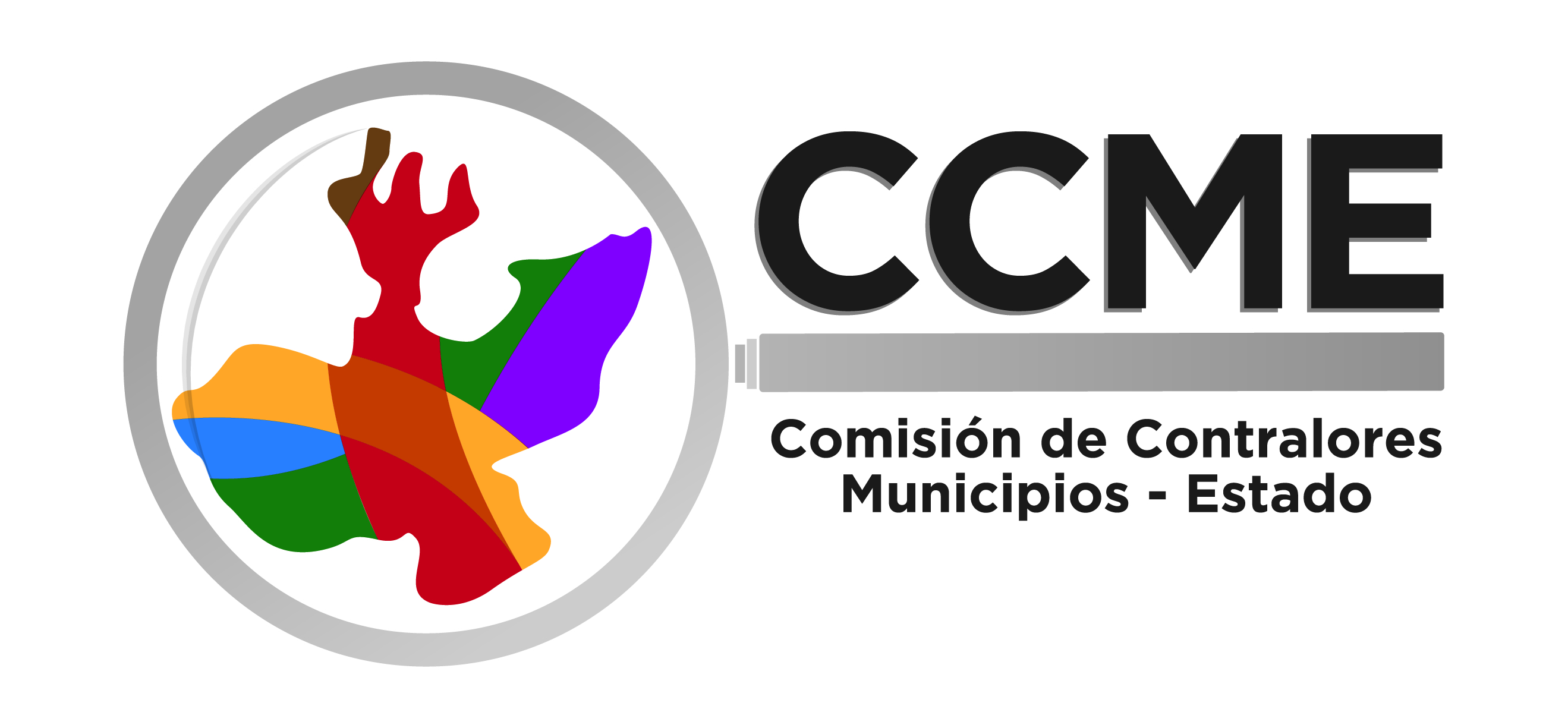 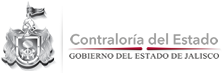 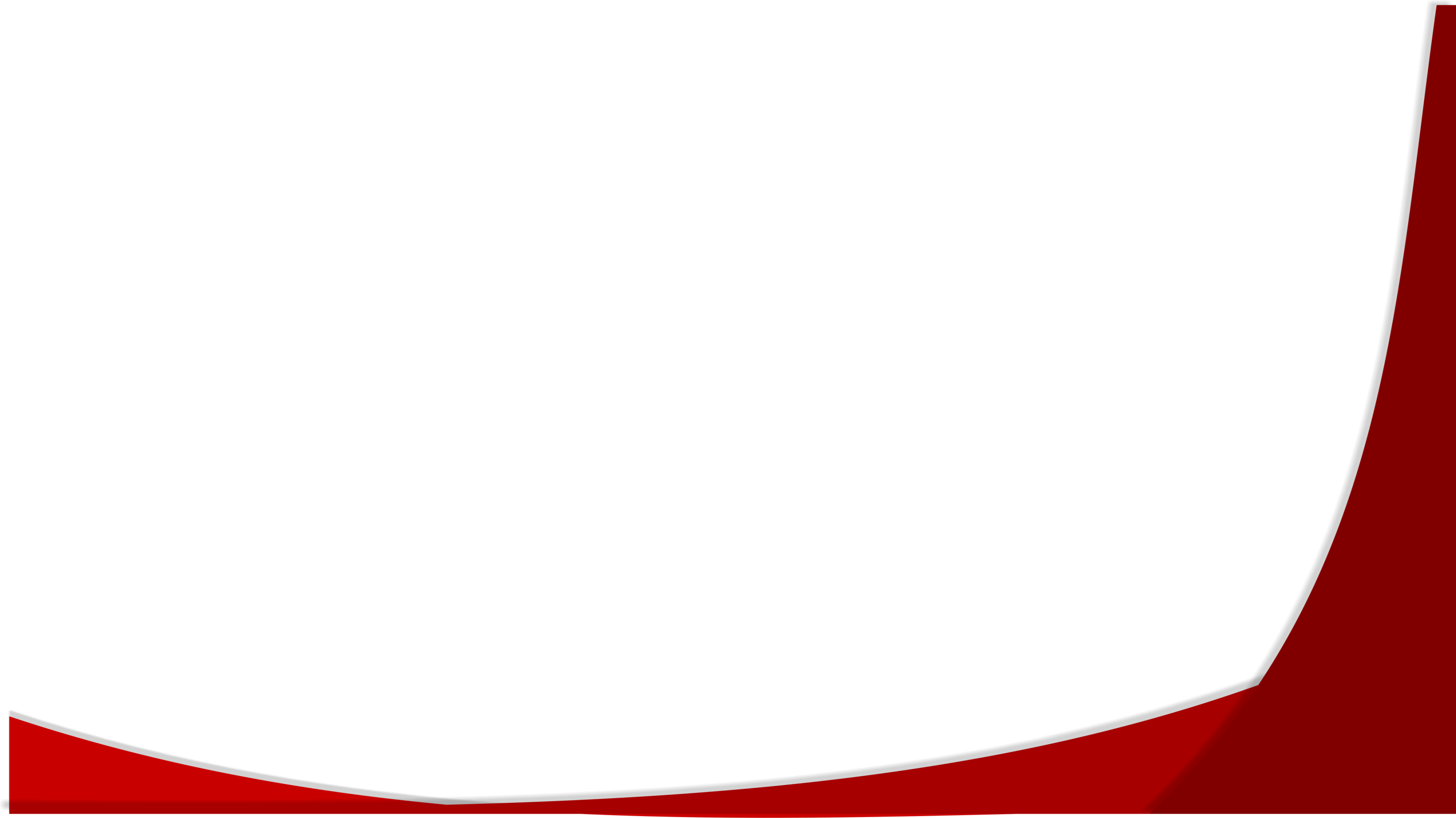 4.- Experiencia Exitosa
Identidad de la Región Ciénega por parte de los Contralores y áreas de Control Interno.
 
 Comunicación exitosa entre los Contralores y áreas de Control Interno de la región. 
 
 Acuerdos derivados de la situación actual de los Municipios de la Ciénega, en torno a la función eficiente y eficaz de las Contralorías Internas.

 Iniciativa y objetivos comunes de mejora entre los Contralores de la Región Ciénega.
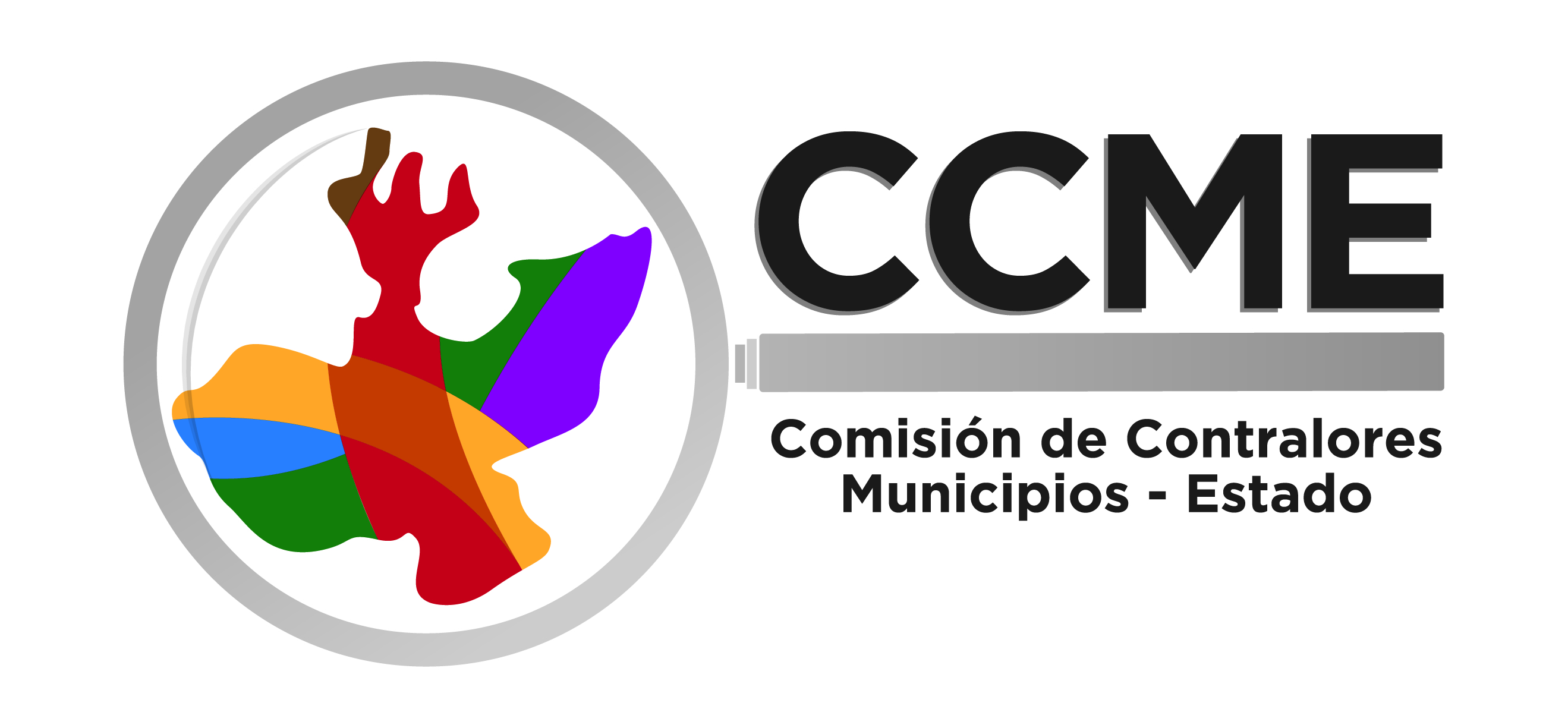 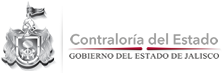 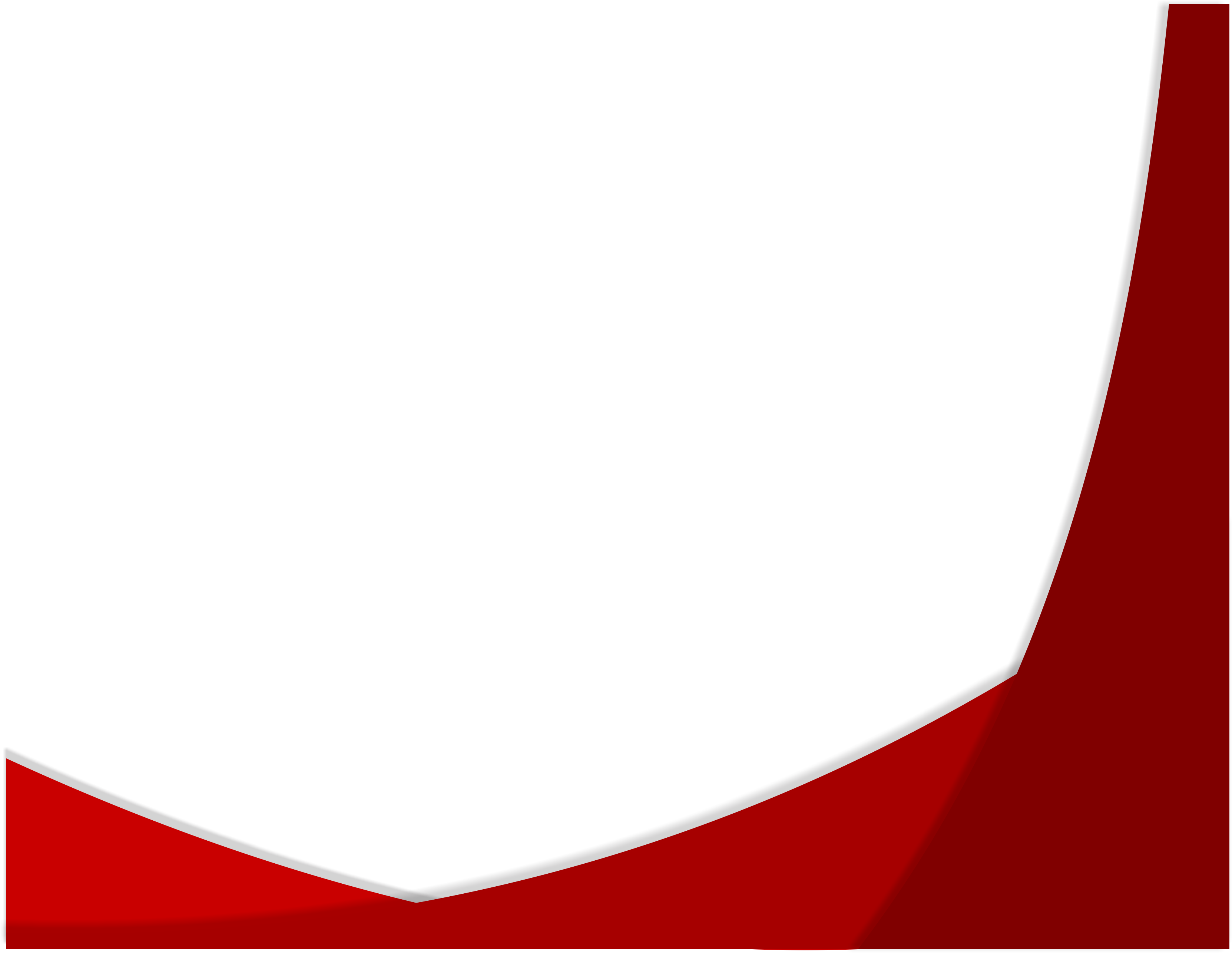 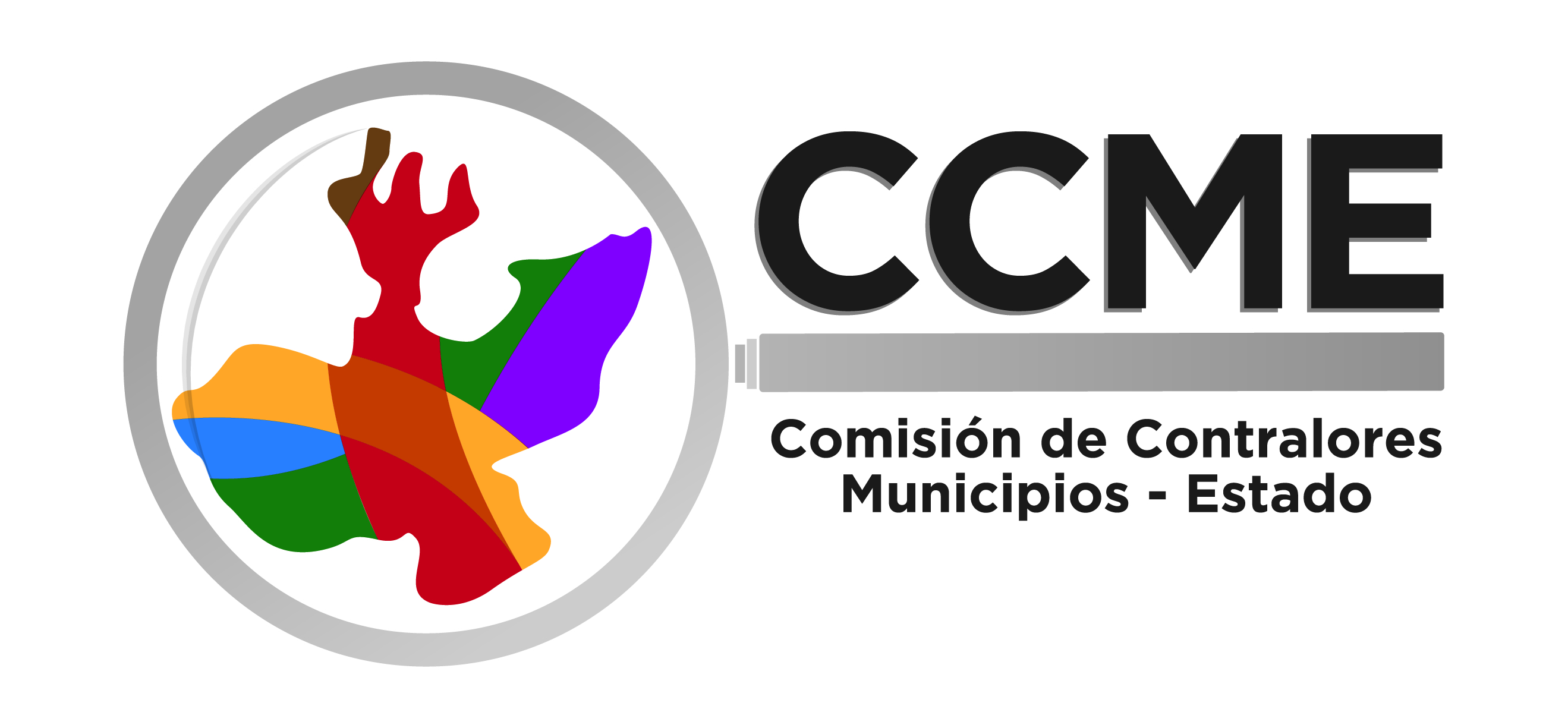 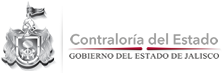 Región 05
Sureste
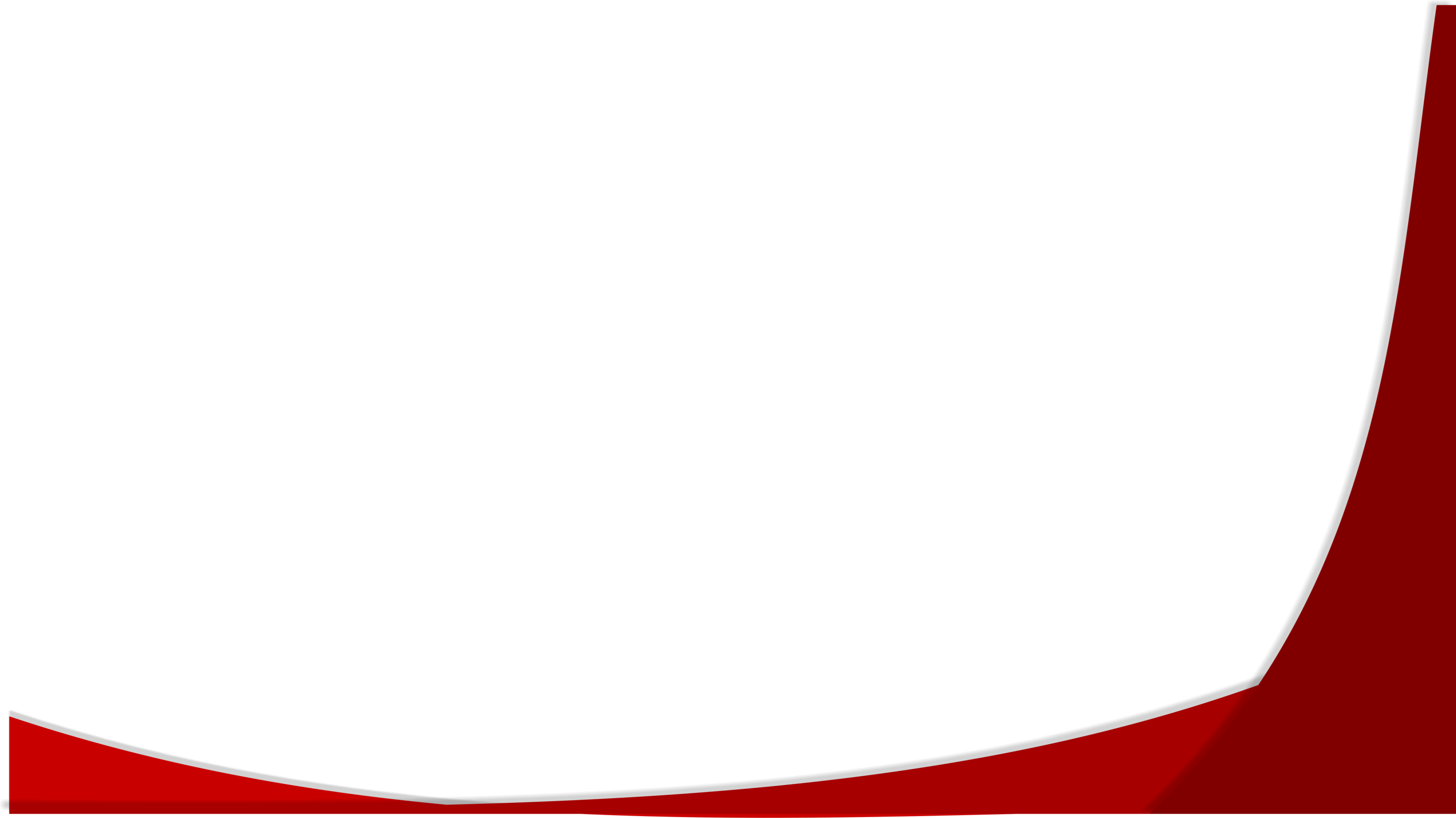 1.- Datos Generales
Municipios adheridos al Acuerdo de Coordinación: 

Chapala
Concepción de Buenos Aires
Jocotepec
La Manzanilla de la Paz
Mazamitla
Santa María del Oro
Valle de Juárez
Municipios Integrantes: 

Chapala
Concepción de Buenos Aires
Jocotepec
La Manzanilla de la Paz
Mazamitla
Quitupan
Santa María del Oro
Tizapan el Alto
Tuxcueca
Valle de Juárez
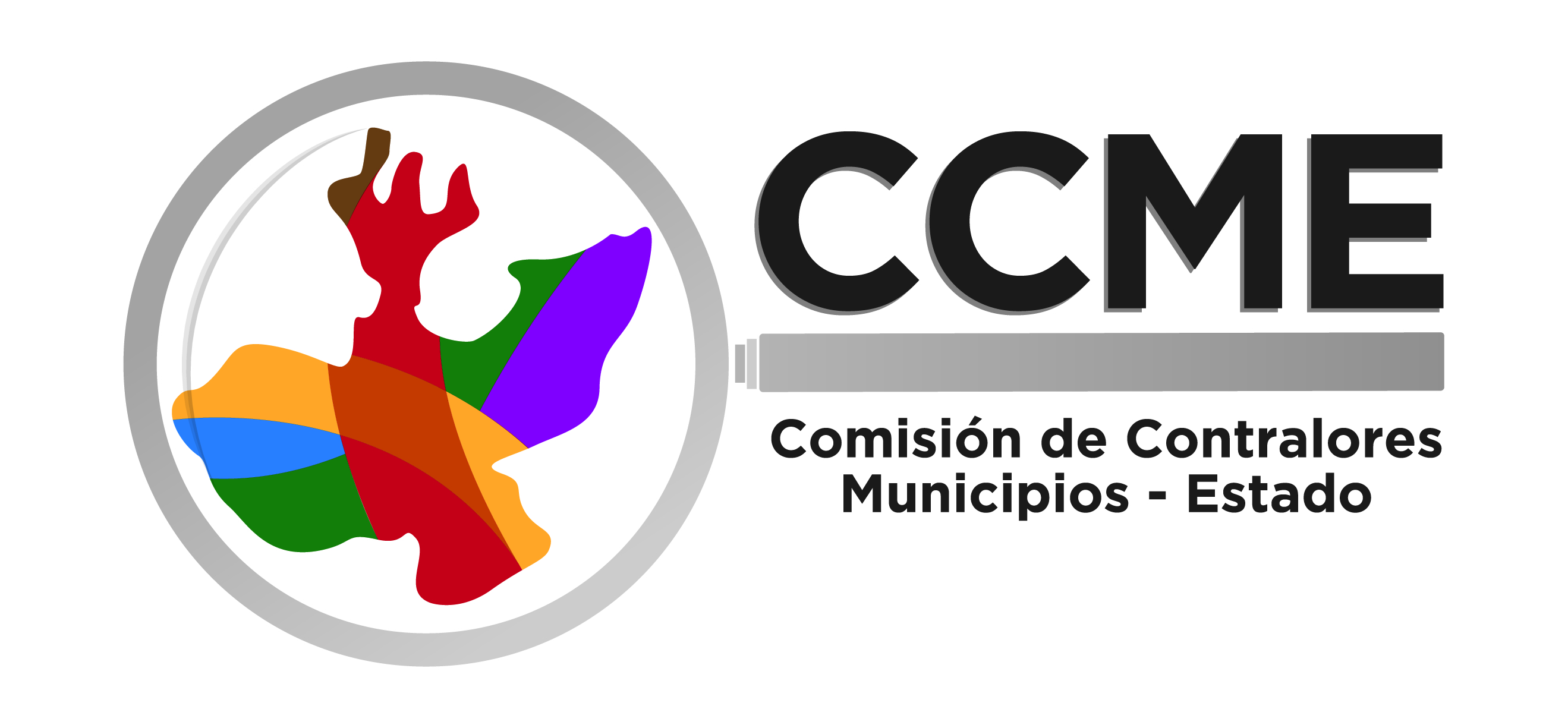 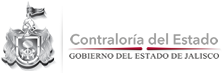 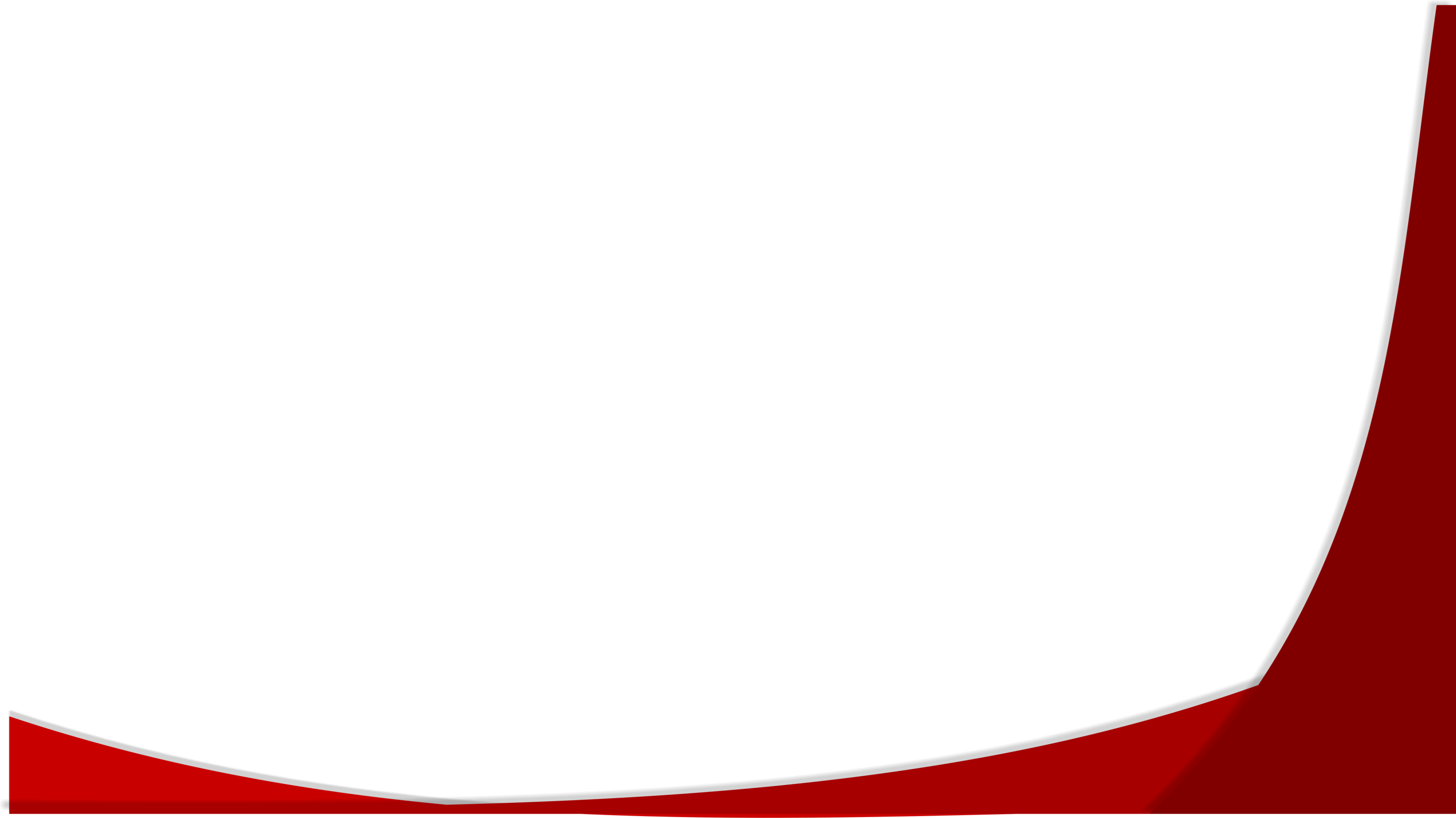 2.- Sesiones
Número de sesiones celebradas : 1

Municipio Sede: Jocotepec
Acuerdos Tomados:

 Elección del Coordinador Regional Propietario y Suplente
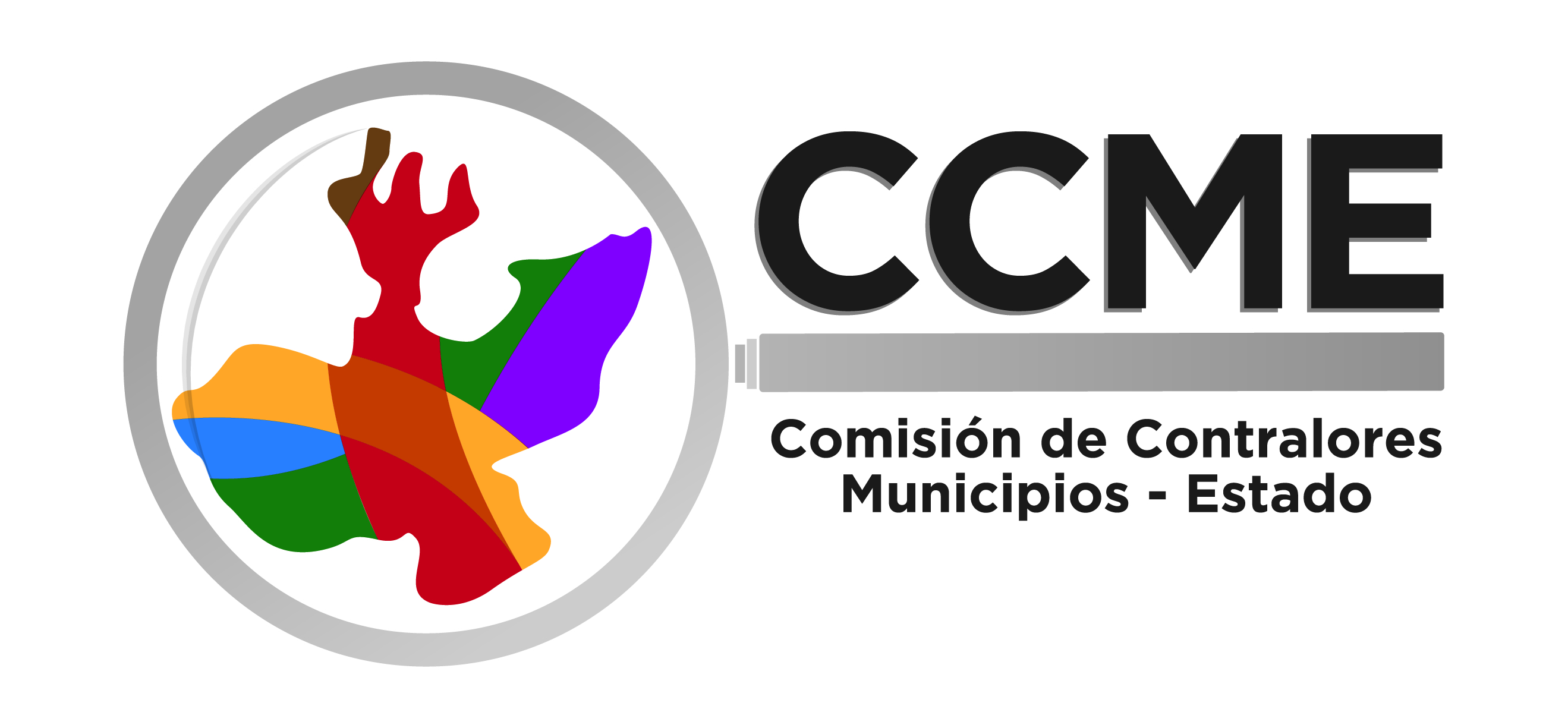 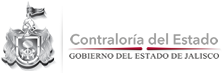 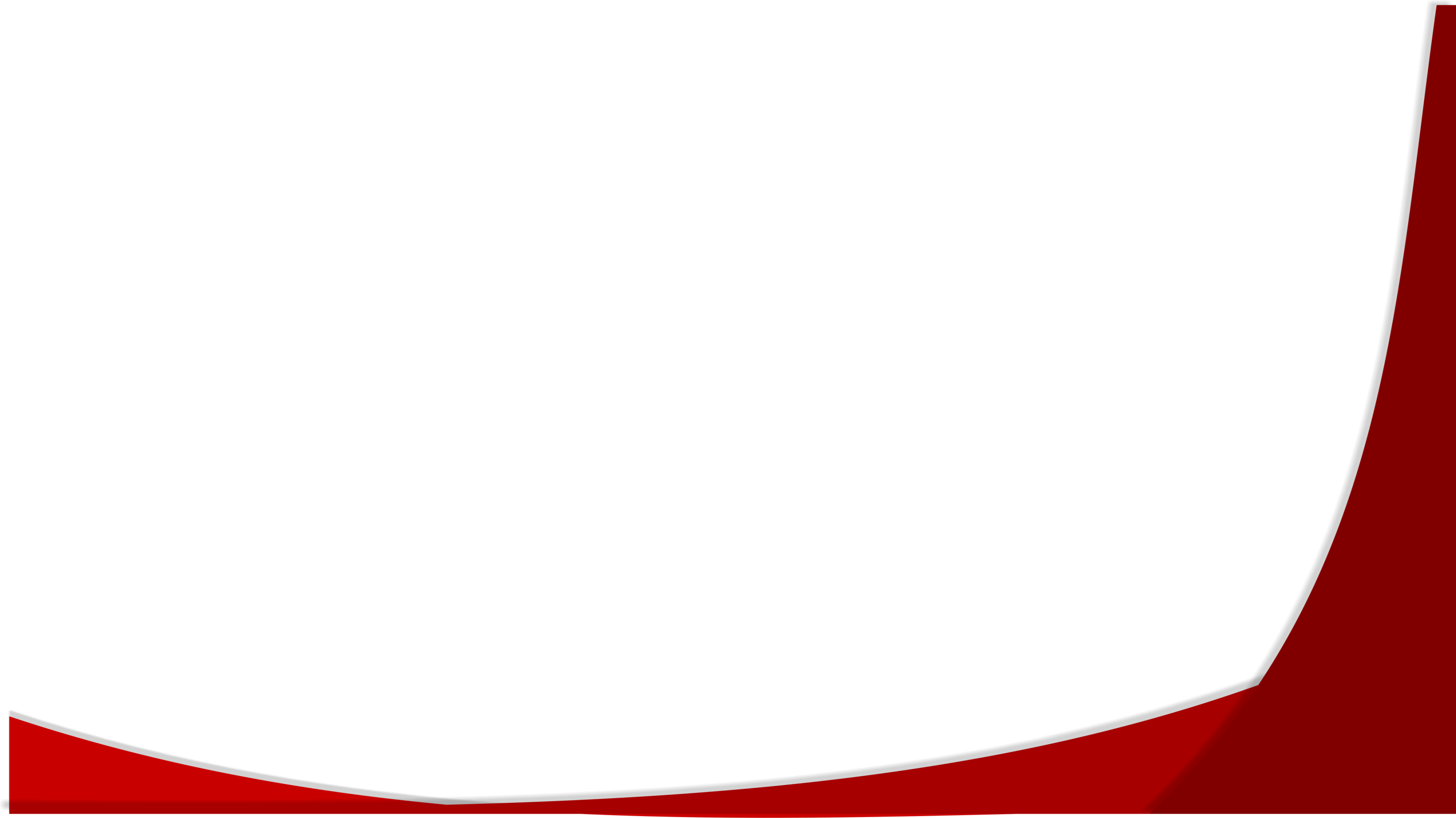 3.- Diagnóstico
Diagnóstico Situacional Regional.
 7 municipios de la región 05 Sureste,  se suscribieron el Convenio de Coordinación.
 De los 10 municipios solamente 4 cumplieron con la entrega del informe situacional:
Chapala
Jocotepec
Quitupan
Tuxcueca
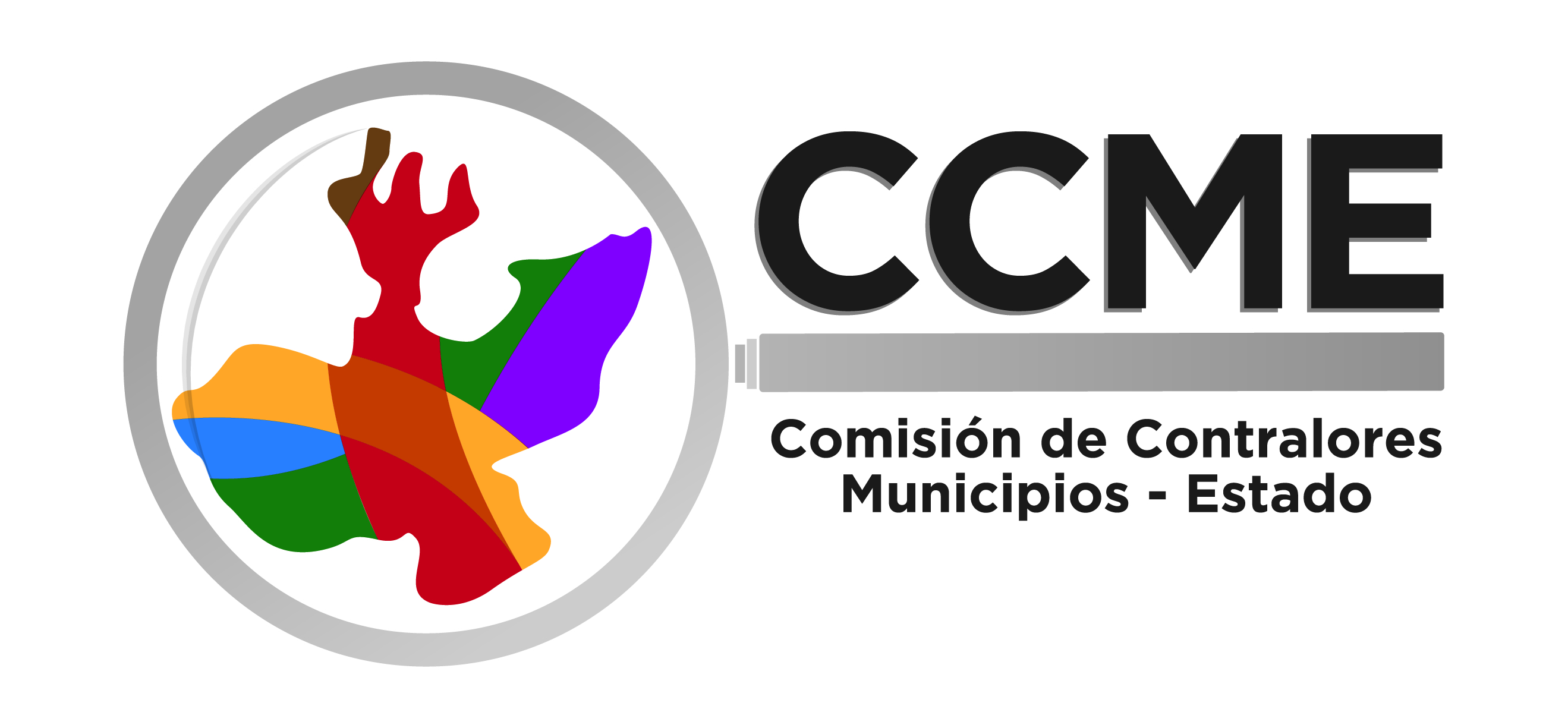 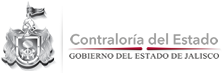 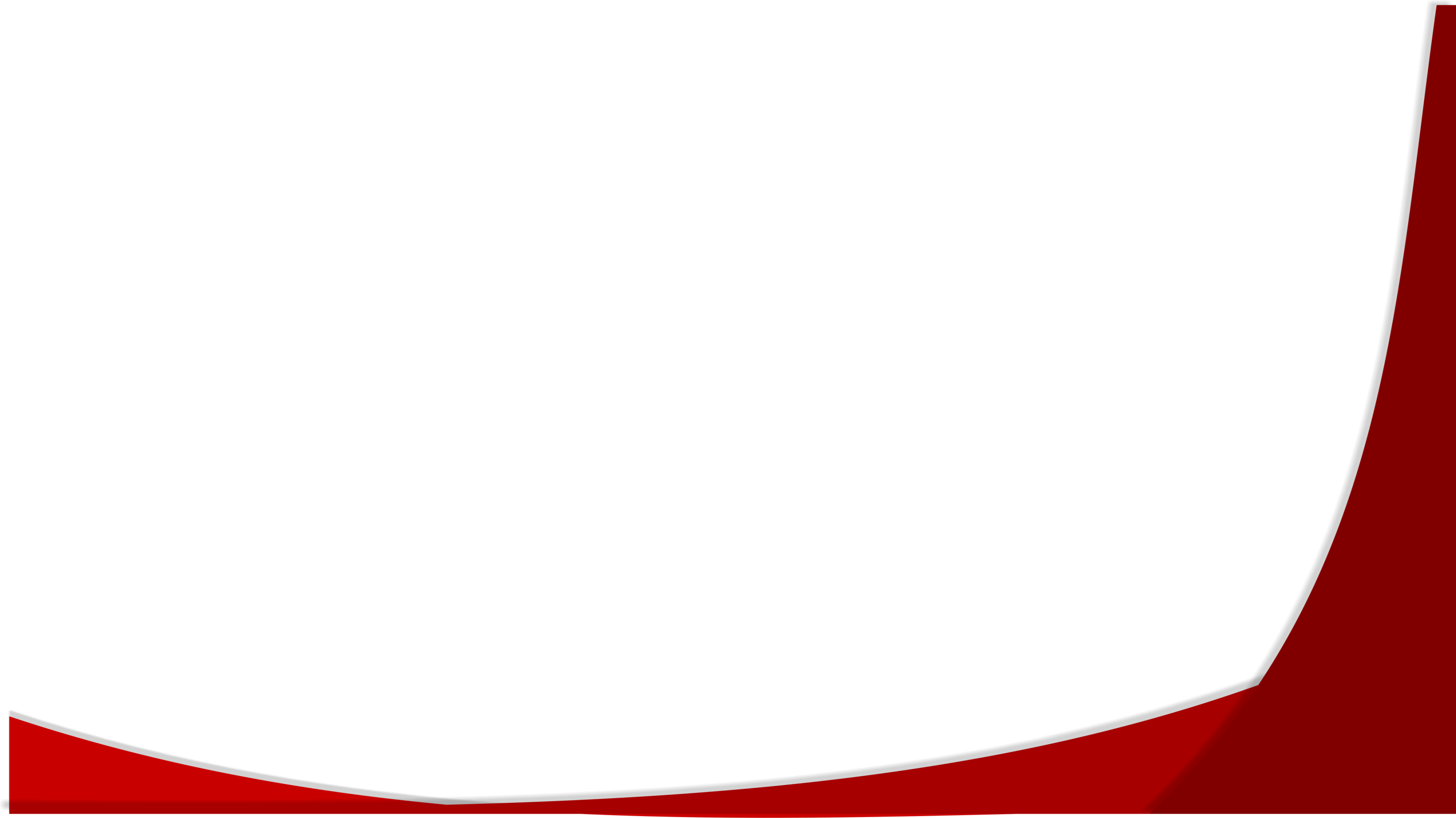 4.- Experiencia Exitosa
La capacitación por parte de la Contraloría Estatal, será fundamental para lograr el objetivo del Convenio de Coordinación.
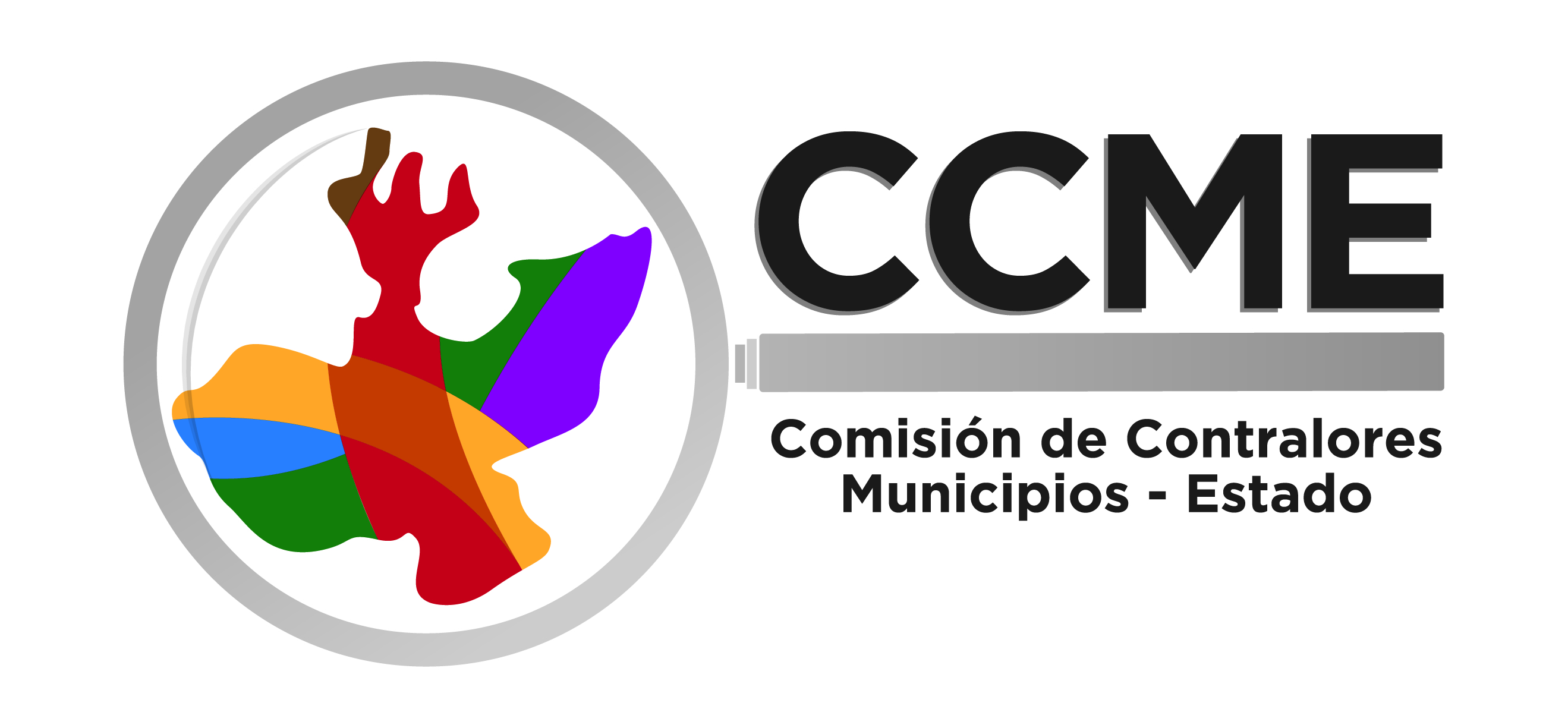 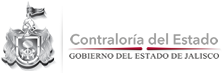 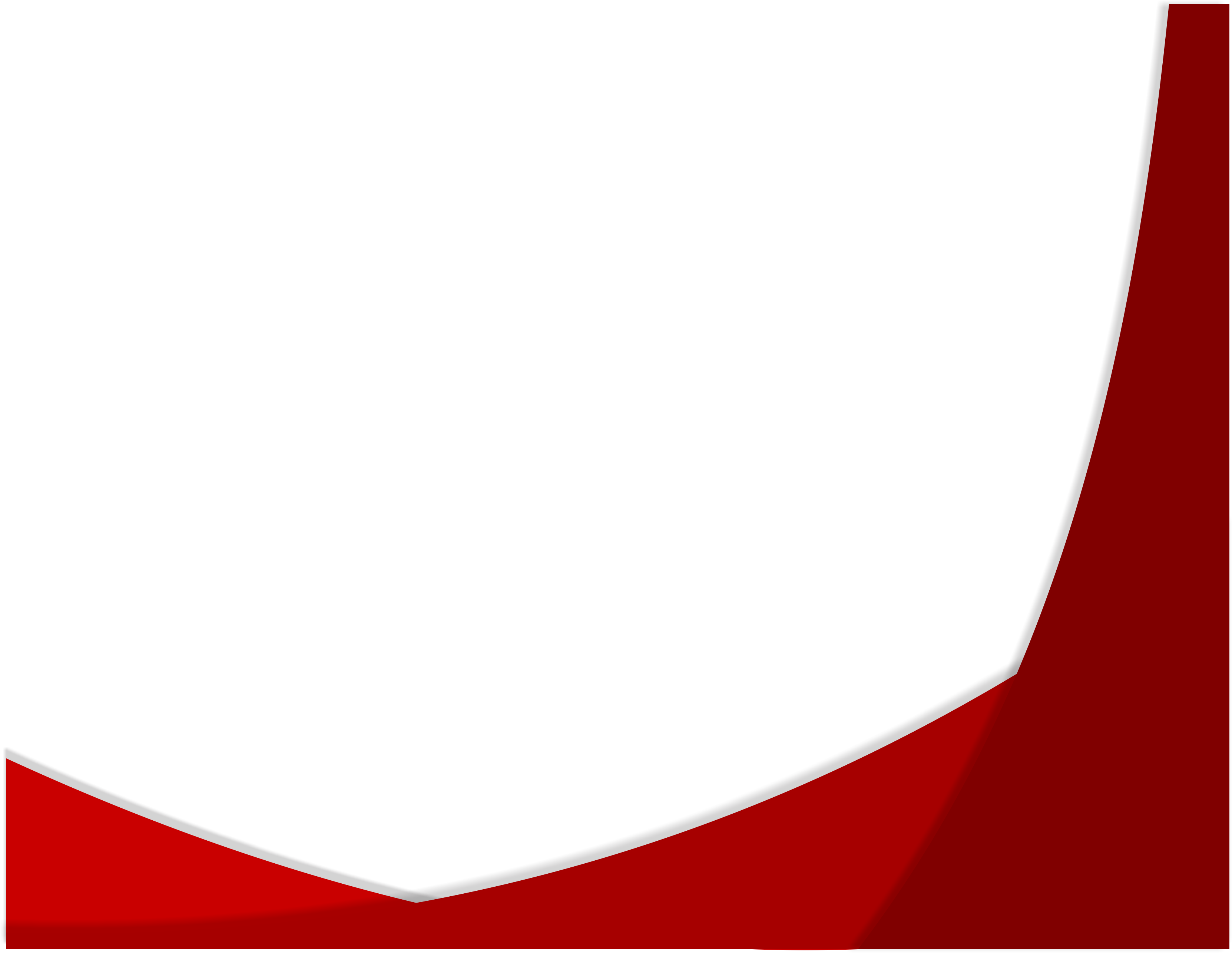 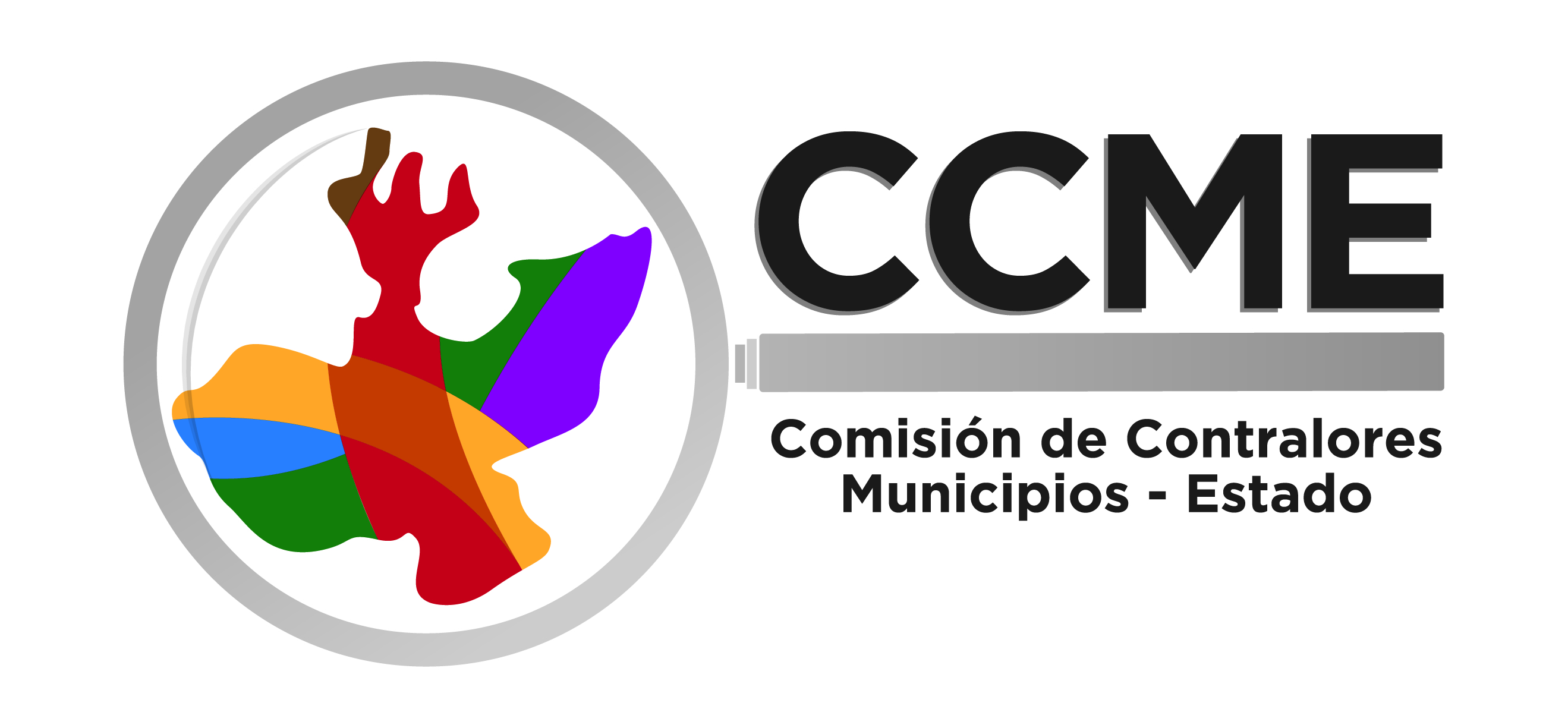 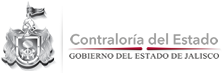 Región 06
Sur
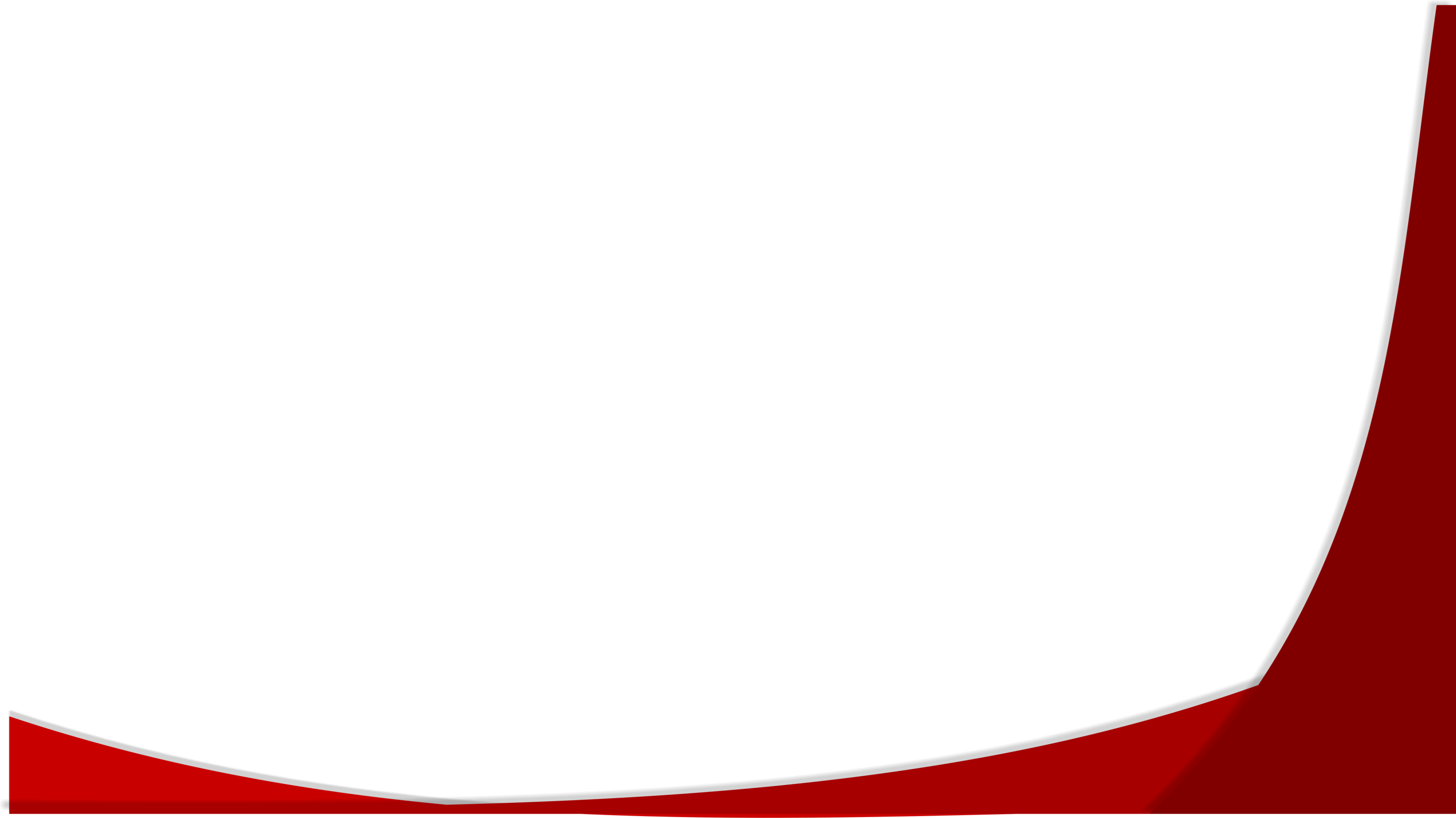 1.- Datos Generales
Municipios Integrantes: 

 Gómez Farías
 Jilotlán De Los Dolores
 Pihuamo
 San Gabriel
 Tamazula Gordiano
 Tecalitlán
 Tolimán
 Tonila
 Tuxpan
 Zapotiltic
 Zapotitlan de Vadillo  
 Zapotlan el Grande
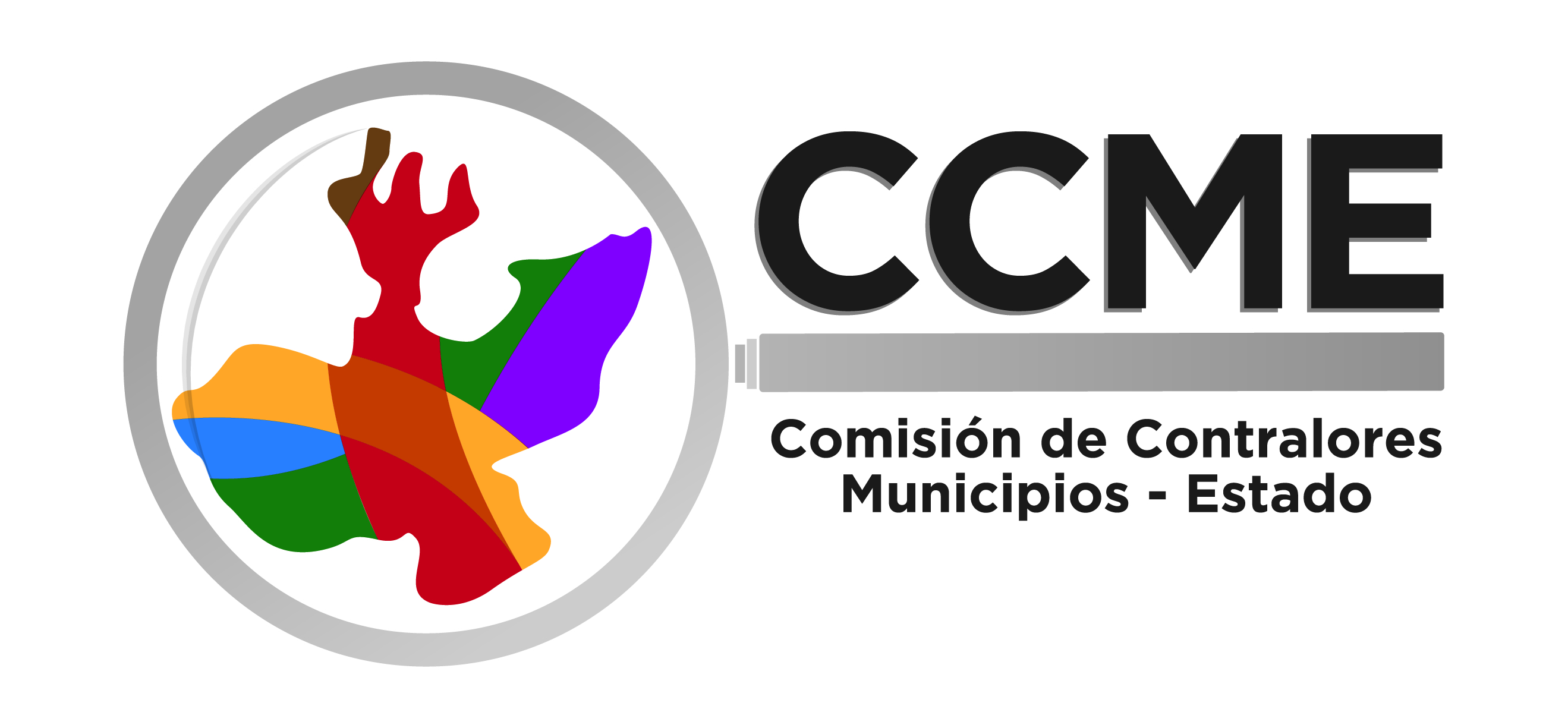 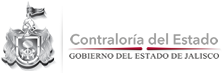 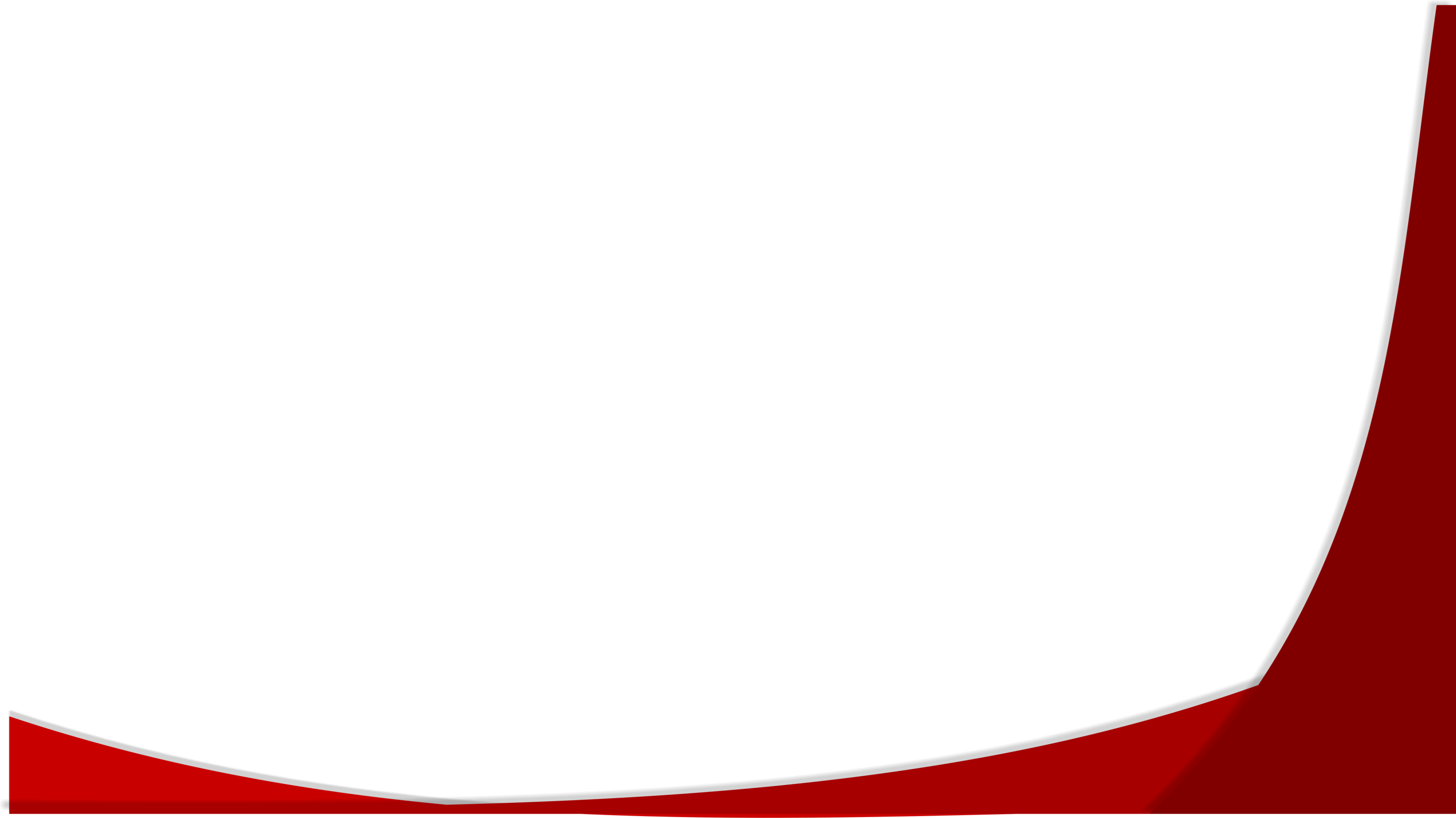 2.- Sesiones
Número de sesiones celebradas : 1

Municipio Sede: Zapotlán el Grande
Acuerdos Tomados:

 Solicitar a la Contraloría del Estado la impartición de curso de capacitación.
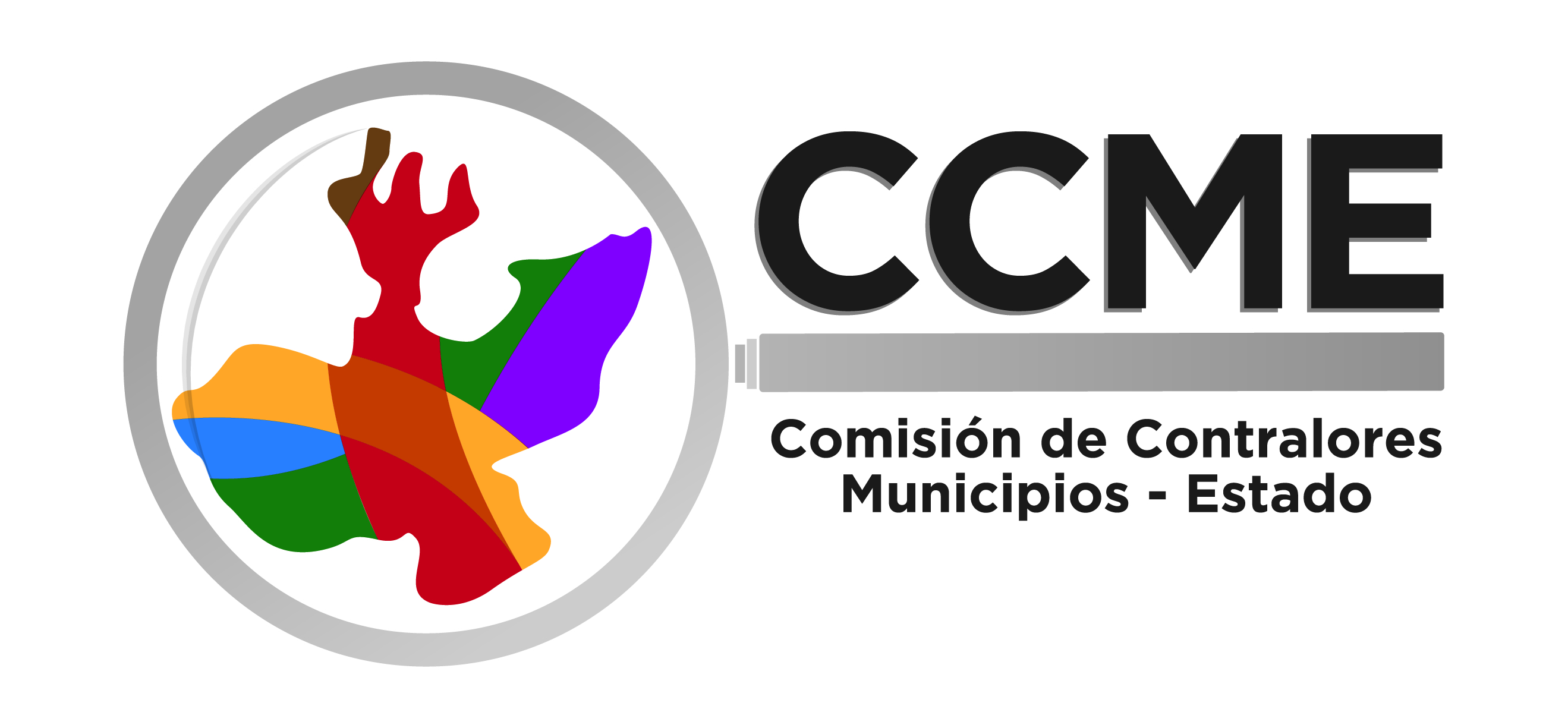 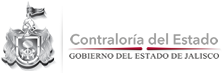 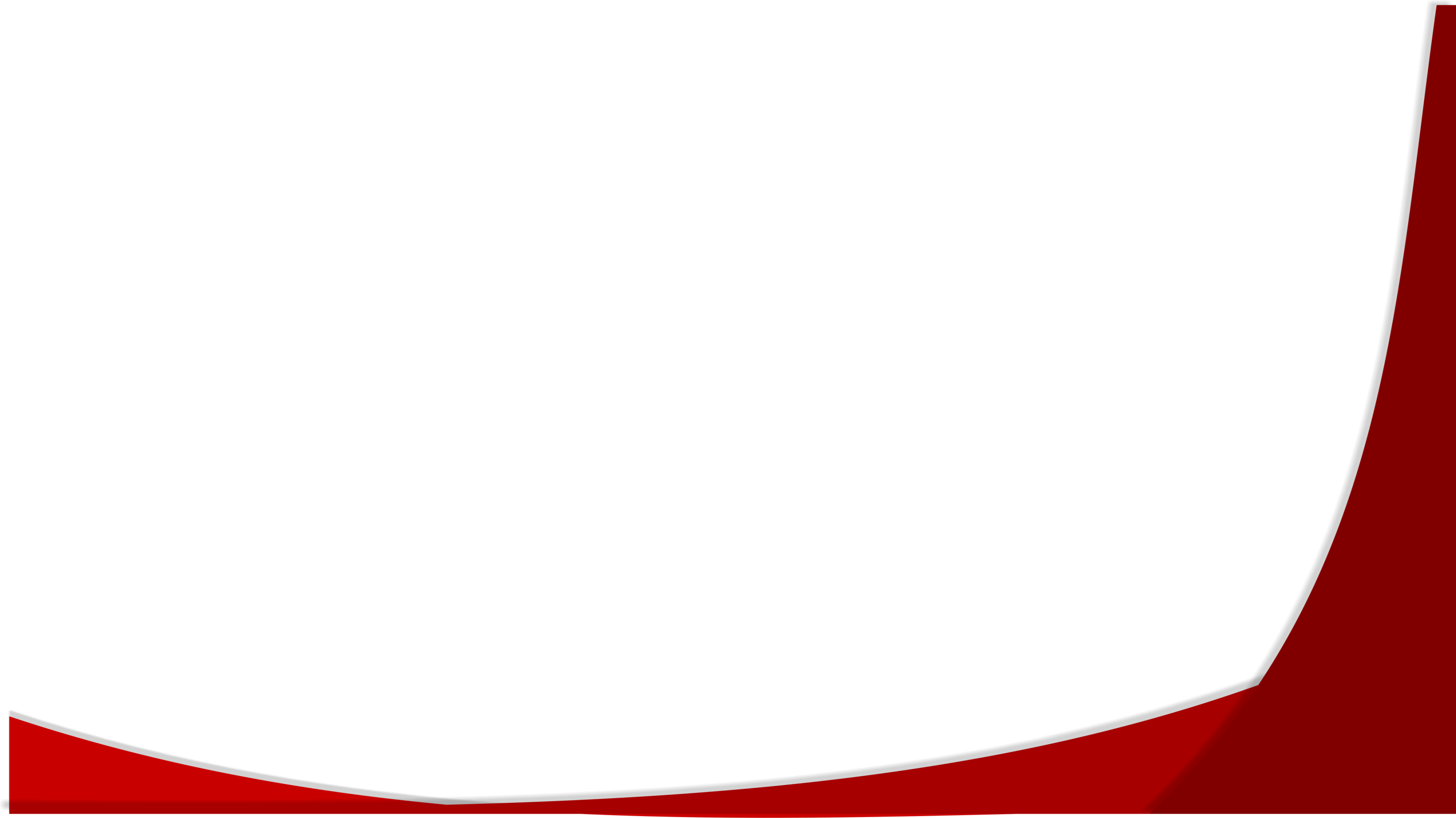 3.- Diagnóstico
En su mayoría la creación de las Contralorías Municipales de los Municipios integrantes de esta región derivan del programa Agenda Desarrollo Municipal desde lo local, dentro del cual era necesario presentar evidencia documental del acta de creación o nombramientos y el organigrama de la existencia de las mismas.

 Algunos Contralores no ejercen funciones como tal, siendo solo 6 Contralores con nombramiento y el resto de los Municipios ejercen las facultades de fiscalización y/o con distintos cargos como Sindico Municipal o Encargado de la Hacienda Pública.
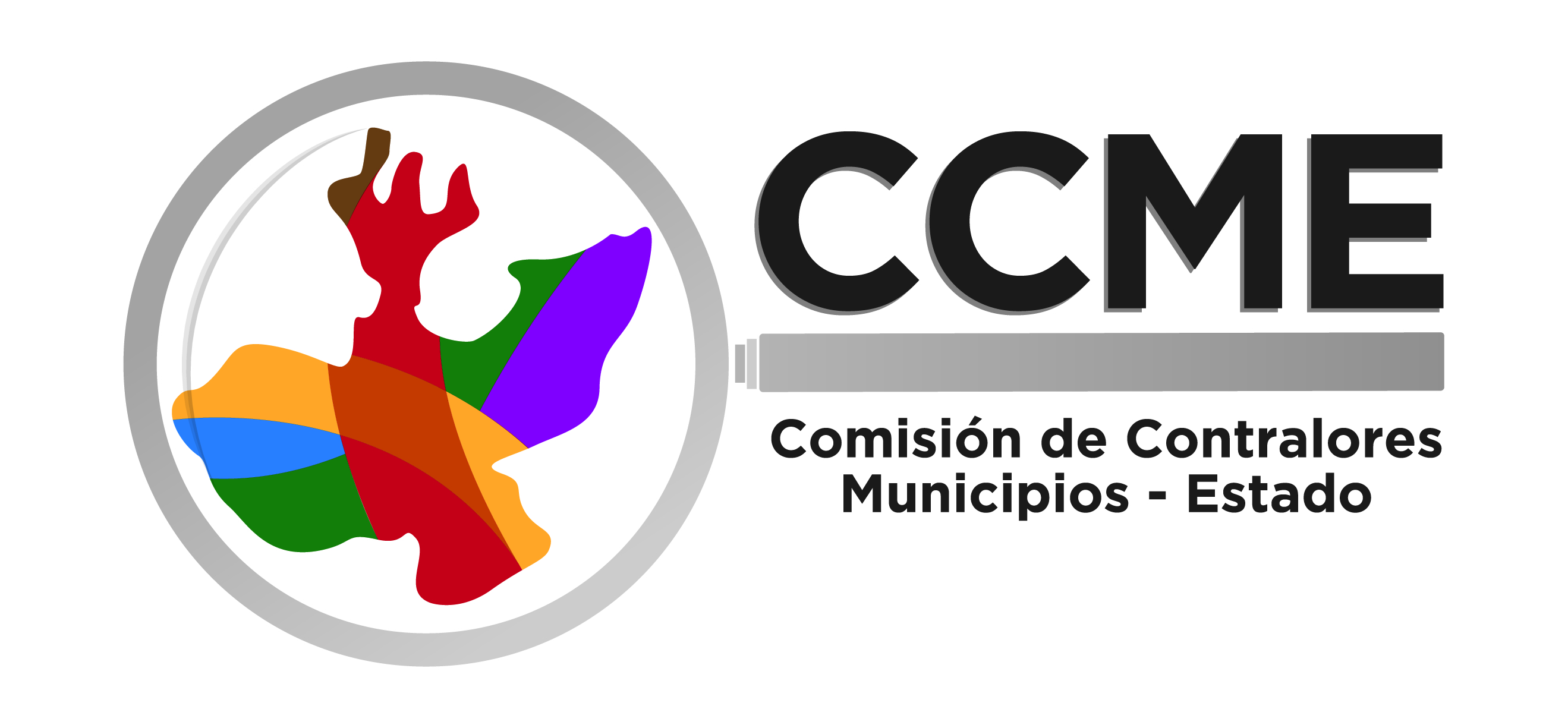 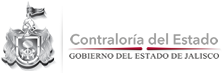 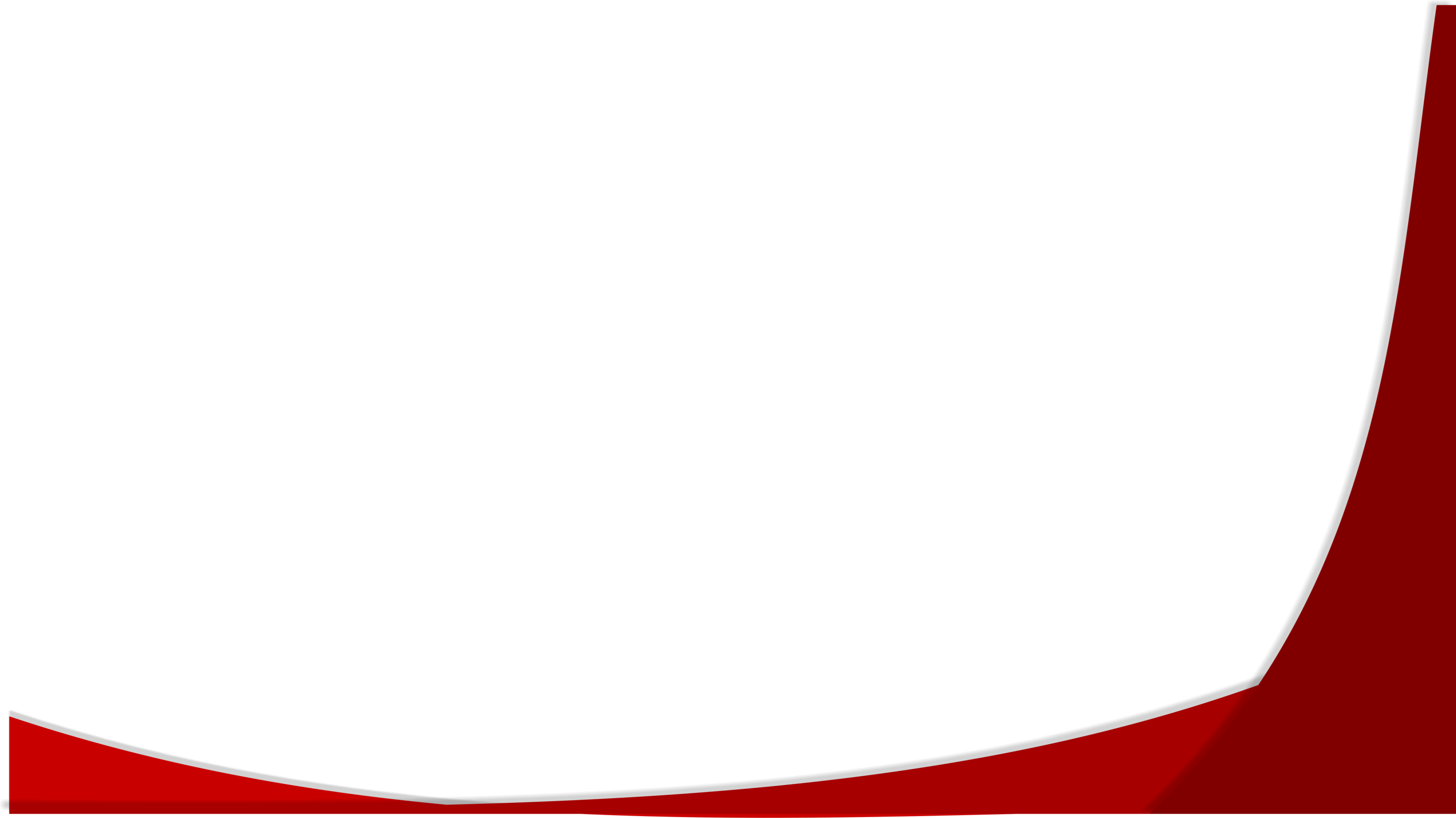 3.- Diagnóstico
Siendo la realidad que los Contralores Municipales con nombramiento tienen la preparación suficiente para ejercer este tipo de trabajo.
4.- Experiencia Exitosa
Capacitación por parte del personal de la Contraloría del Estado en materia de Obra Pública.
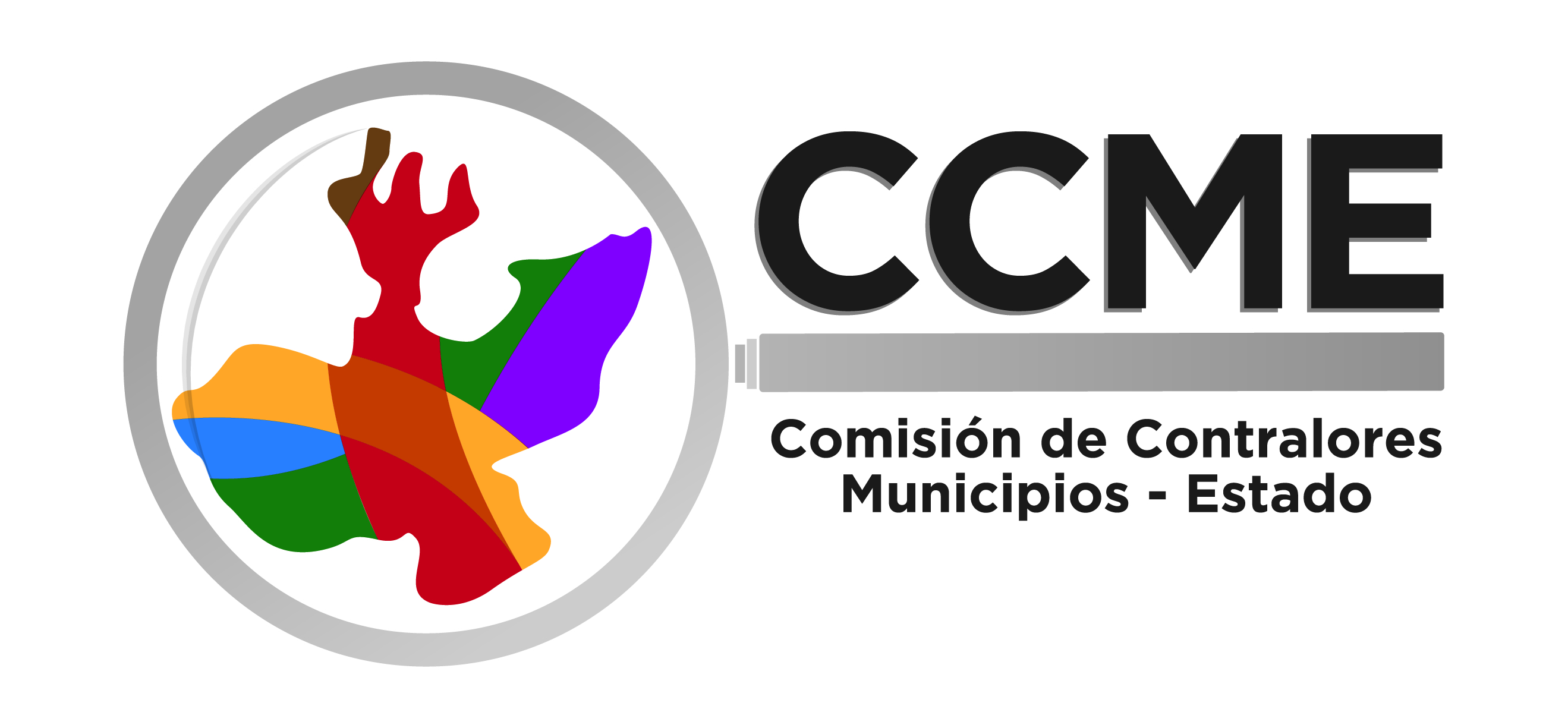 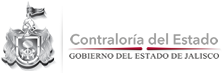 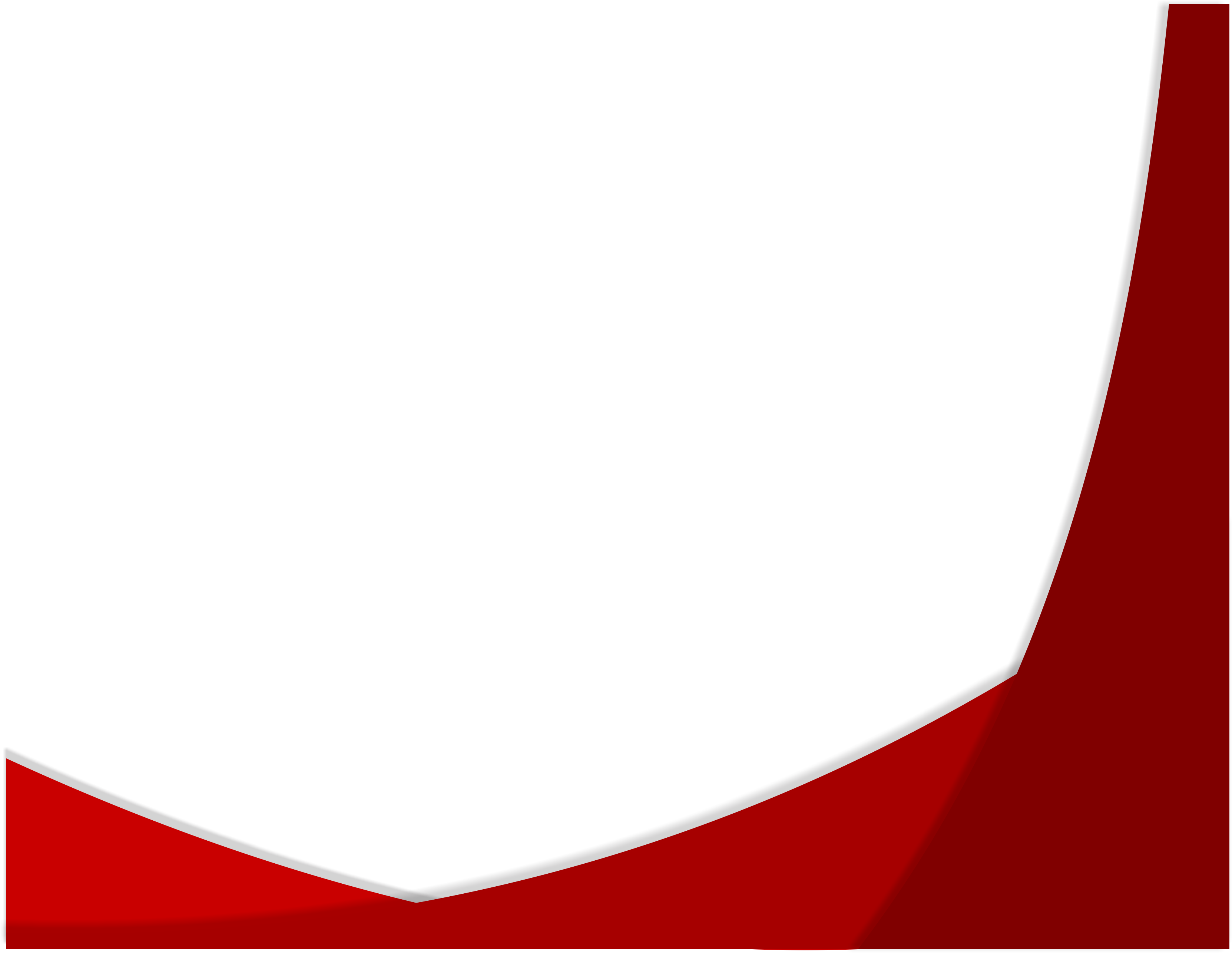 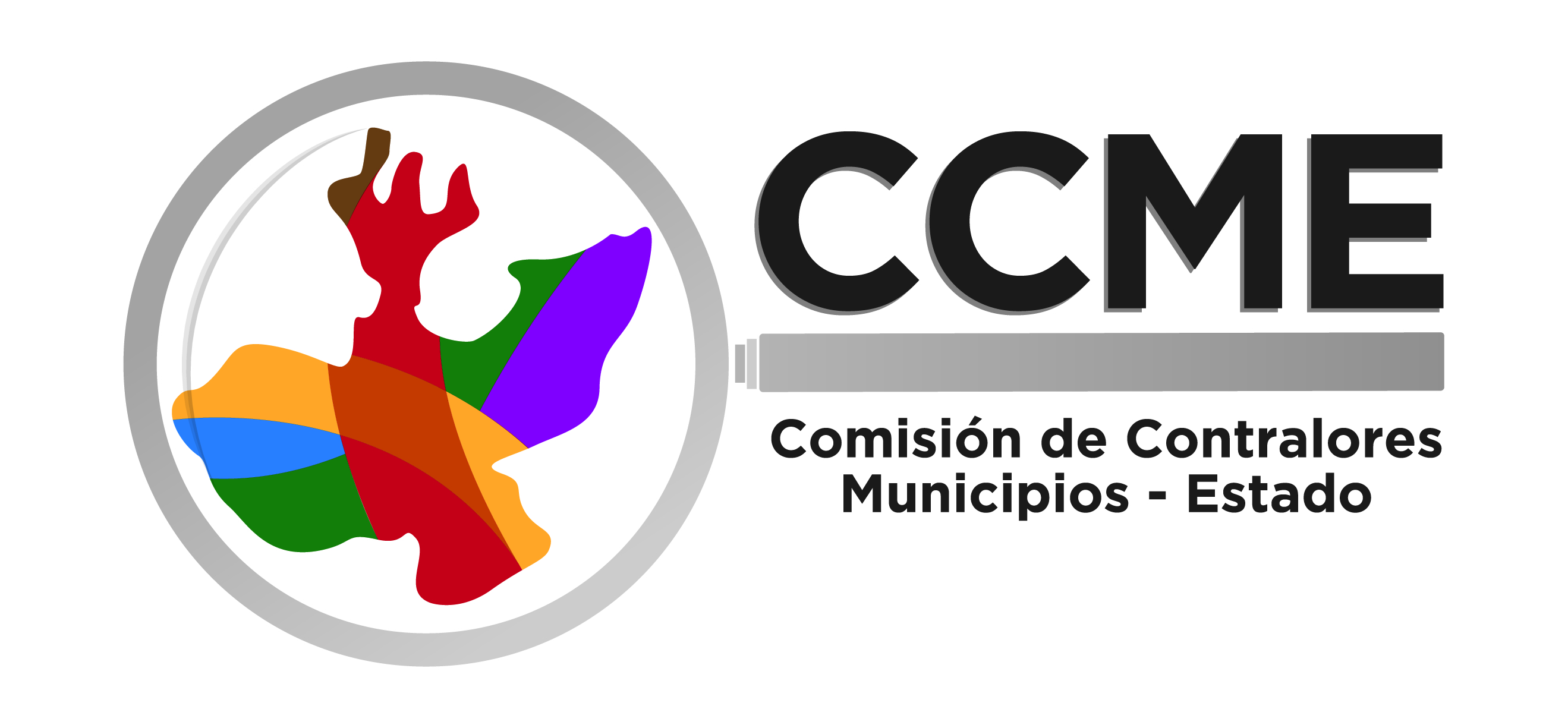 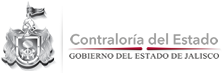 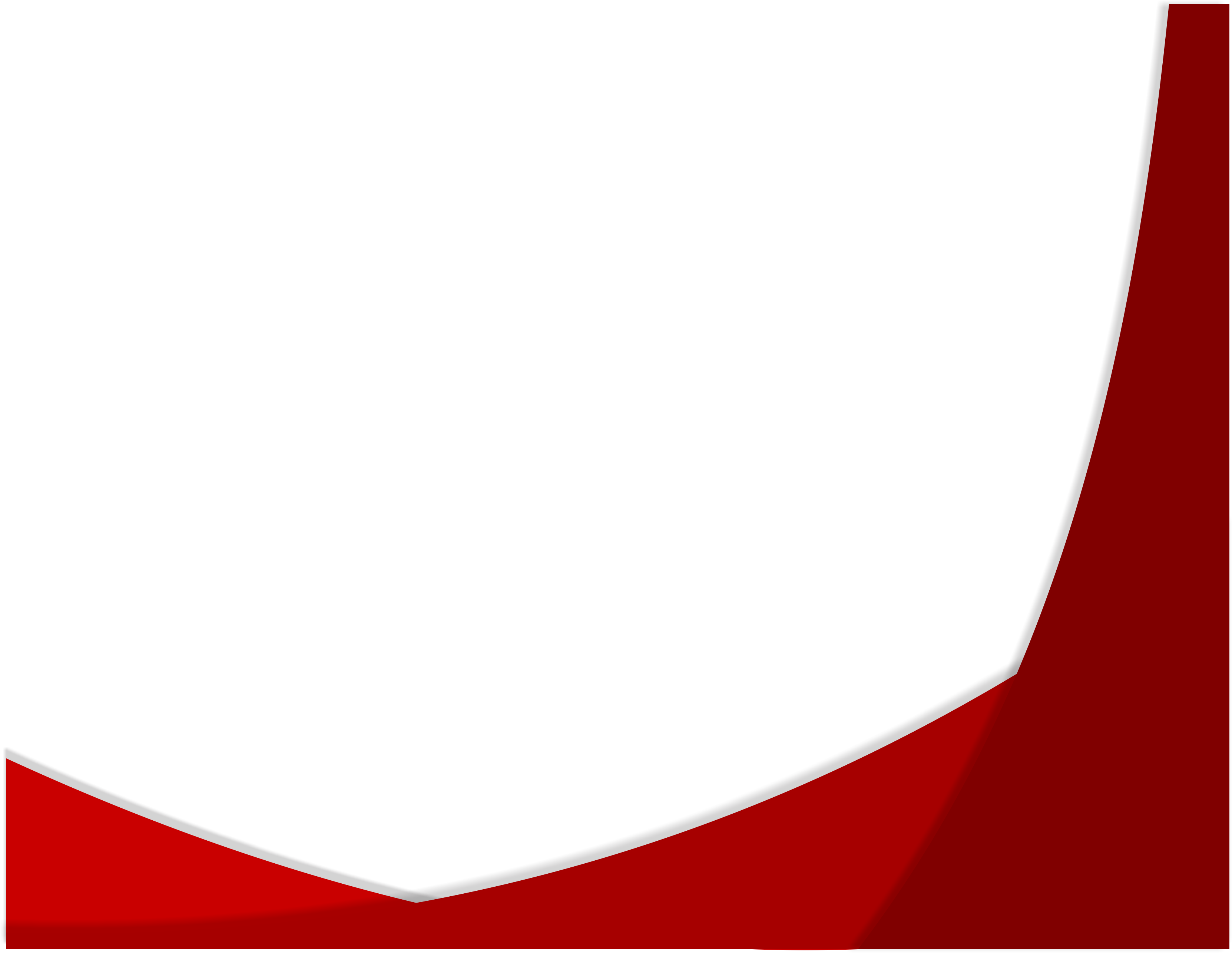 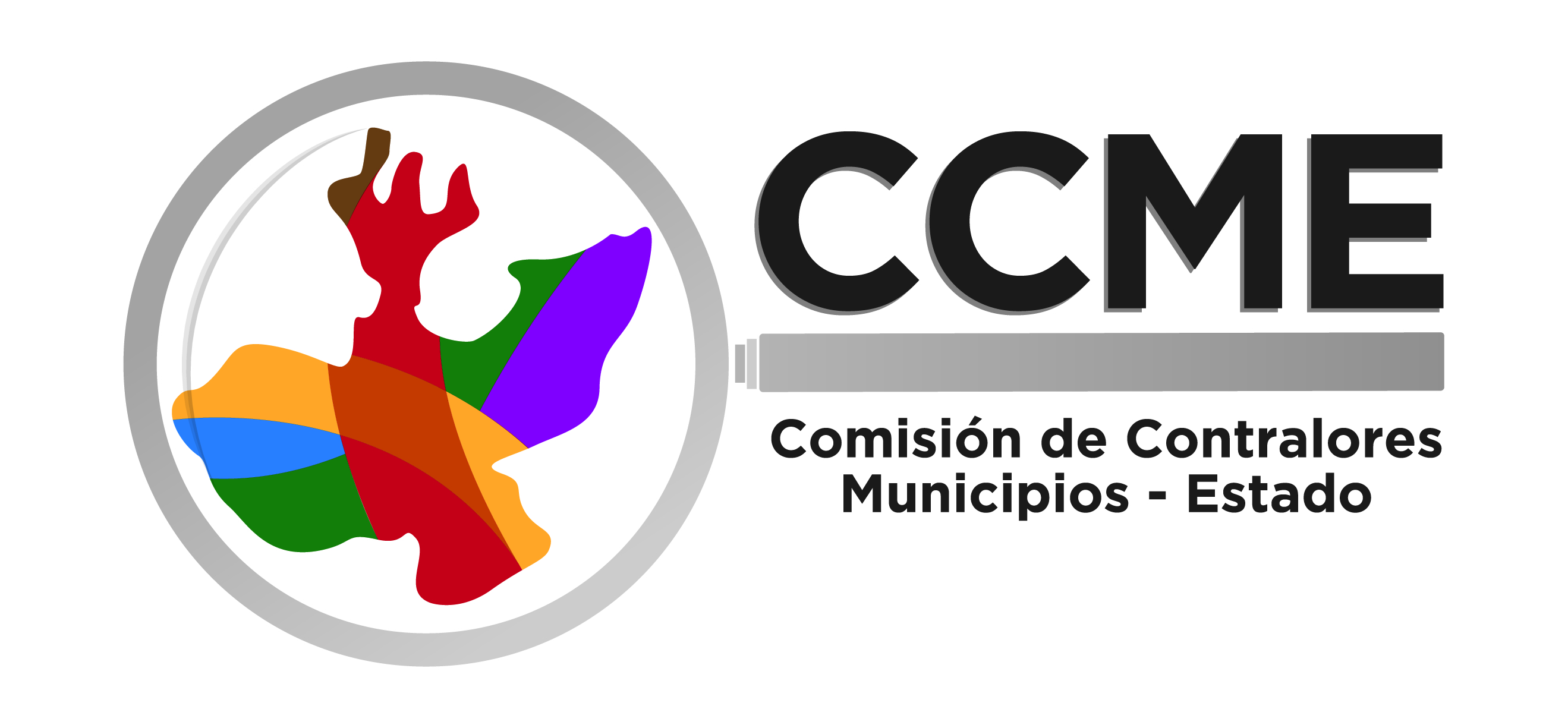 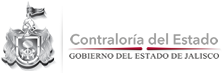 Región 07
Sierra de Amula
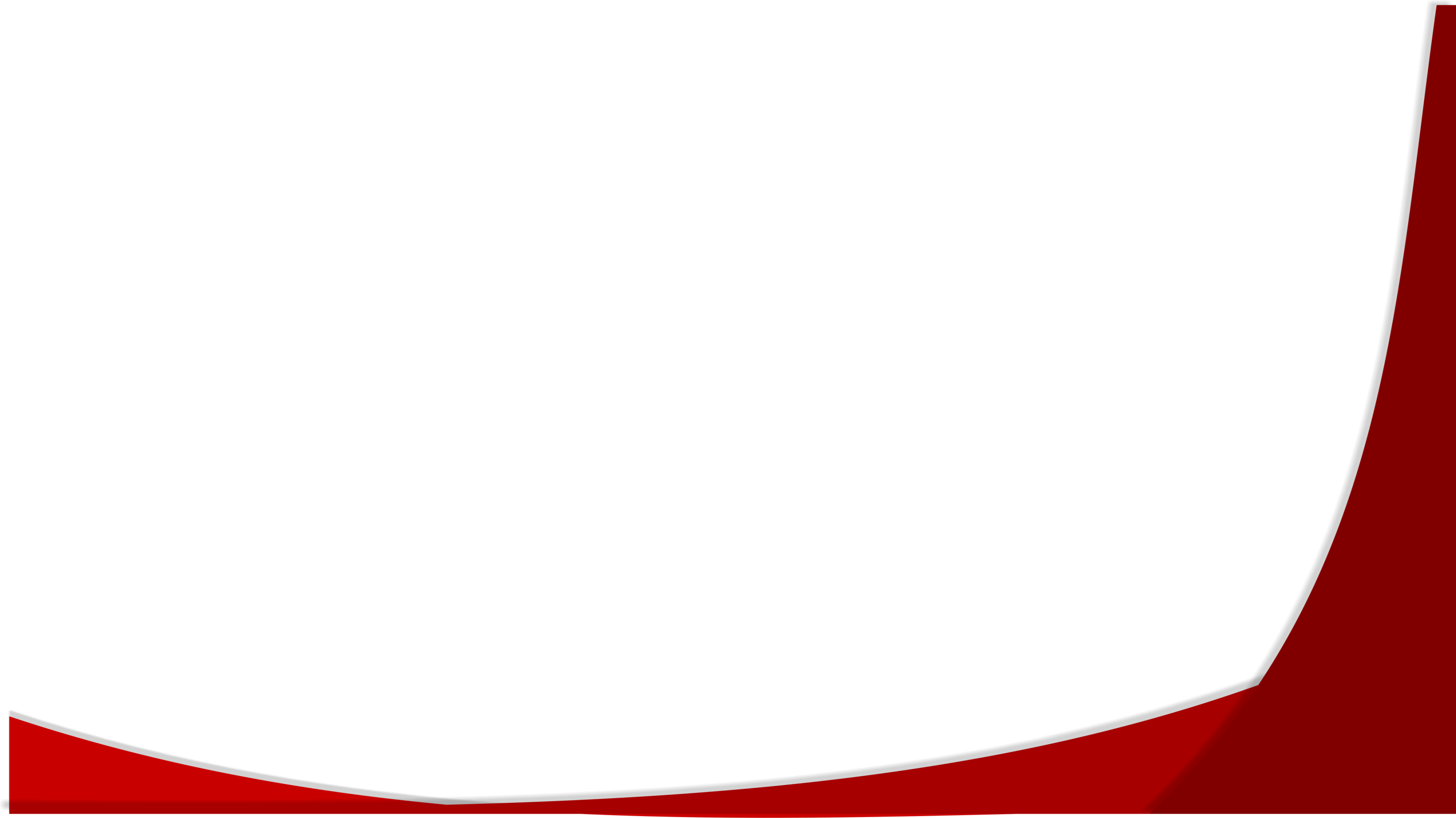 1.- Datos Generales
Municipios adheridos al Acuerdo de Coordinación:
 Atengo
  Autlán
  Ayutla
  Cuautla
  Chiquilistlán
  Ejutla
  El Grullo
  El Limón
  Juchitlán
  Tecolotlán
  Tenamaxtlán
  Tonaya
  Tuxcacuesco 
  Unión de Tula
Municipios Integrantes: 
  Atengo
  Autlán
  Ayutla
  Cuautla
  Chiquilistlán
  Ejutla
  El Grullo
  El Limón
  Juchitlán
  Tecolotlán
  Tenamaxtlán
  Tonaya
  Tuxcacuesco 
  Unión de Tula
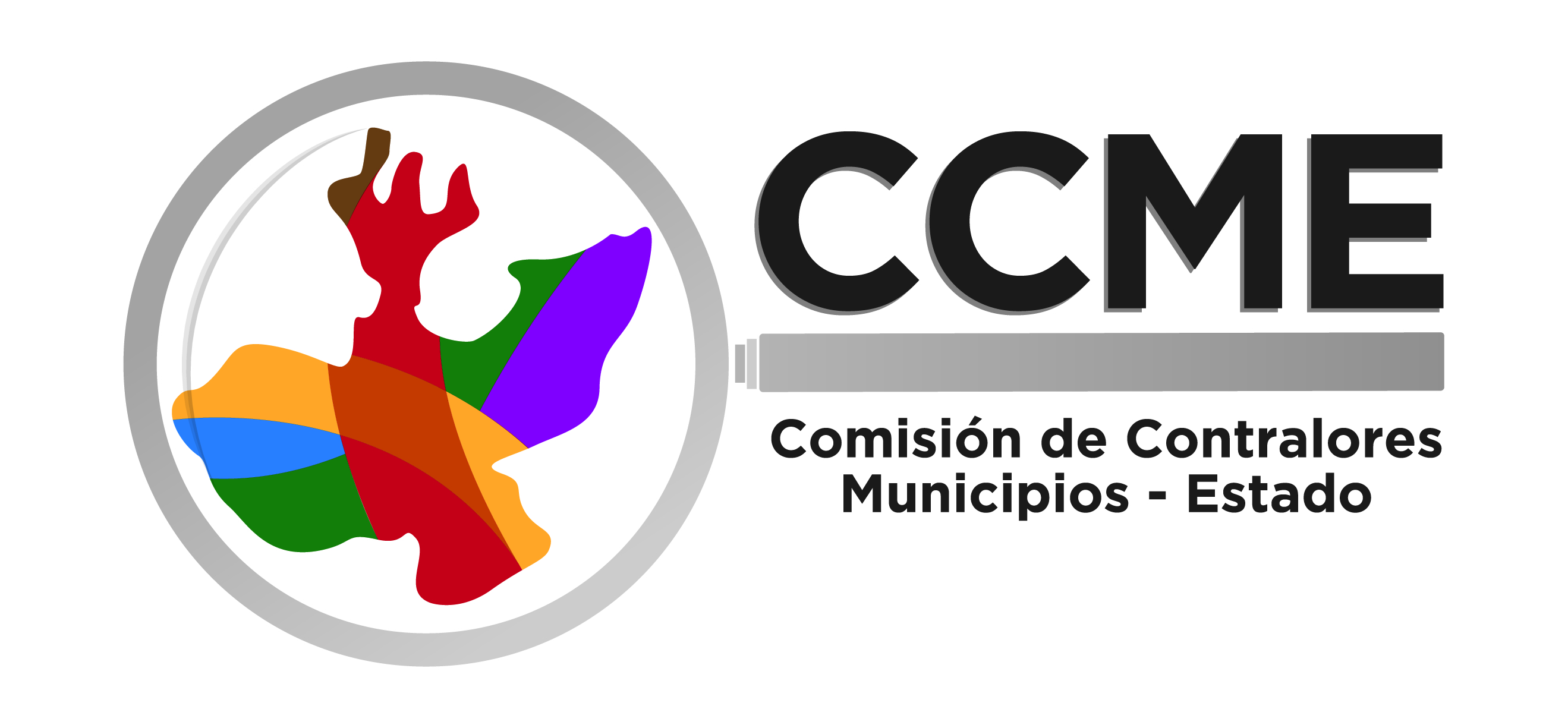 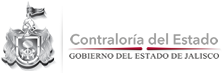 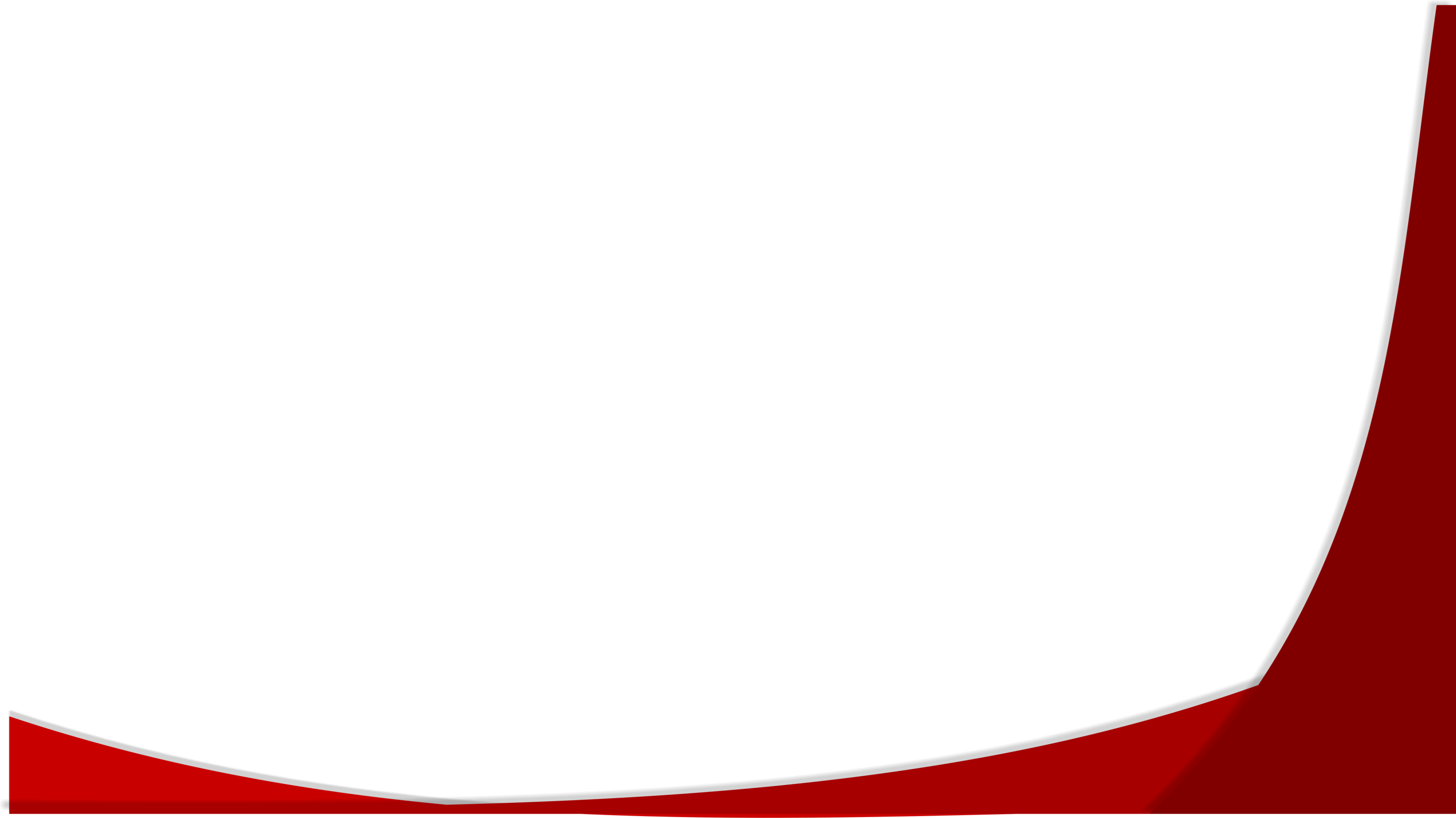 2.- Sesiones
Número de sesiones celebradas : 2

Municipio Sede: Autlán de Navarro
3.- Diagnóstico
4 Municipios cuentan con Contralor Interno, el resto de los Municipios no cuentan con esta área administrativa.
4.- Experiencia Exitosa
Impartición de cursos por parte de la Contraloría del Estado, para capacitar a los funcionarios encargados de llevar esta actividad en los Municipios.
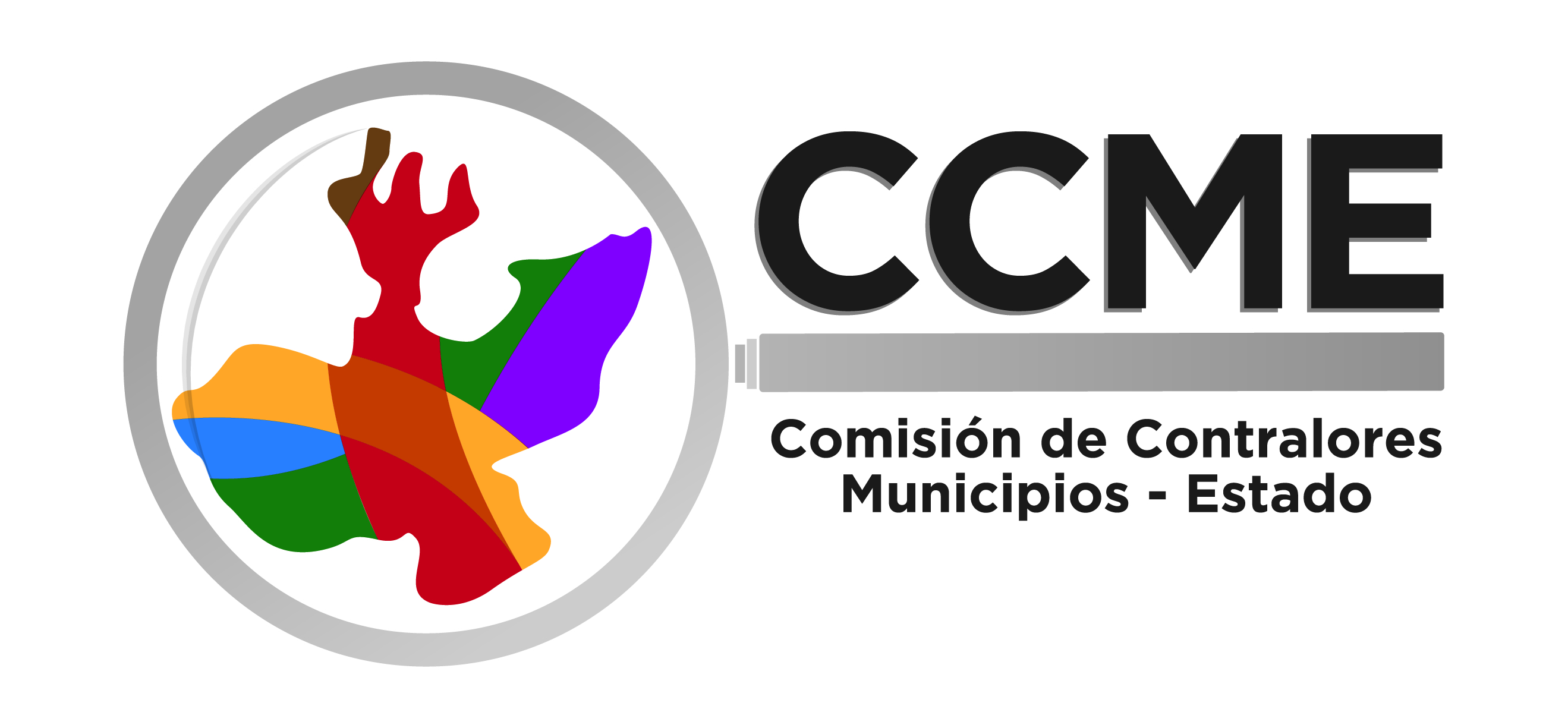 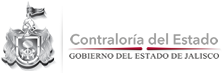 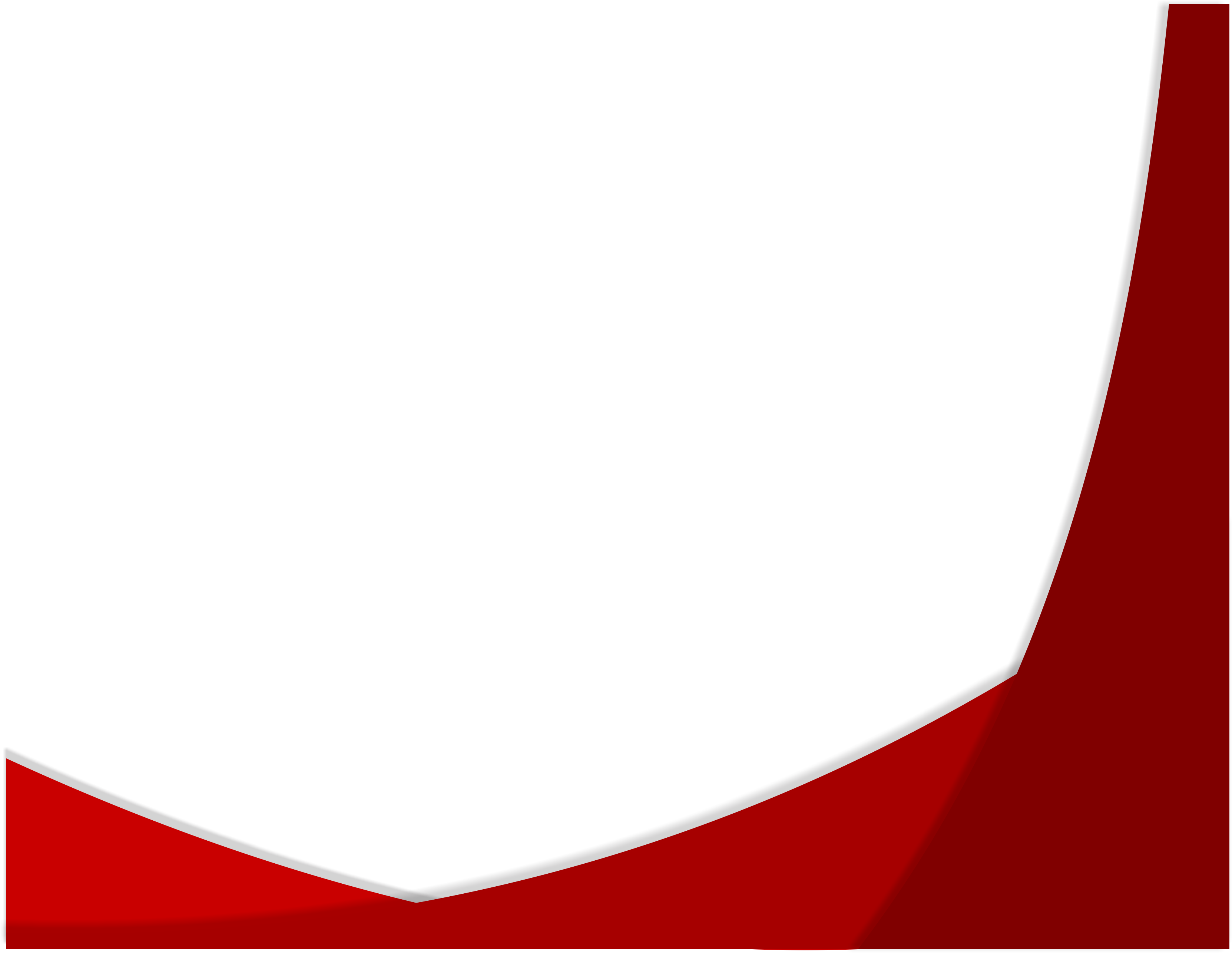 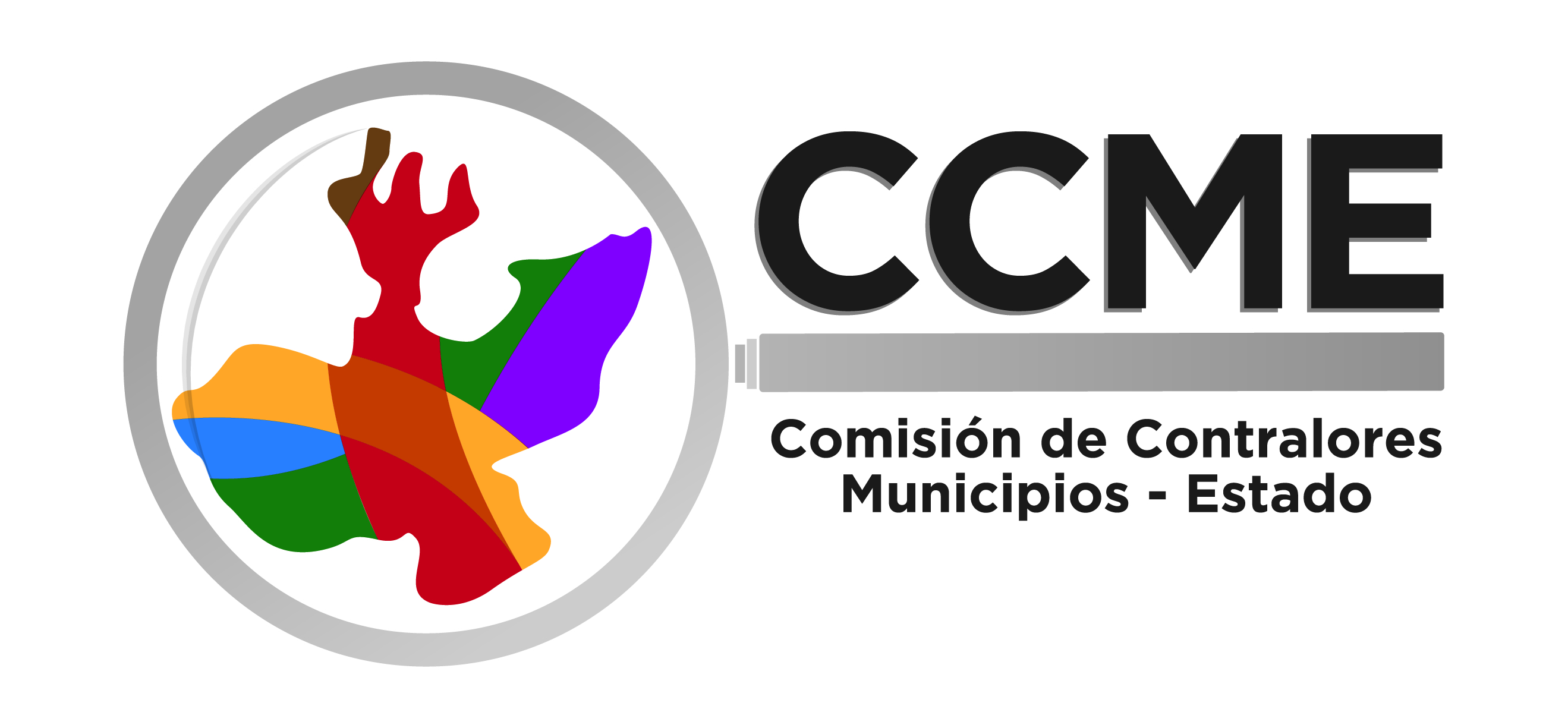 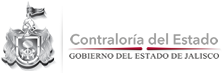 Región 09
Costa Sierra-Occidental
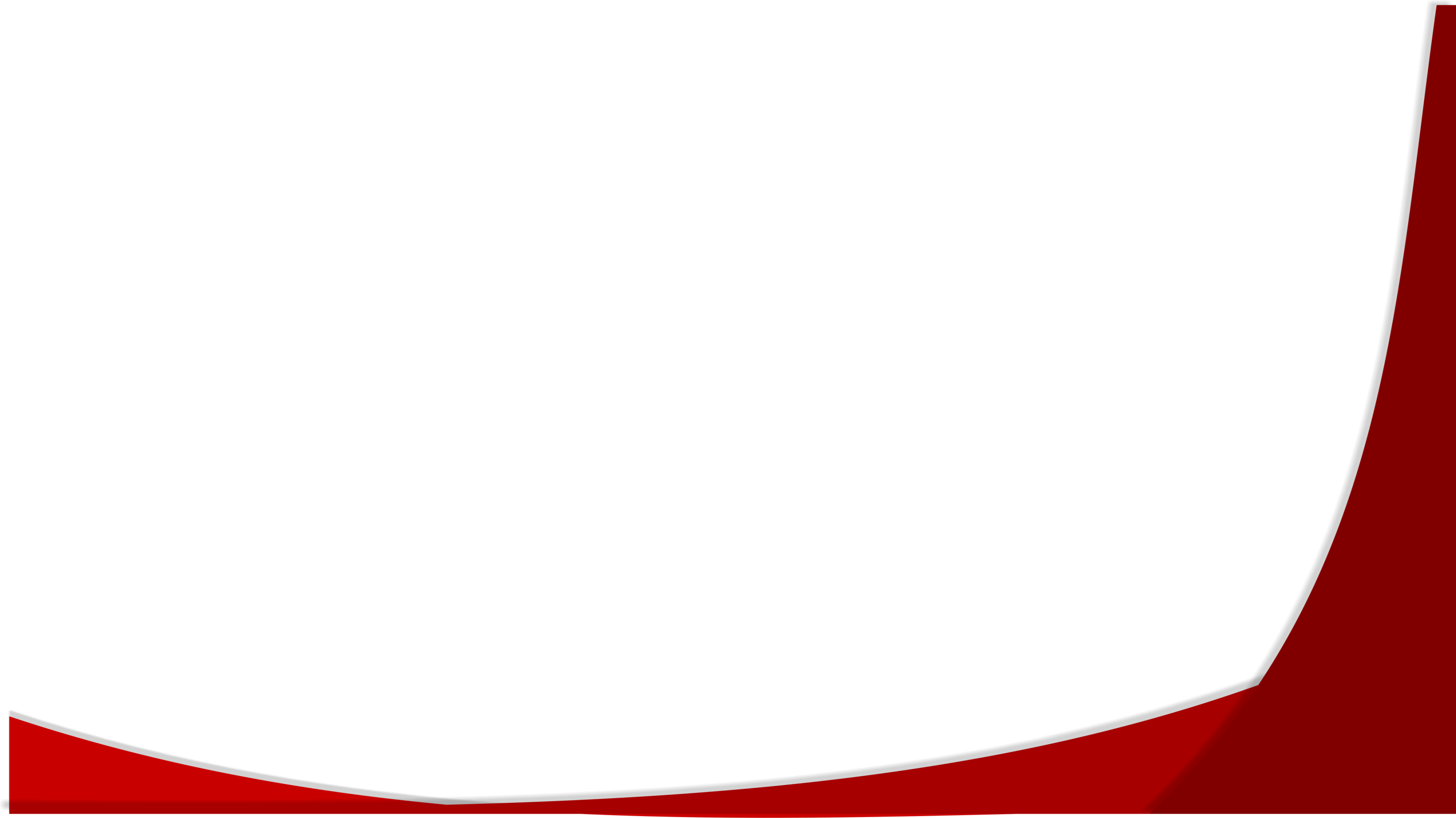 1.- Datos Generales
Municipios adheridos al Acuerdo de Coordinación: 

 Guachinango
 Mixtlán
 Talpa de Allende
 Mascota
 San Sebastián del Oeste
Municipios Integrantes: 

 Guachinango 
 Mixtlán
 Atenguillo
 Talpa De Allende
 Mascota
 San Sebastián Del Oeste
 Puerto Vallarta 
 Cabo Corrientes
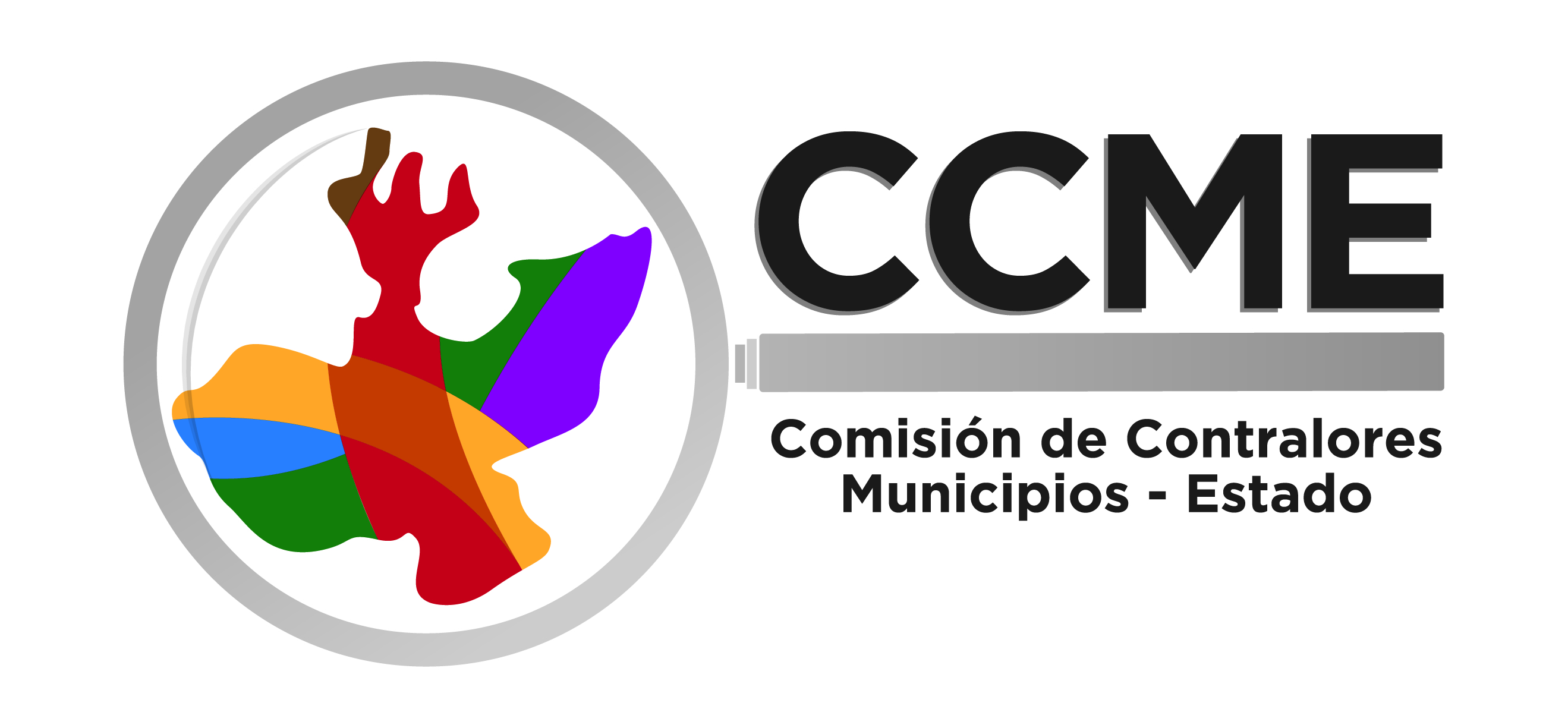 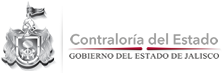 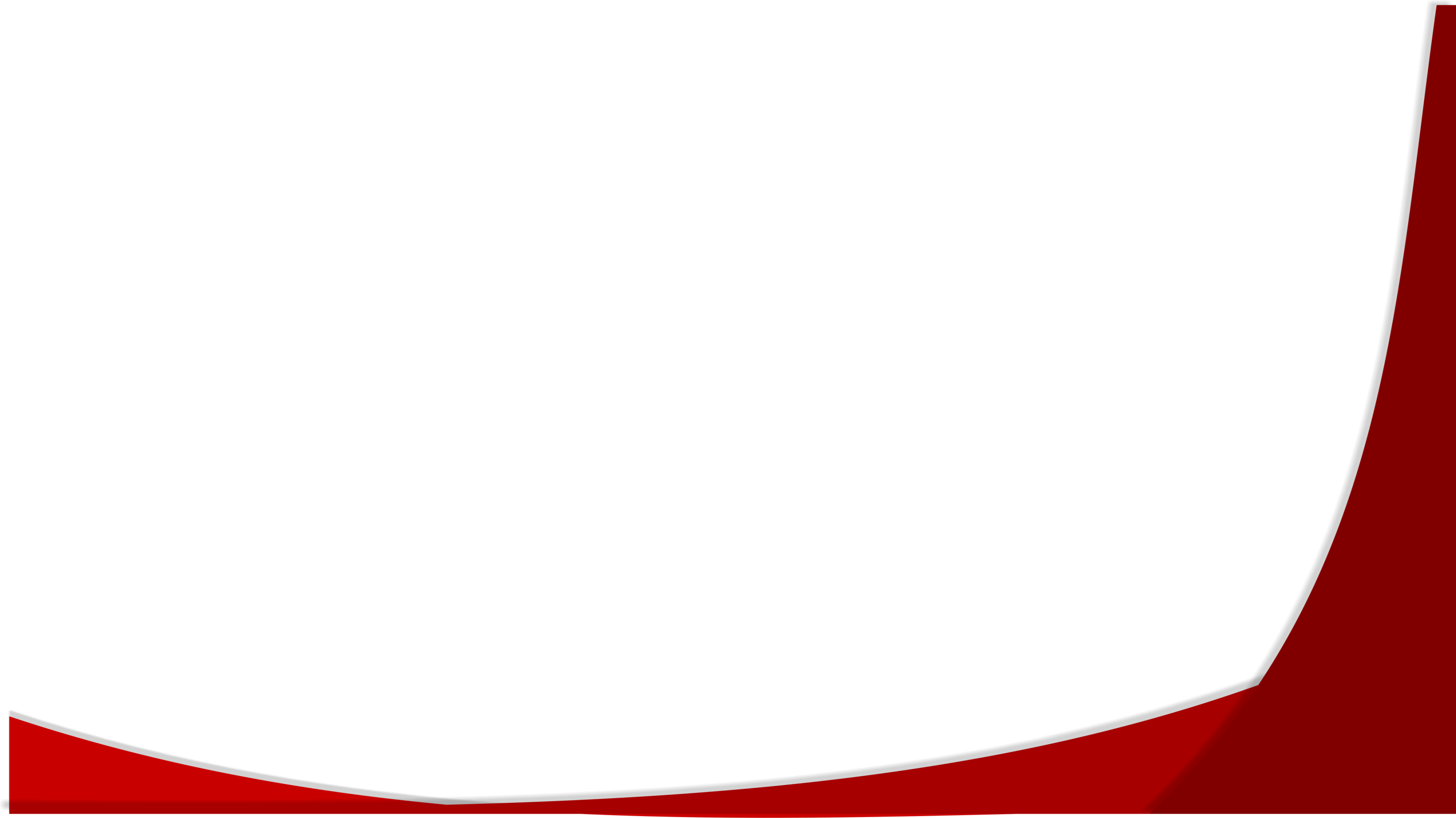 2.- Sesiones
Número de sesiones celebradas : 2

Municipio Sede: San Sebastián del Oeste y Talpa de Allende.

Acuerdos Tomados:

Continuar con las reuniones regionales.
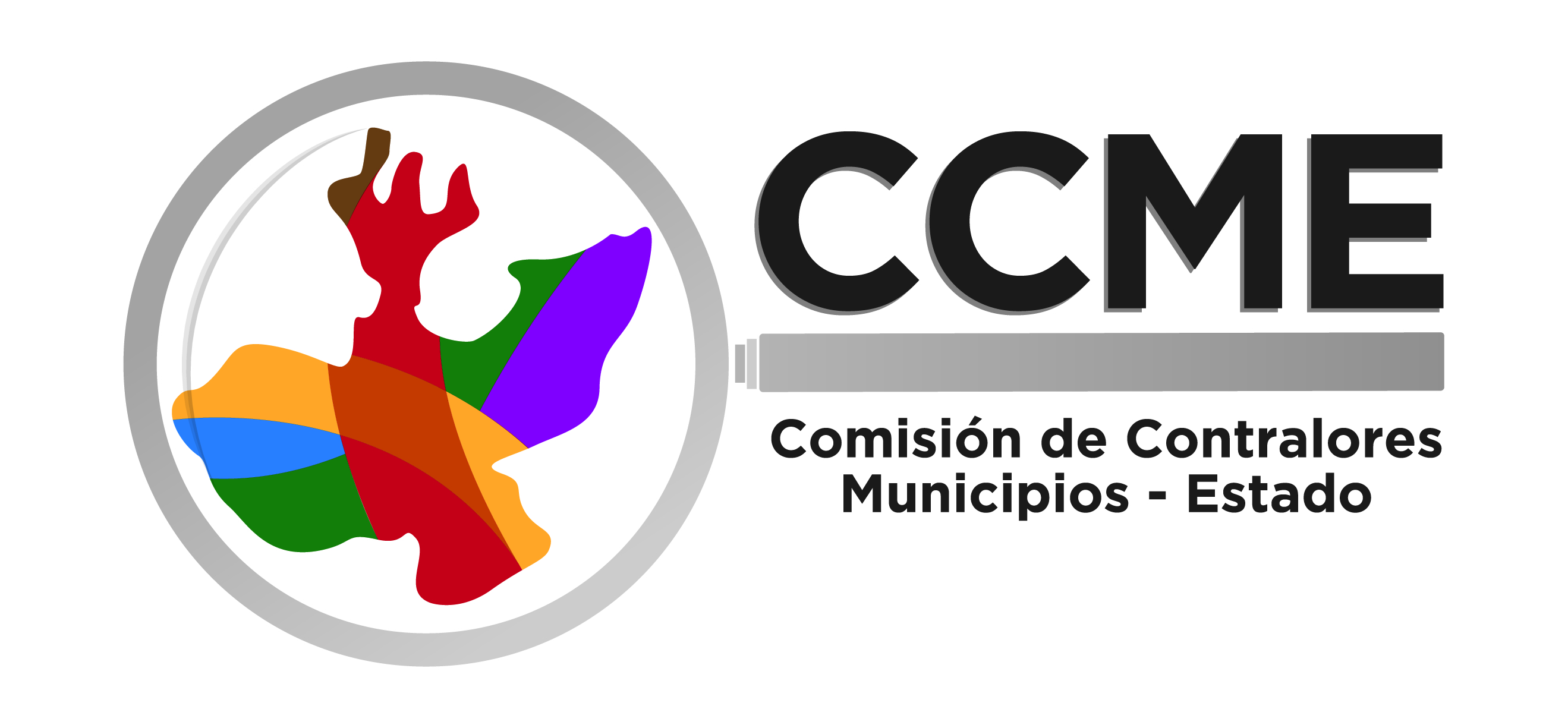 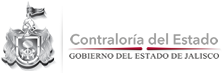 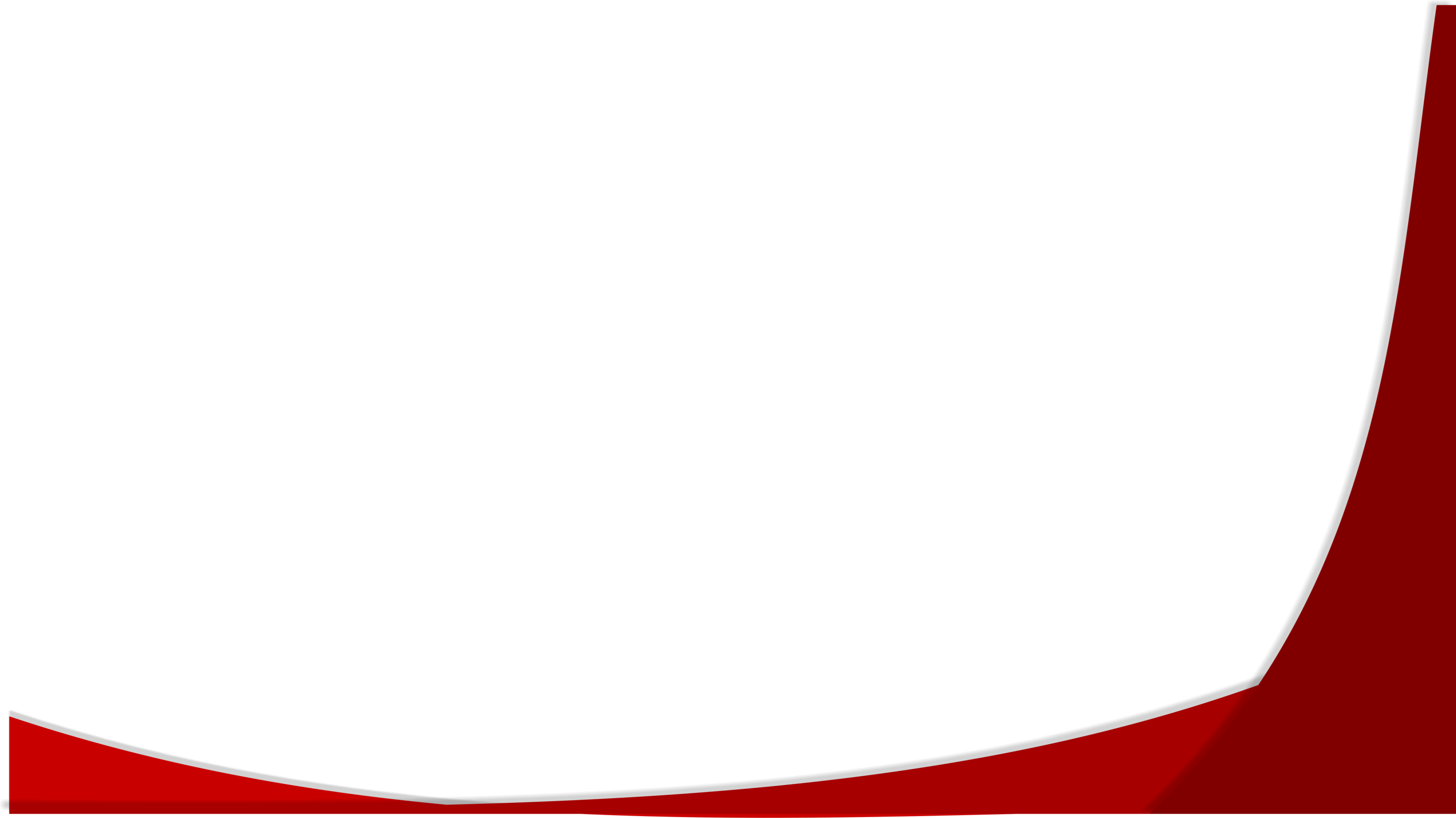 3.- Diagnóstico
Con el apoyo de los Gobiernos Estatales y Federales y con la iniciativa de la CCM-E, logramos conocer la situación que guardan las Contralorías de la región.

La mayoría de las Contralorías de la Región 09 son de nueva creación, ya que presentan carencias en cuanto falta de presupuesto, de personal, instalaciones, equipo de trabajo, vehículos entre otras cosas que obstaculizan  el desarrollo de las actividades relaciones con la Contraloría.
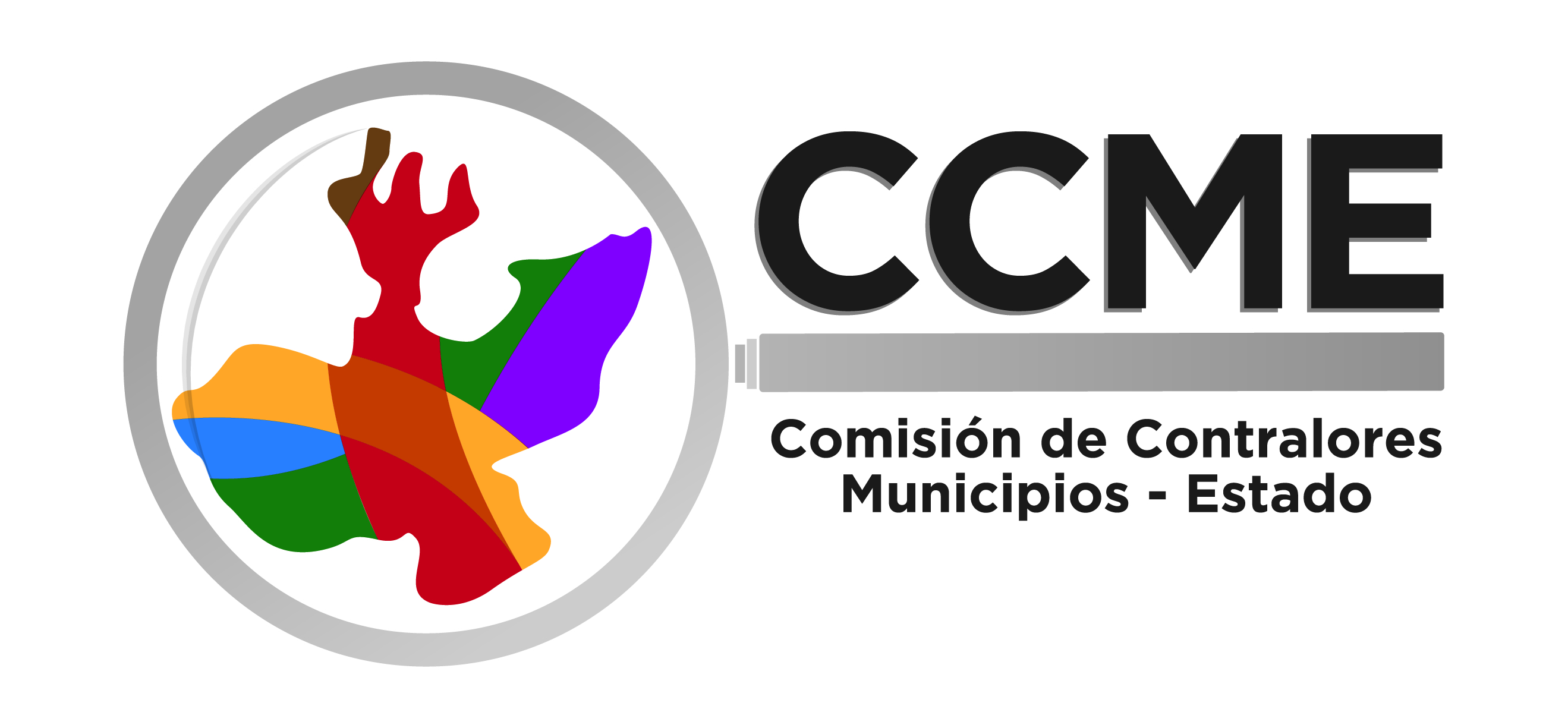 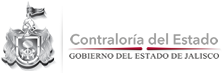 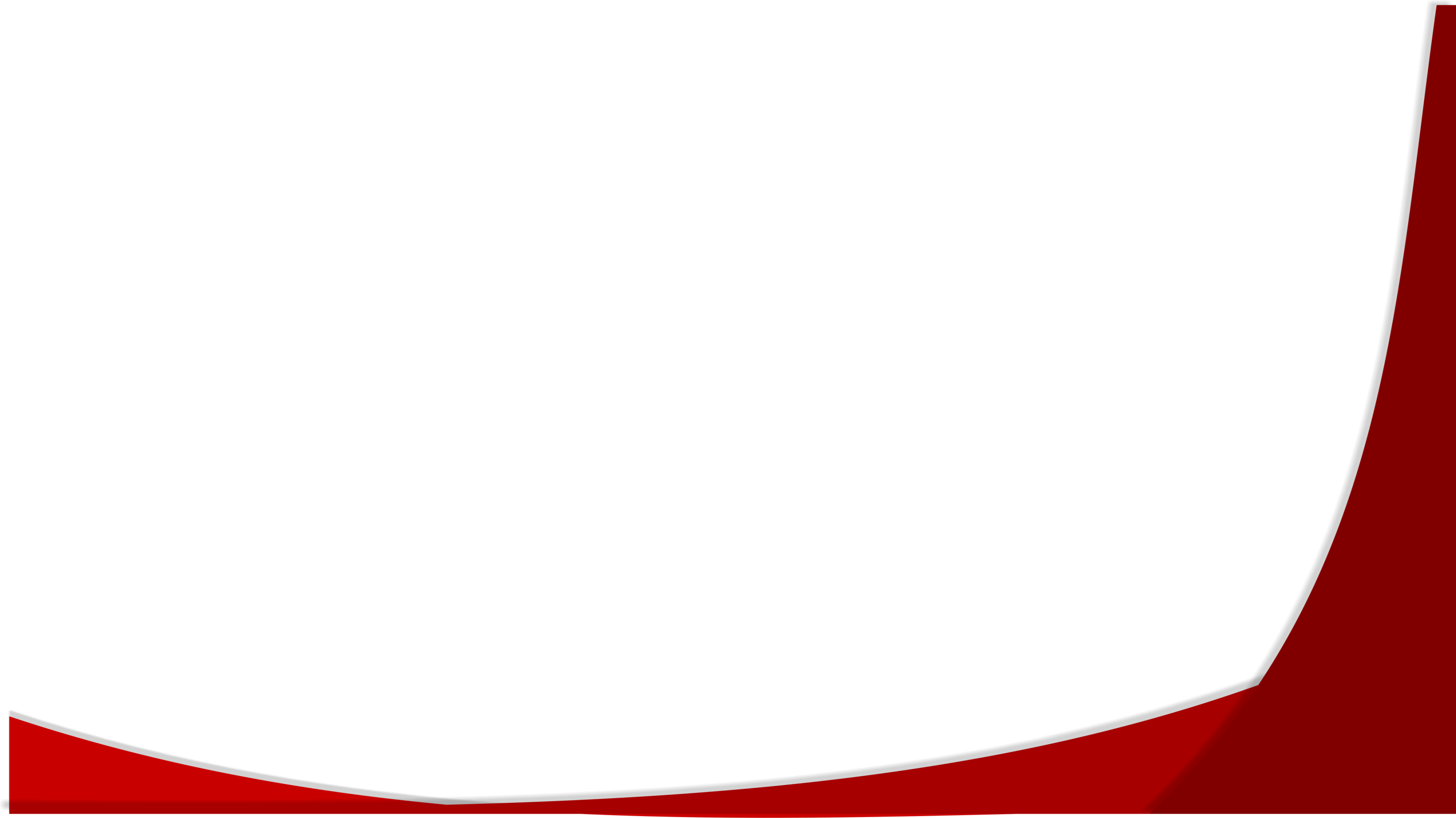 4.- Experiencia Exitosa
Las Reuniones Regionales son parte fundamental para el arranque de las Contralorías; con la CCM-E los Municipios que cuentan con Contraloría se están viendo mas solidas y los que no cuentan con esta área, inician a contar con la figura de Contralor Interno Municipal.

Se iniciará la gestión de solicitar cursos de capacitación y asesoría a la Contraloría del Estado y a los Municipios que cuenten con esta área, en materia de Control Interno.
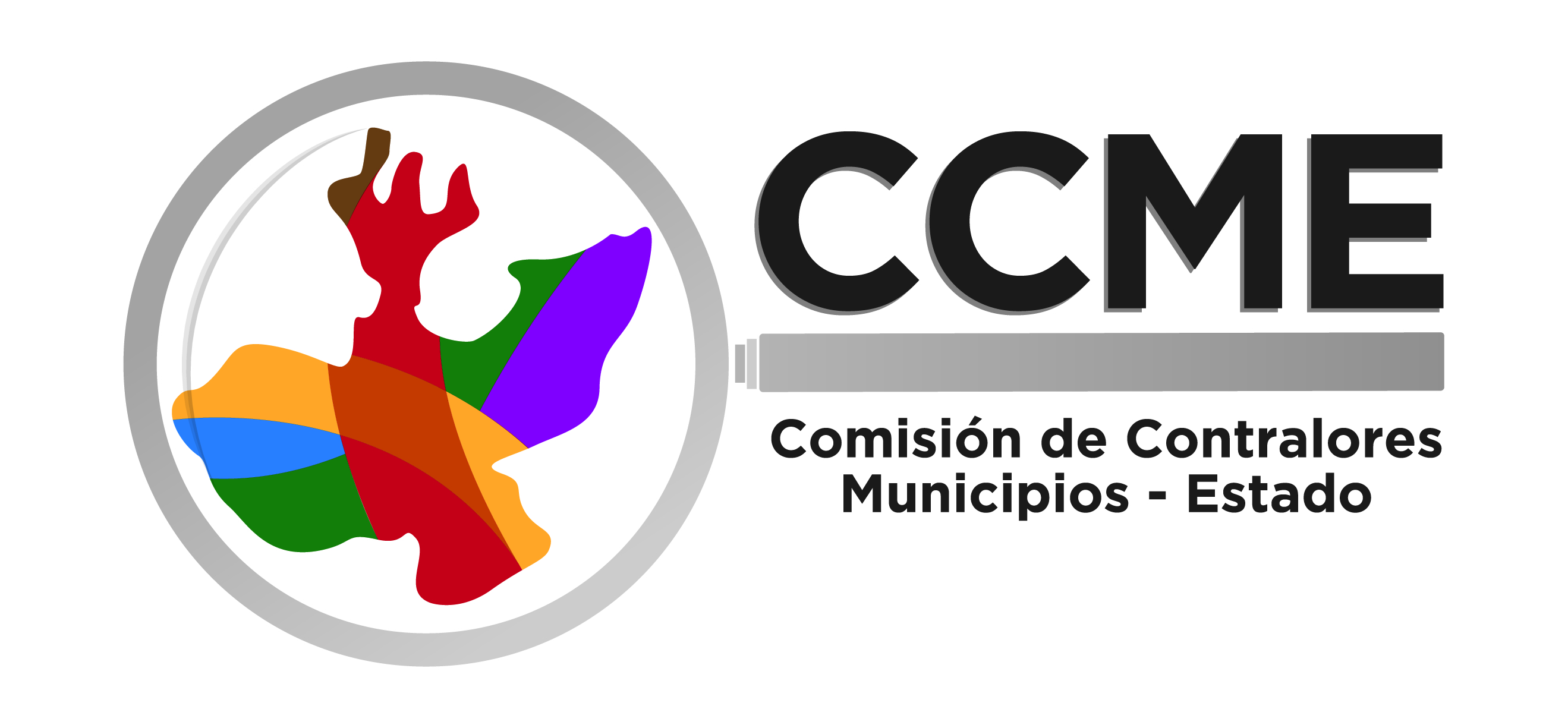 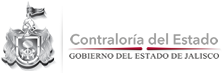 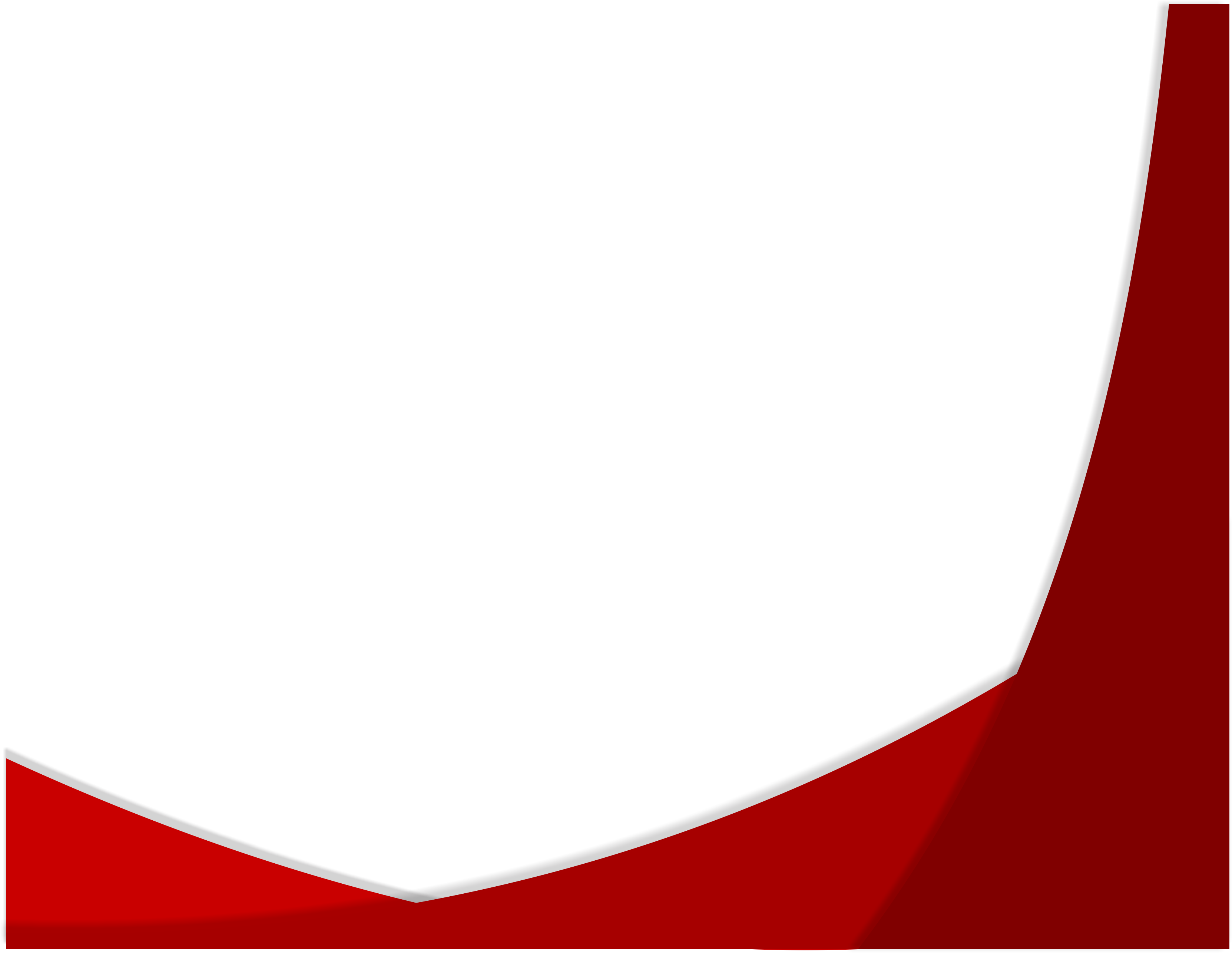 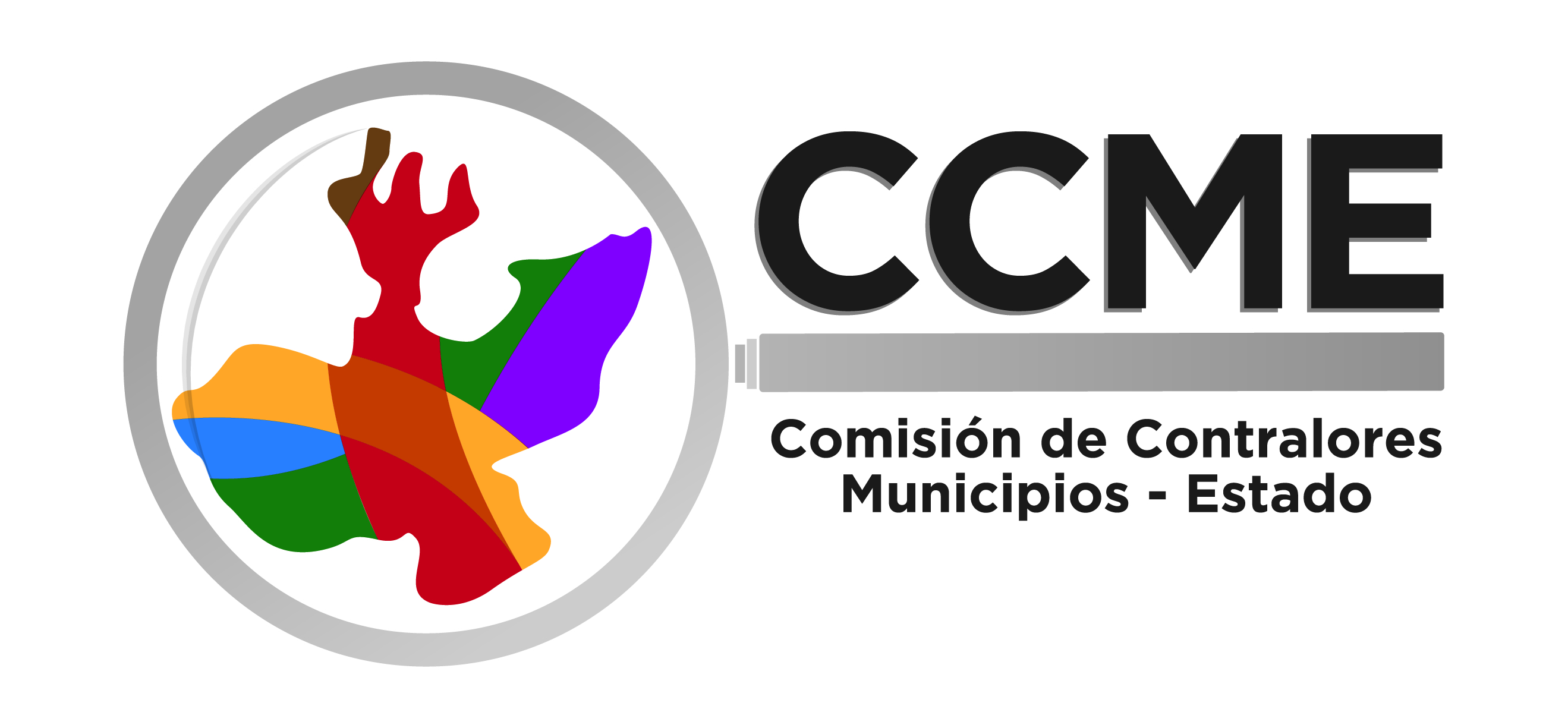 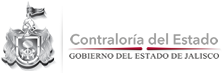 Región 11
Lagunas
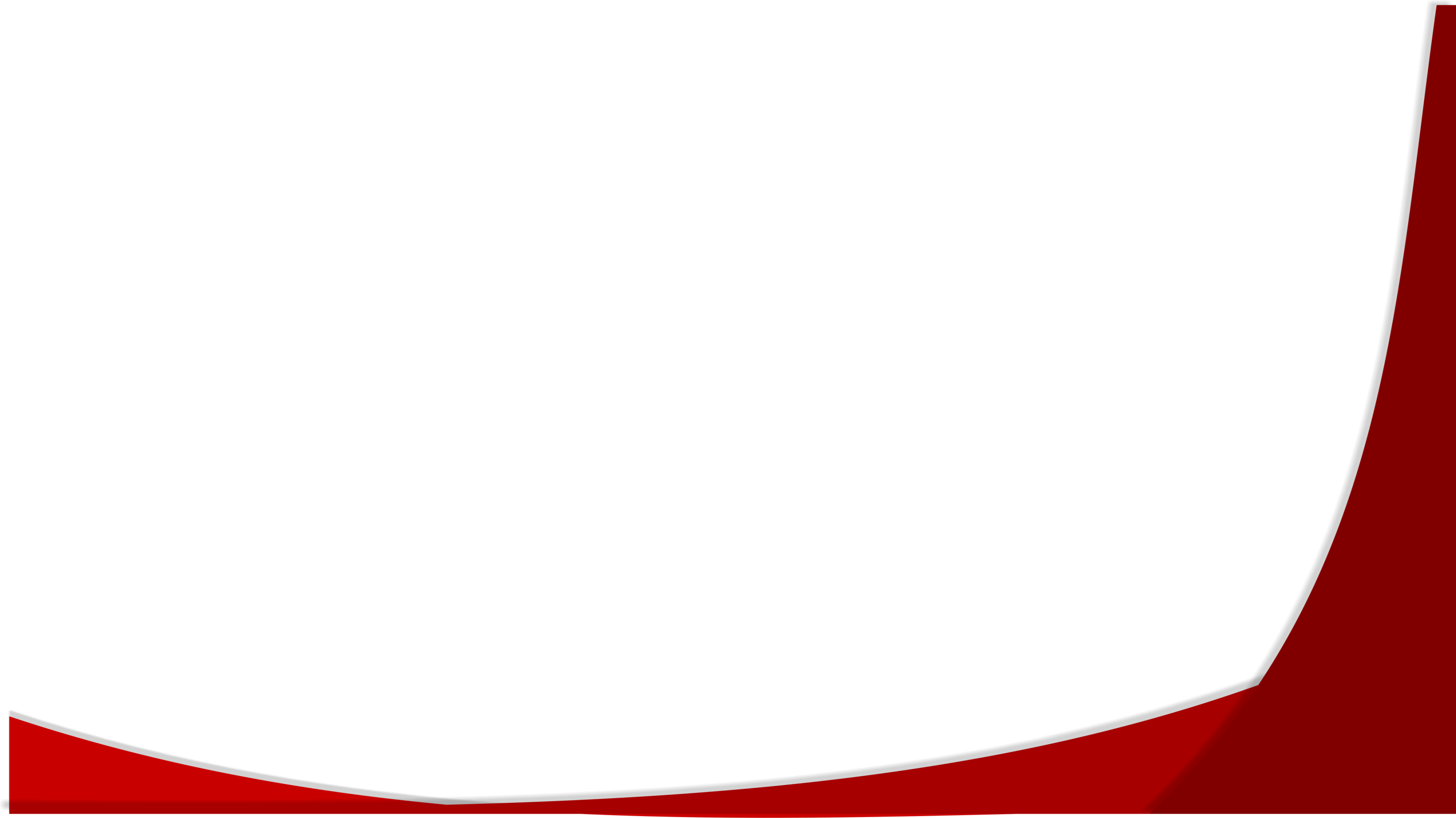 1.- Datos Generales
Municipios adheridos al Acuerdo de Coordinación: 

Acatlán de Juárez
Villa Corona
Atoyac
Teocuitatlán
Zacualco de Torres
Sayula
Municipios Integrantes: 

 Acatlán de Juárez
 Atemajac de Brizuela
 Sayula
 Techaluta
 Villa Corona
 Amacueca
 Atoyac
 Tápalpa
 Teocuitatlán
 Zacualco de Torres
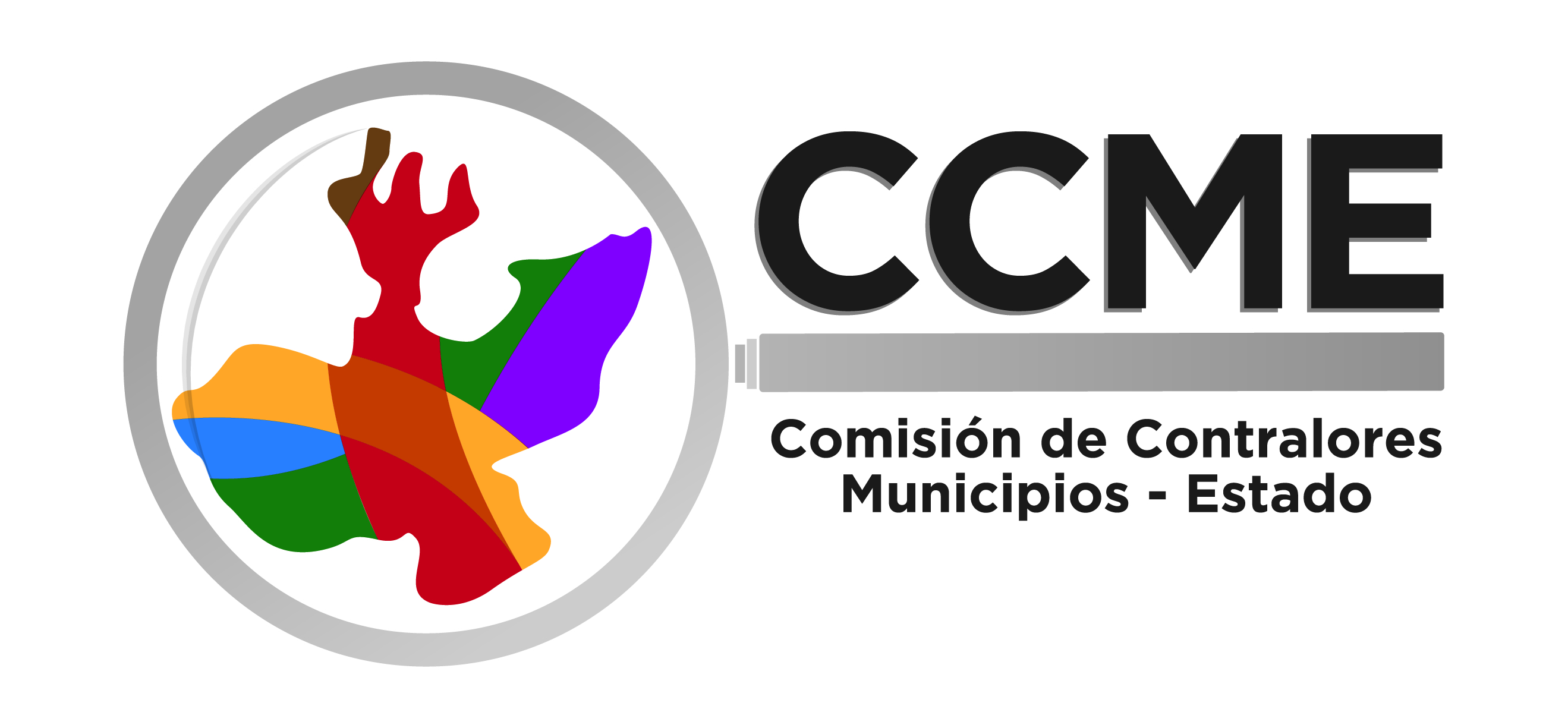 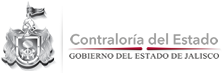 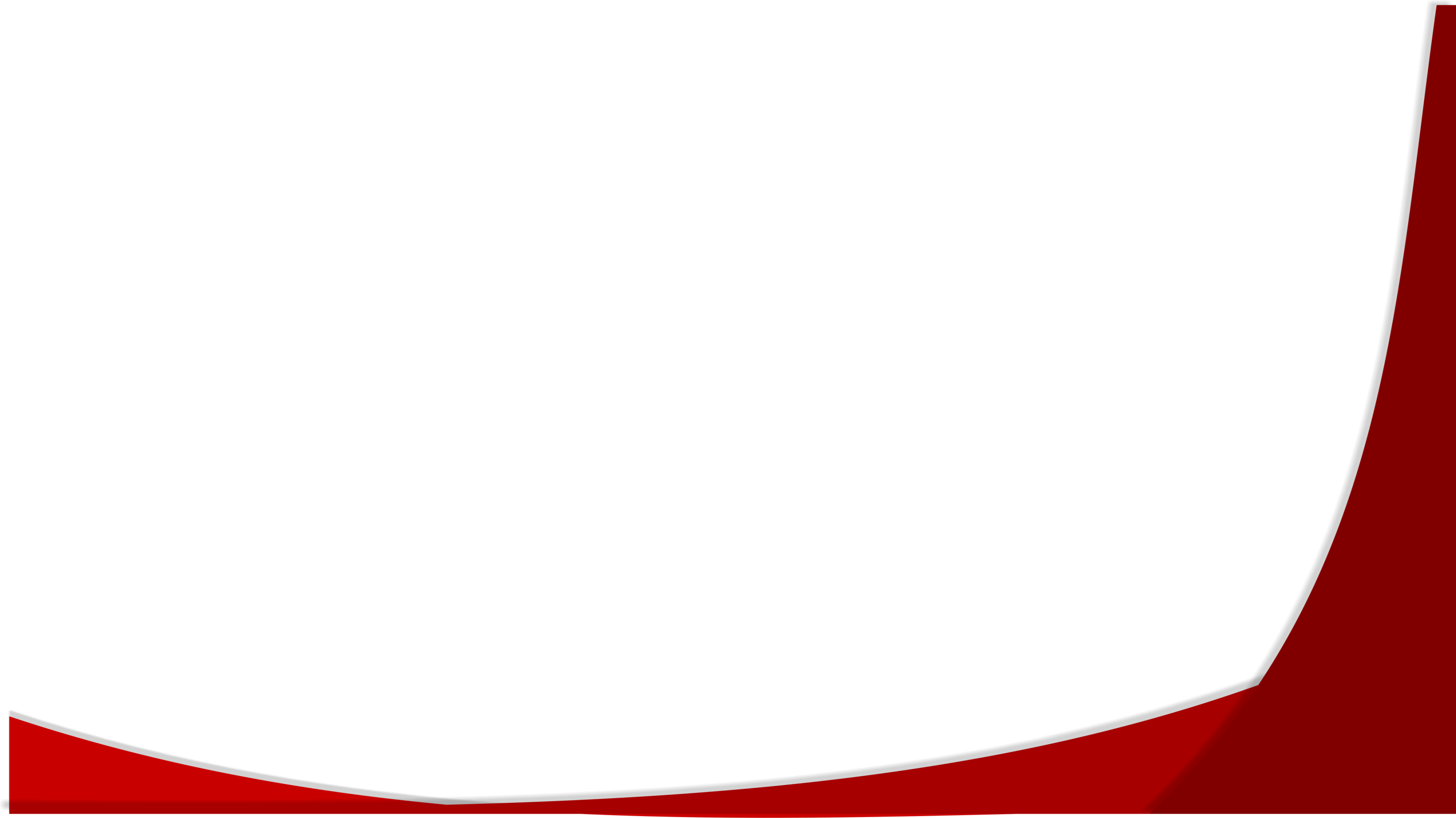 2.- Sesiones
Número de sesiones celebradas: 4

Municipio Sede:  3 en Acatlán de Juárez y  una Villa Corona

Acuerdos Tomados: 

 Hacer conciencia y motivar a los compañeros (Contralores) de los Cuatro Municipios que no han Firmado el Convenio de Colaboración de Contralores Municipios-Estado, con su integración al Convenio de Colaboración.

 En la vida Práctica este Acuerdo facilita la Coordinación con otros gobiernos y así conocer el estado que guarda la administración para mejorar todas las funciones y servicios.
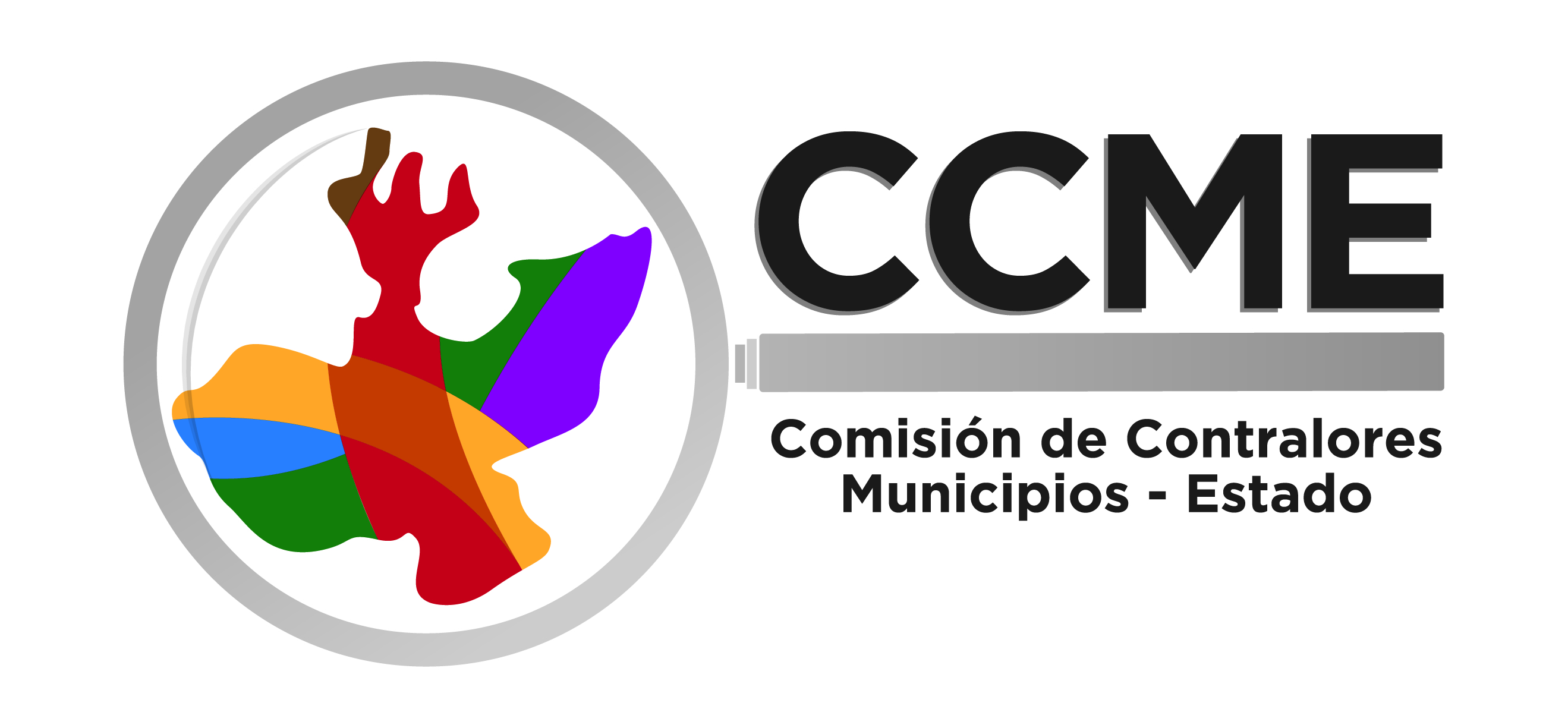 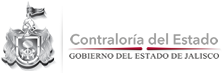 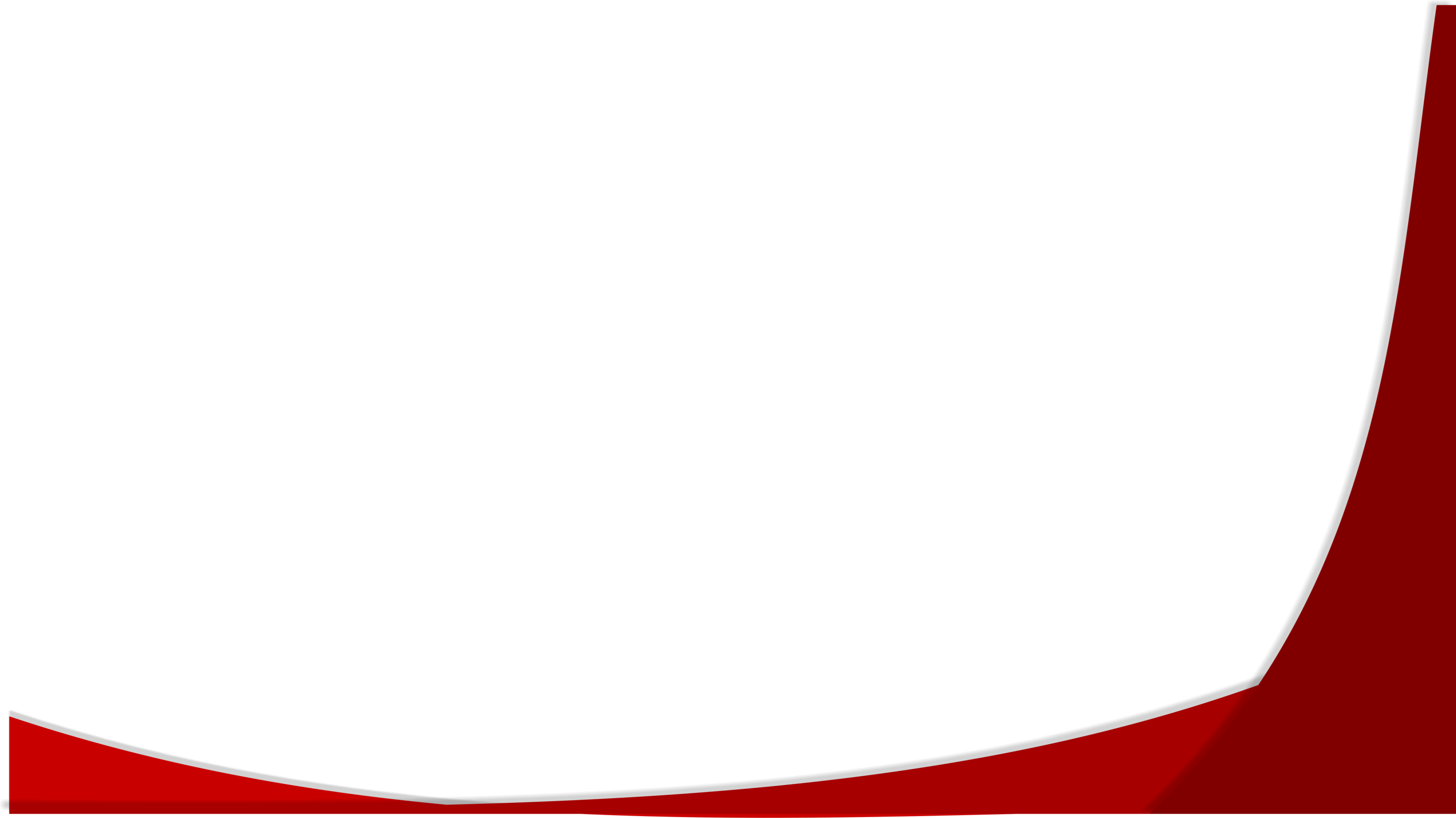 3.- Diagnóstico
a).-  La Convicción de los Contralores Municipales de Región 11 “Lagunas” sobre la necesidad y conveniencia de seguir con reuniones periódicas, con la intención de fortalecer más nuestros conocimientos con las experiencias aportadas de todos.

       b).-  Actuamos en los Municipios, como Asesores y Capacitadores de todos los Departamentos, independientemente de las tareas propiamente de control y evaluación, esto significa que los ayuntamientos consideran a la figura de Contralor como persona capacitada y responsable en sus actividades.
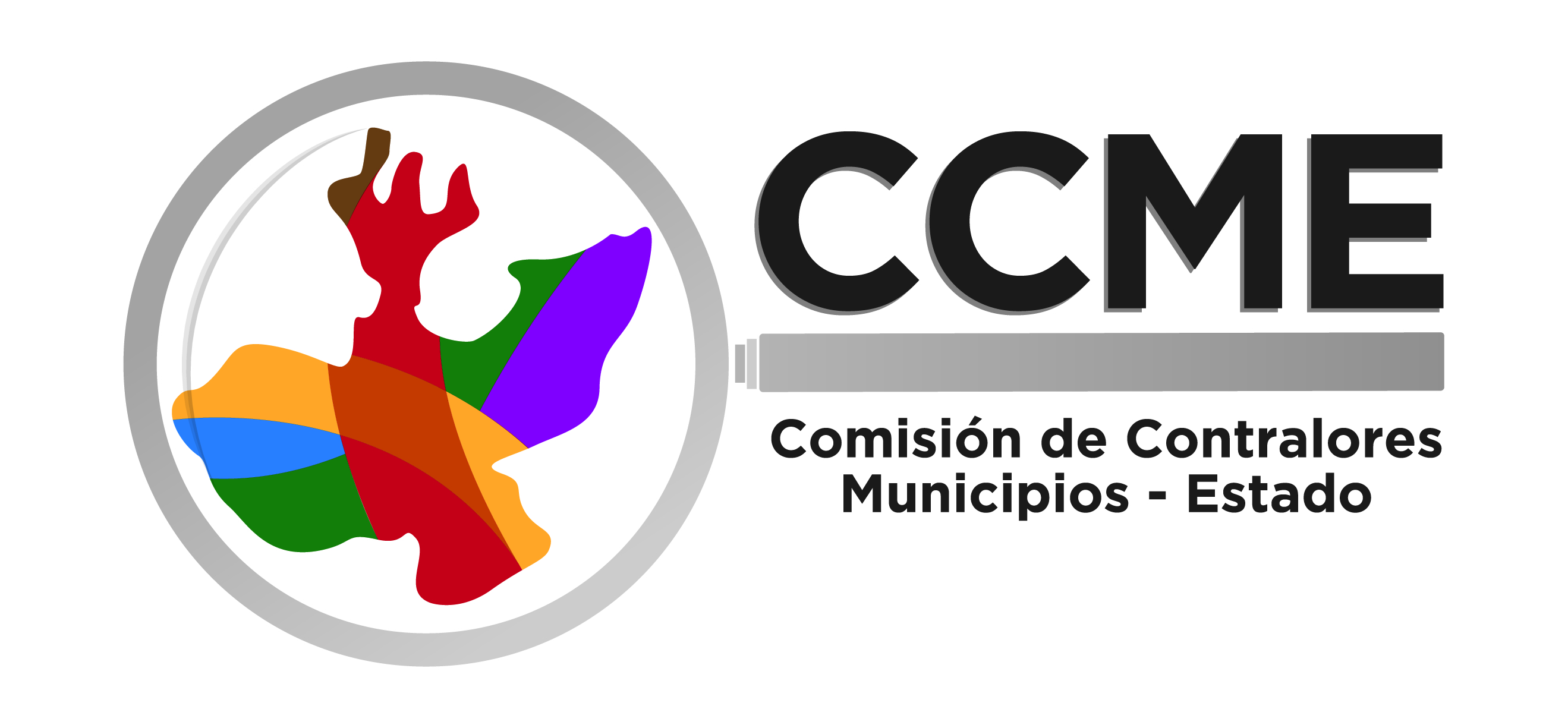 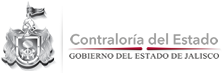 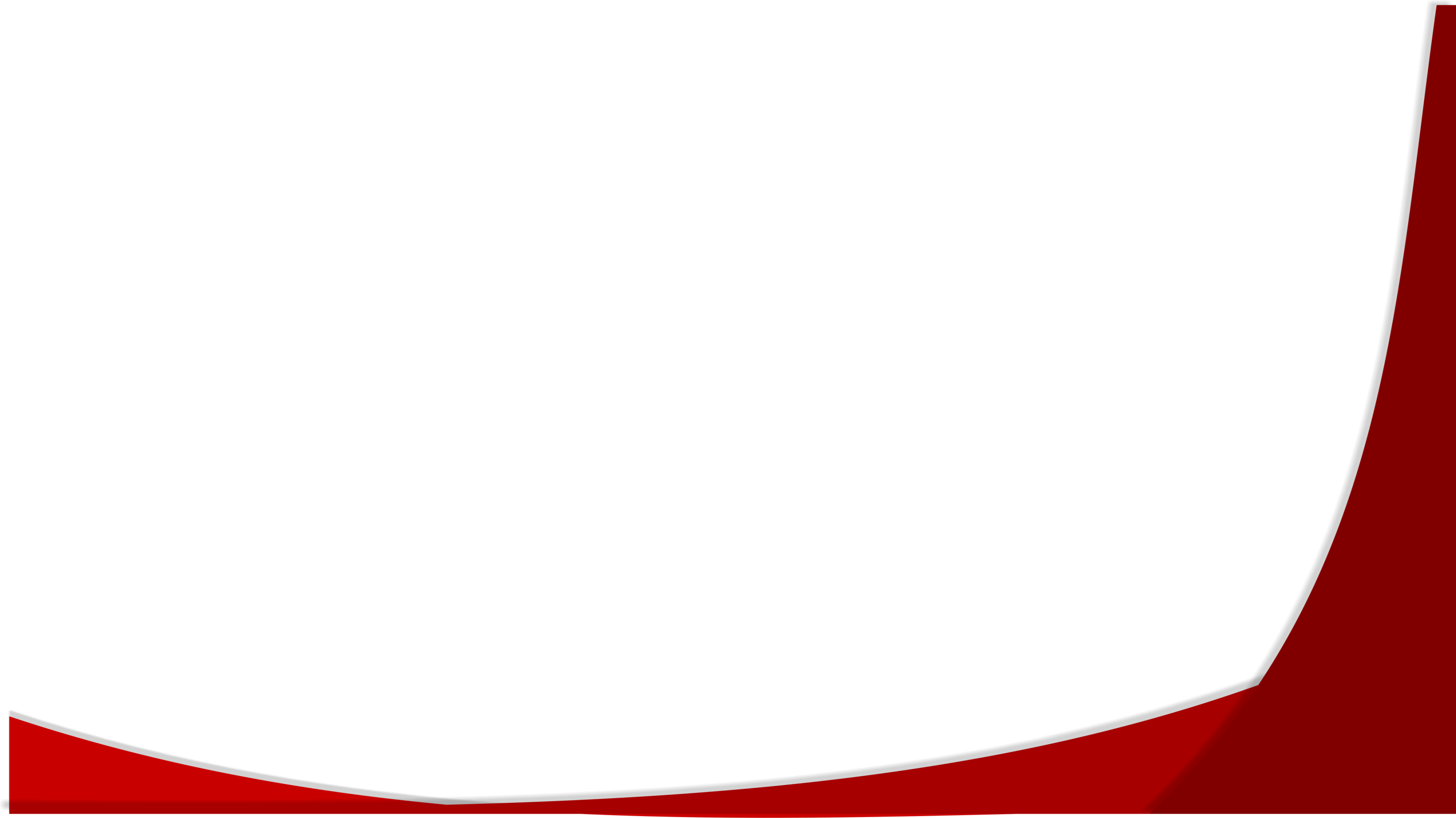 4.- Experiencias Exitosas
Los Contralores, además de cumplir con las acciones que por ley corresponden, fungimos como Enlaces Municipales en el programa 2013 y 2014 del programa Agenda para el Desarrollo Municipal, logrando para el Municipio “La Certificación por parte del Gobierno Federal de los dos Años citados.
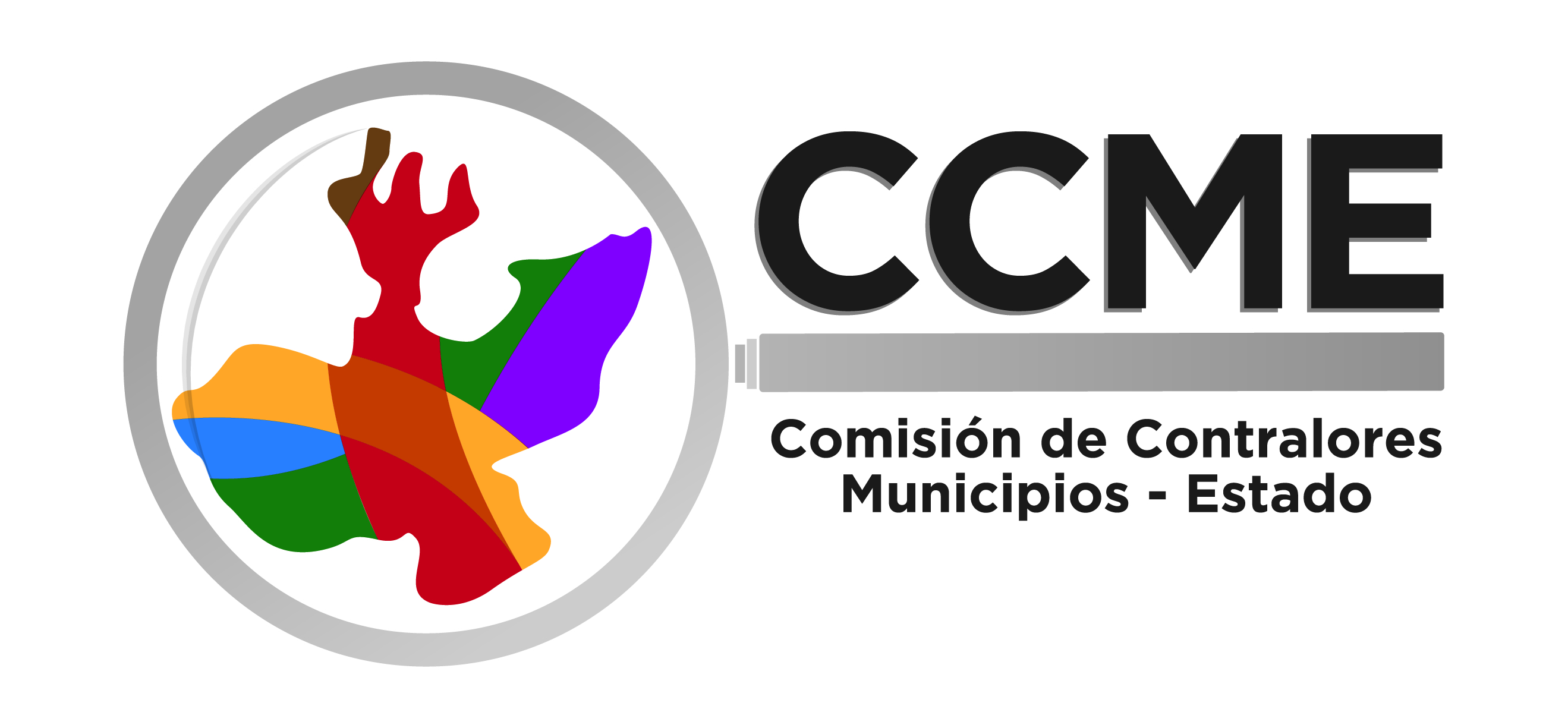 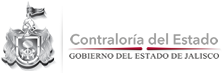 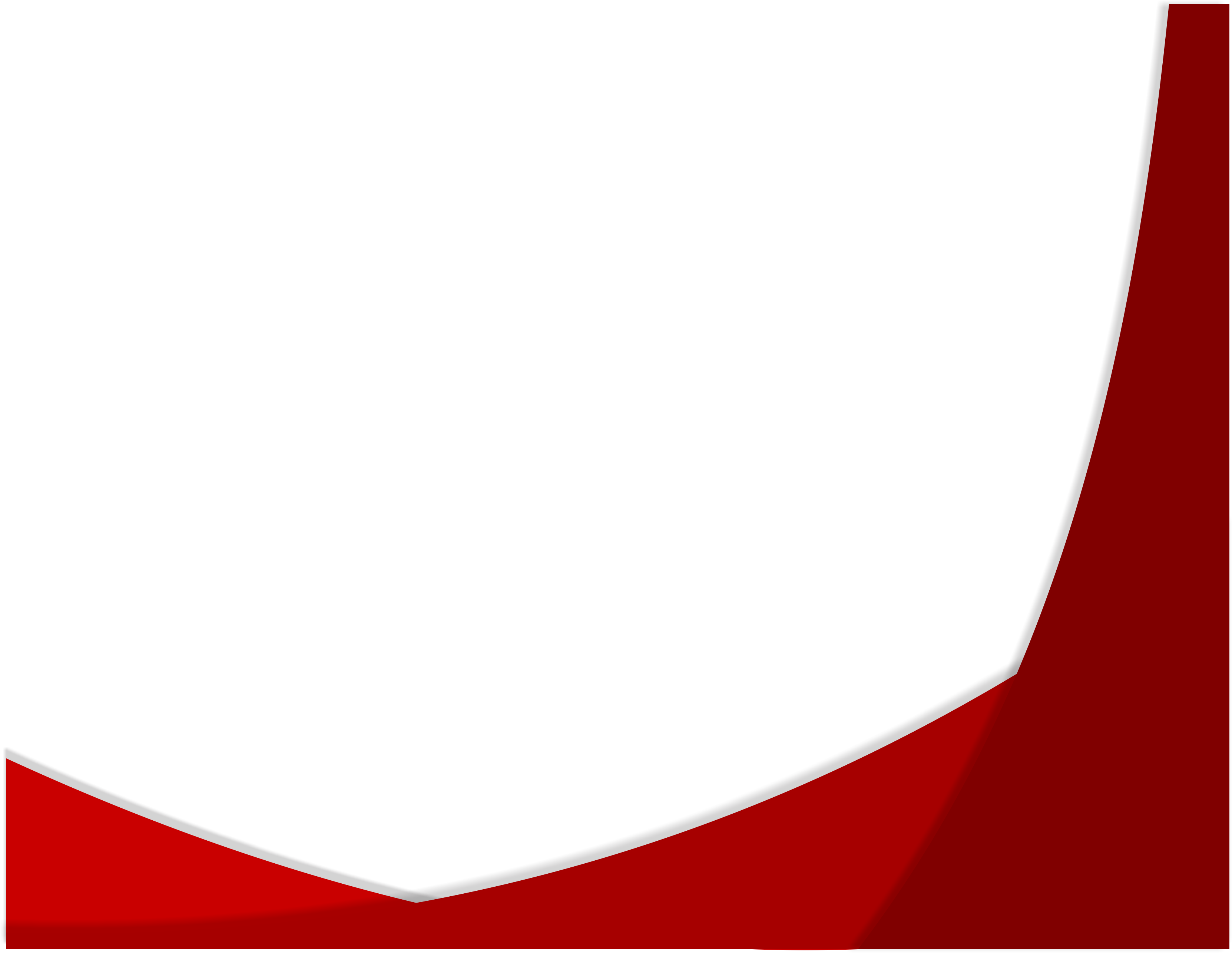 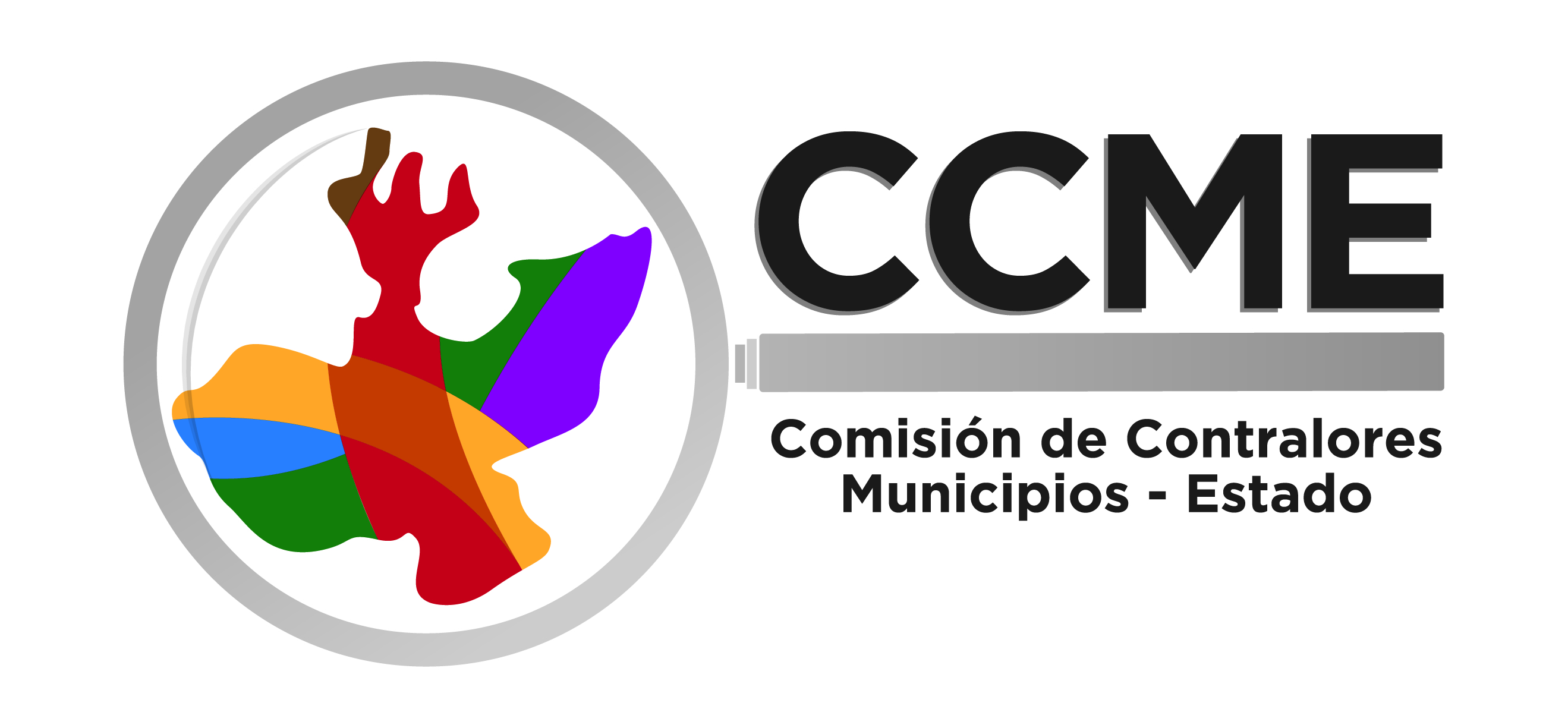 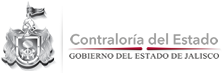 Región 12
Centro
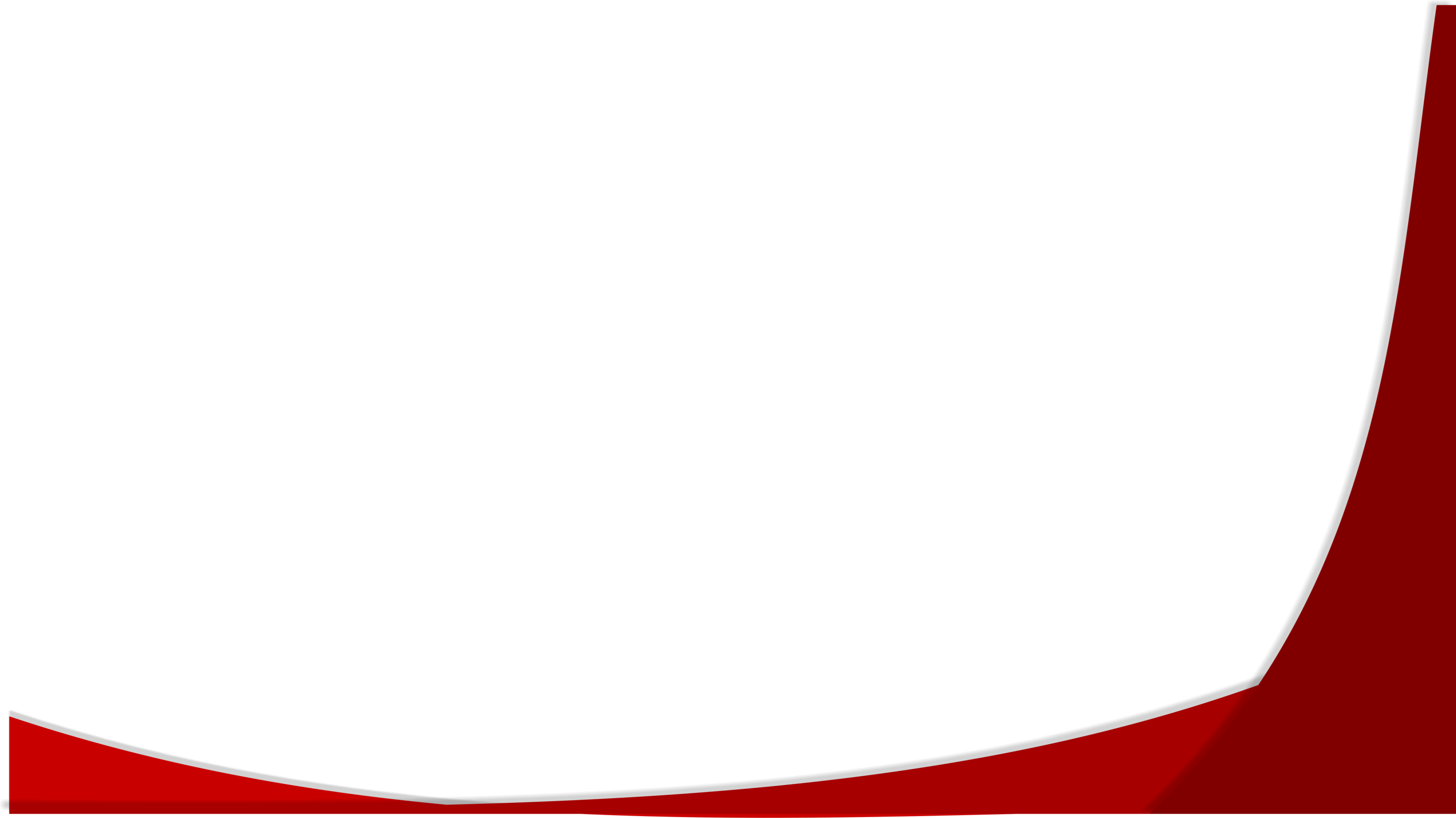 1.- Datos Generales
Municipios Integrantes: 

 Cuquío
 Guadalajara
 Ixtlahuacán de los Membrillos
 Ixtlahuacán del Río
 El Salto
 Juanacatlán
 San Cristóbal de la Barranca
 Tlajomulco de Zúñiga
 Tlaquepaque
 Tonalá
 Zapopan
 Zapotlanejo
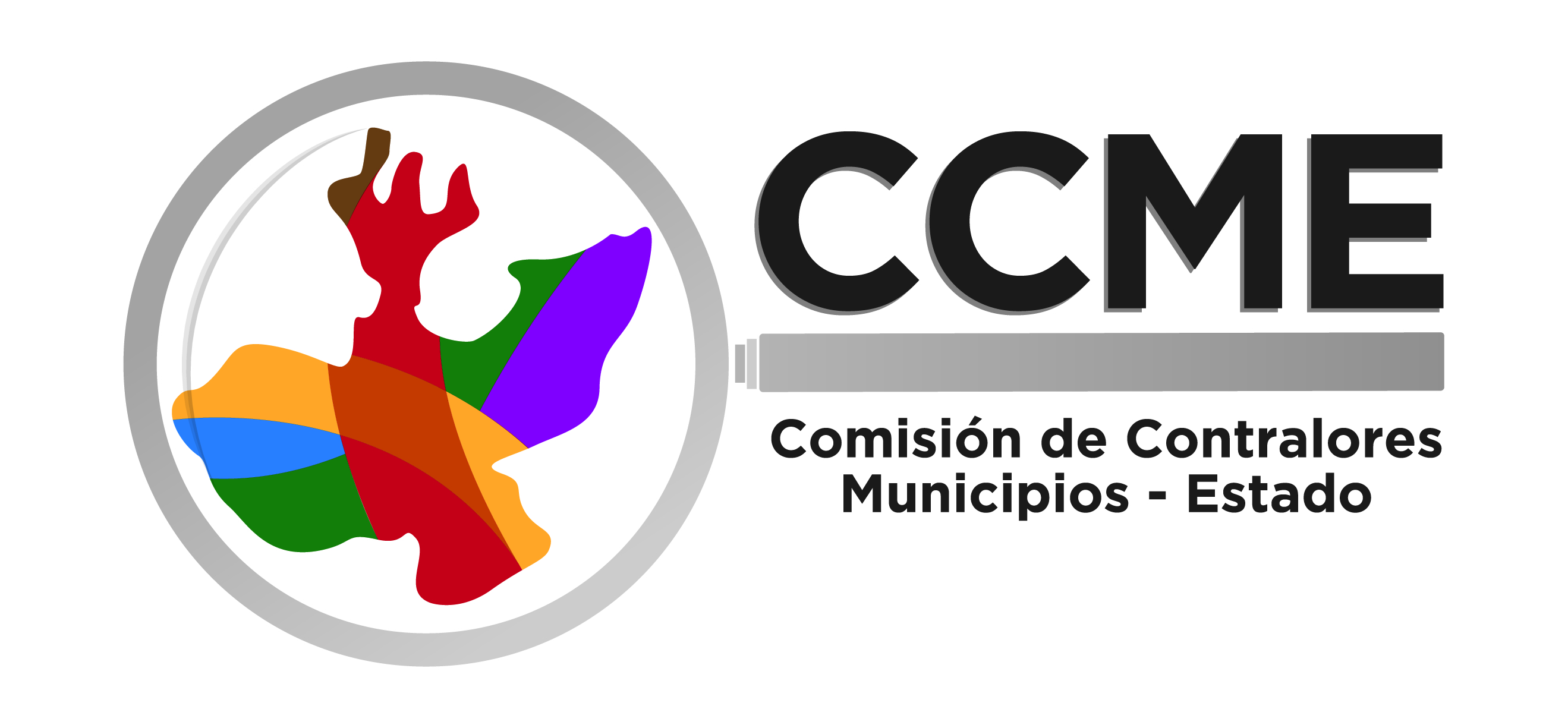 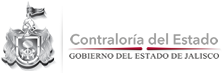 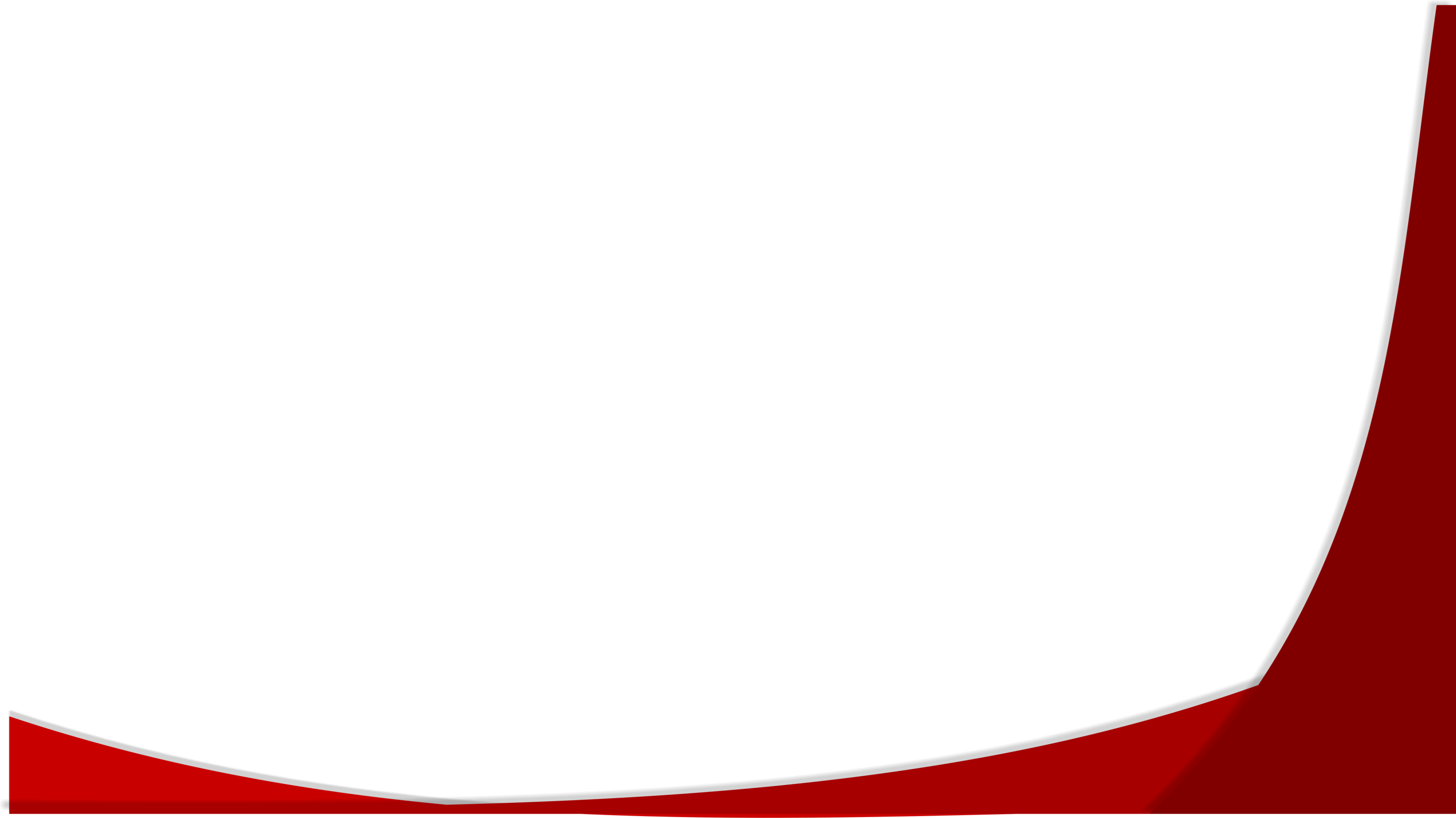 2.- Sesiones
Número de sesiones celebradas: 3

Municipio Sede:  Zapotlanejo, Tlajomulco De Zúñiga y Guadalajara
3.- Diagnóstico
Las Contralorías de la Zona Metropolitana de Guadalajara conformada por los municipios de; Guadalajara, Zapopan, Tlajomulco de Zúñiga, San Pedro Tlaquepaque y Tonalá, son Órganos Internos de Control muy consolidados, cuentan con procesos muy robustos que coadyuvan a la observancia de la ejecución del gasto público, además de participar de manera muy dinámica en la mejora de los procesos de sus respectivos municipios.
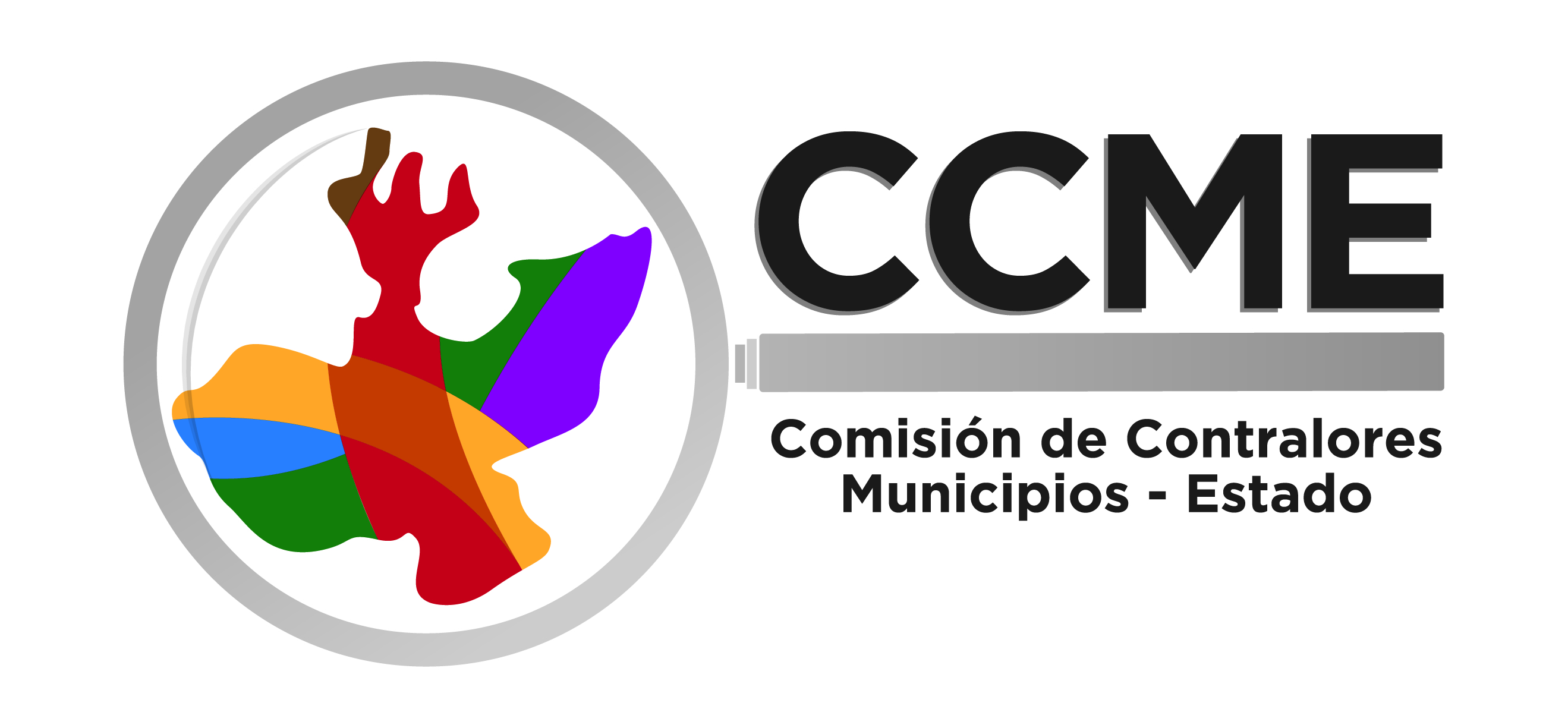 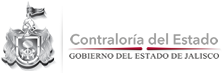 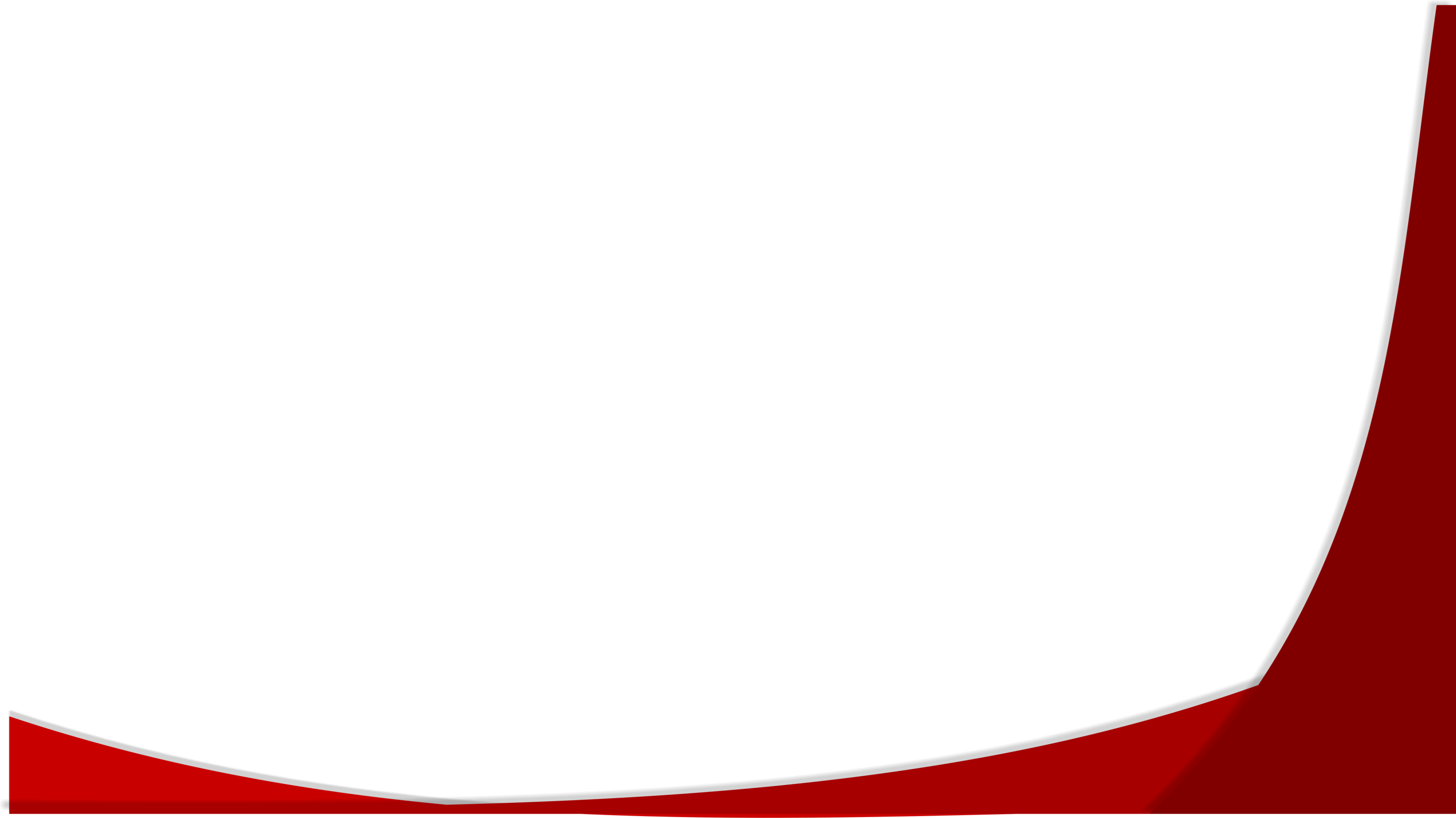 3.- Diagnóstico
En cuanto a su estructura organizacional, estas contralorías de la ZMG cuentan con asignaciones de autoridad de manera clara y definida, además de contar con líneas apropiadas de rendición de cuentas ya que conocen, investigan y comprueban en la vía administrativa las irregularidades en que pudieran incurrir los Servidores Públicos de sus respectivos Ayuntamientos.

 Cuentan con procesos diseñados para la vigilancia del cumplimiento de las disposiciones en materia de planeación, presupuestación, ingresos, financiamientos, inversión, deuda, patrimonio, fondos y valores de la propiedad o al cuidado de dependencias municipales u órganos auxiliares de sus respectivos ayuntamientos.
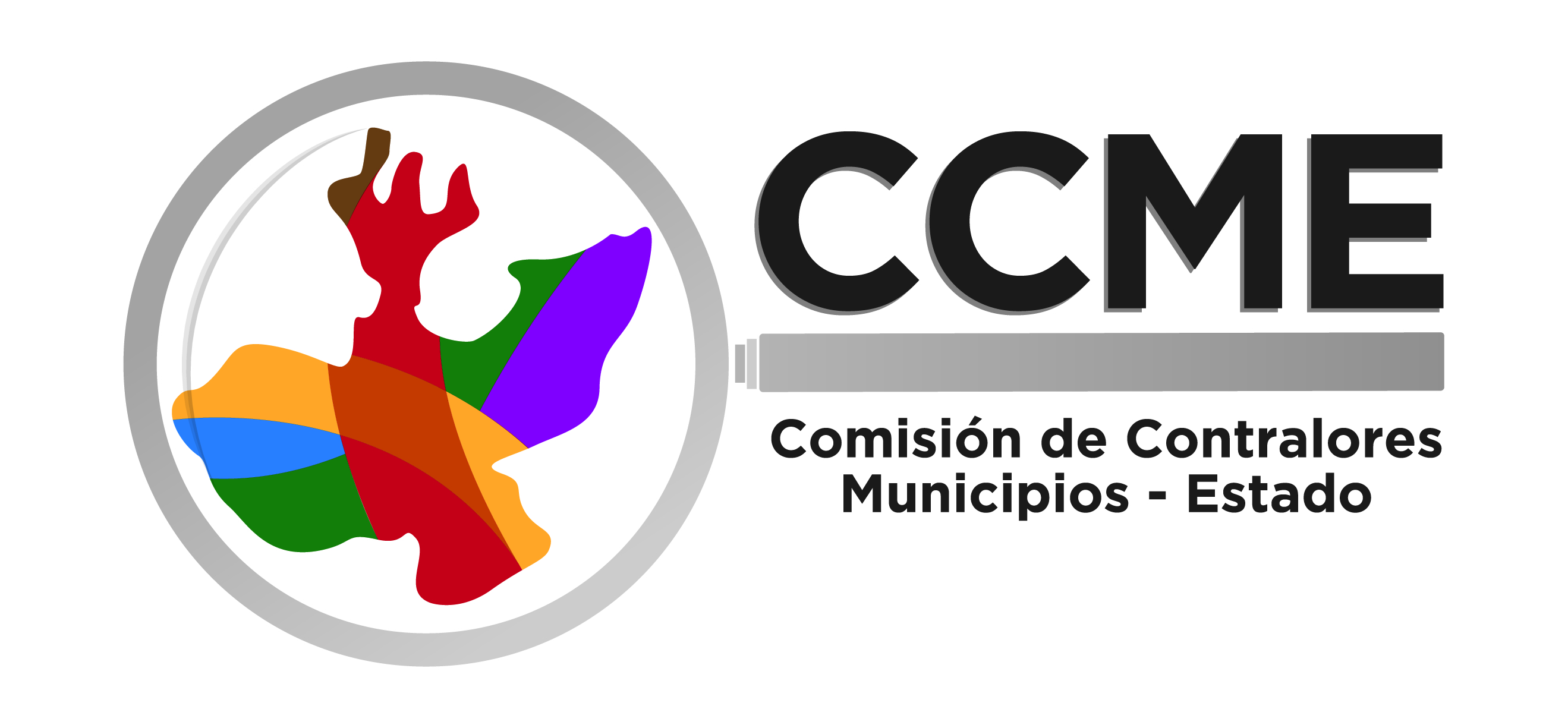 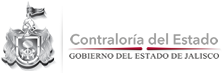 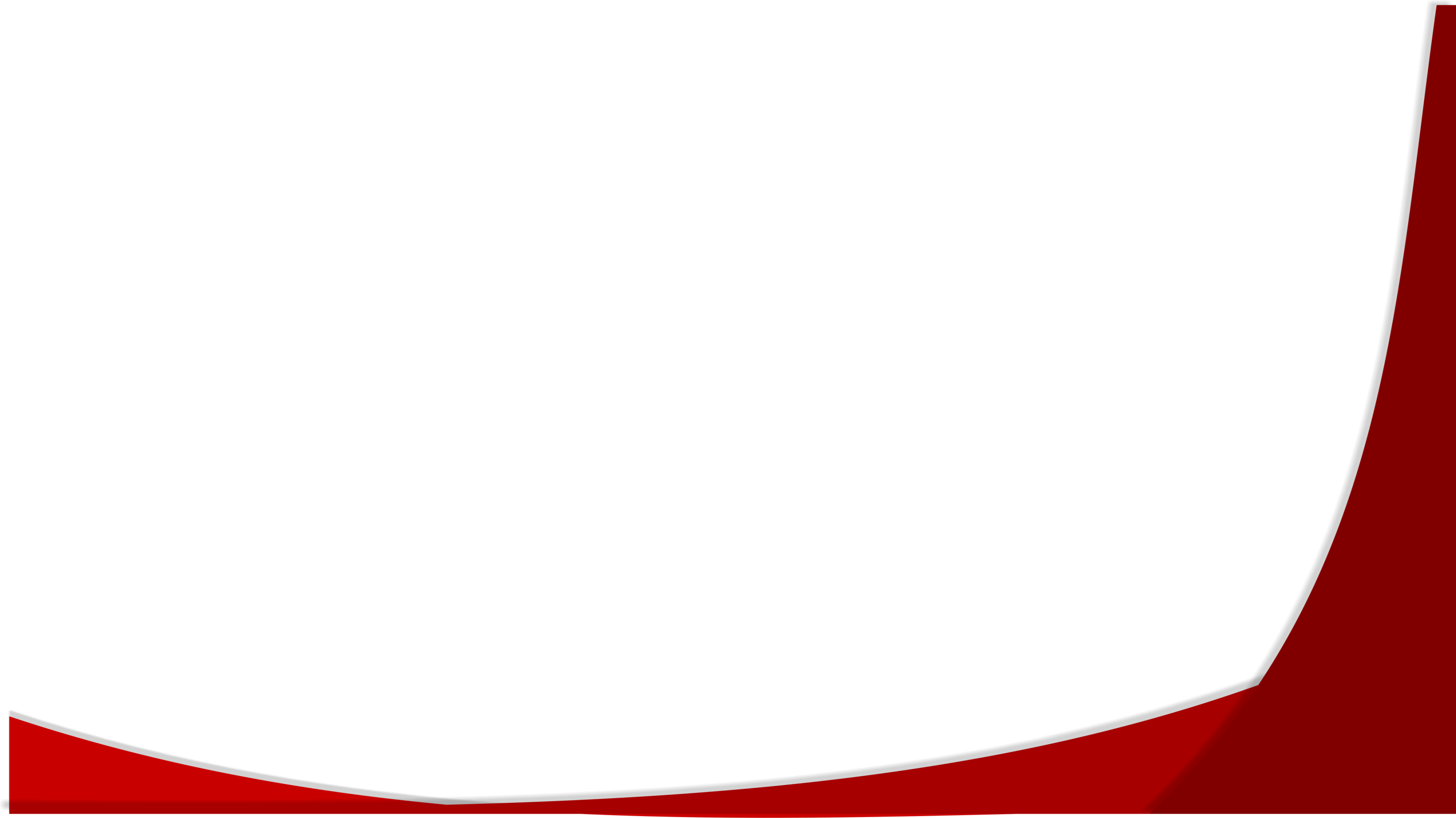 3.- Diagnóstico
Vigilan el cumplimiento de las normas y disposiciones en materia de registro, control, pago de personal, adquisiciones, arrendamientos, conservación, usos, destino, afectación, enajenación, baja de bienes muebles e inmuebles, almacenes, y demás activos y recursos materiales de sus respectivas dependencias municipales y de las empresas y organismos descentralizados respectivamente.
 En Ixtlahuacán de los Membrillos, la estructura interna de la Contraloría está debilitada ya que no cuenta con el personal suficiente para cumplir cabalmente son sus actividades primarias, aunque por otro lado su Titular cuenta con amplia experiencia en el ramo de la fiscalización de los recursos públicos, lo que ayuda a dicho Órgano de Control a cumplir con sus principales obligaciones y responsabilidades.
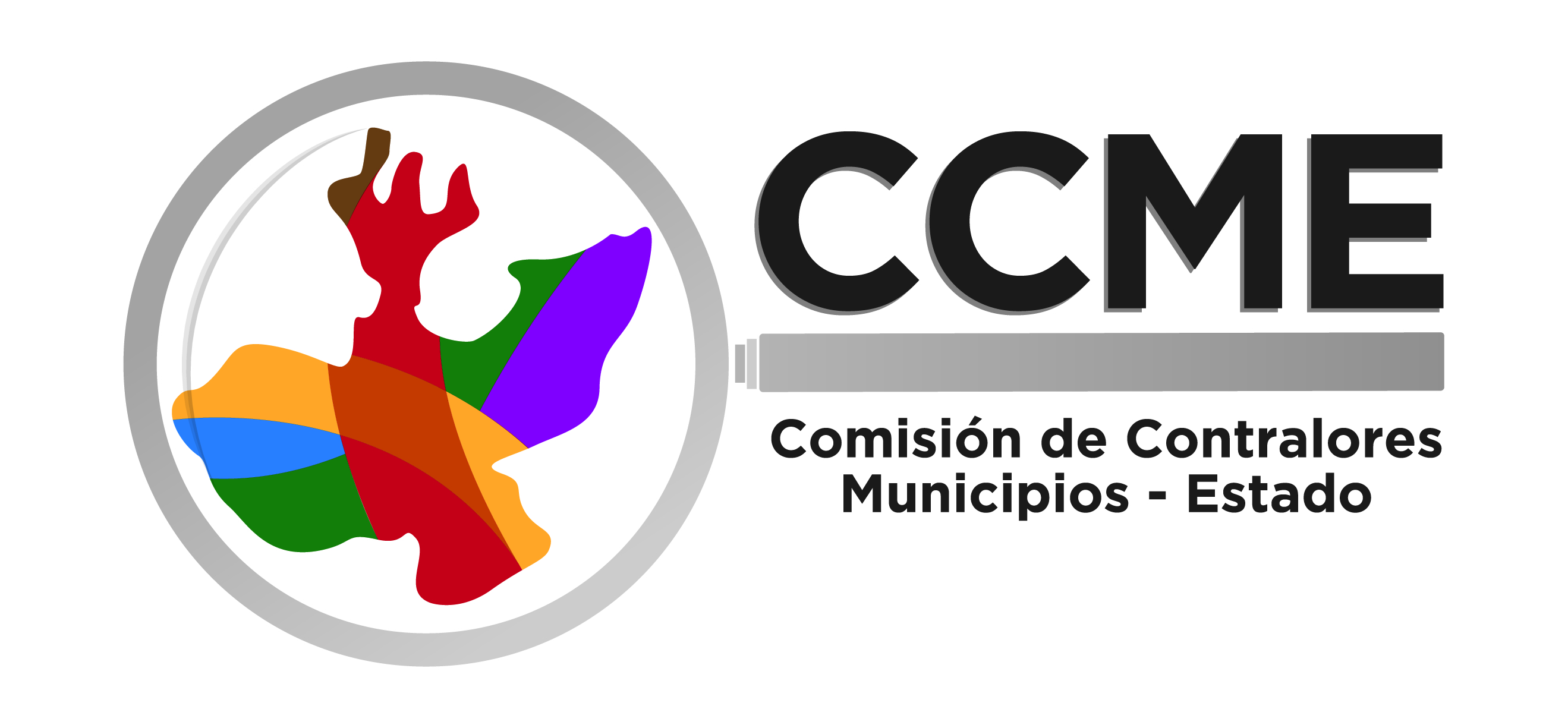 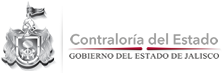 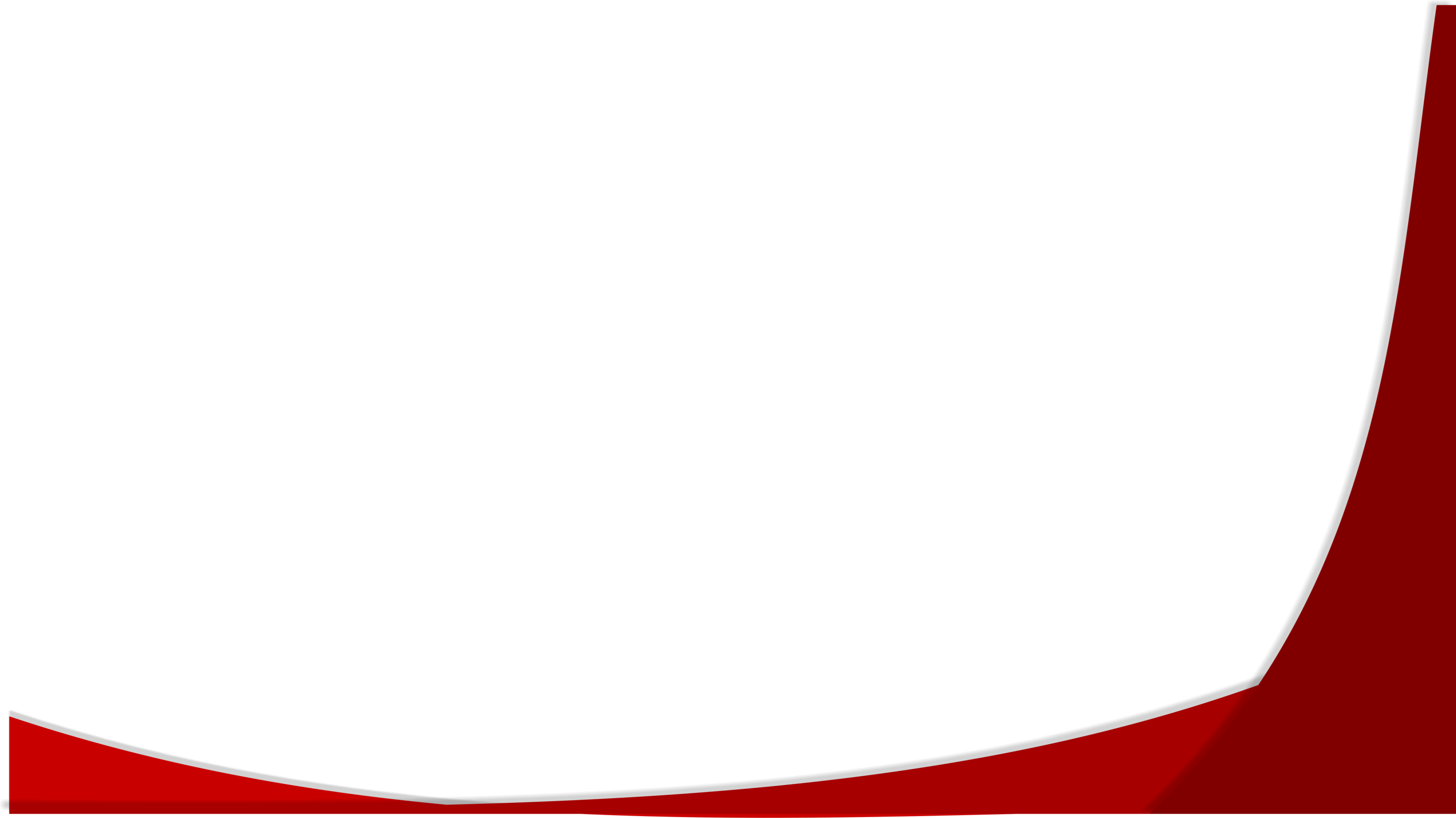 3.- Diagnóstico
En lo referente a los demás Municipios pertenecientes a la  Región Centro con excepción del municipio de Zapotlanejo, no se cuenta con su participación en las diversas reuniones y actividades realizadas por esta región.
4.- Experiencias Exitosas
1.- Homologación de criterios y prácticas de Auditoría de Obra Pública con la Contraloría del Estado del Gobierno de Jalisco, Auditoría Superior del Estado de Jalisco (ASEJ) y Auditoría Superior de la Federación (ASF).
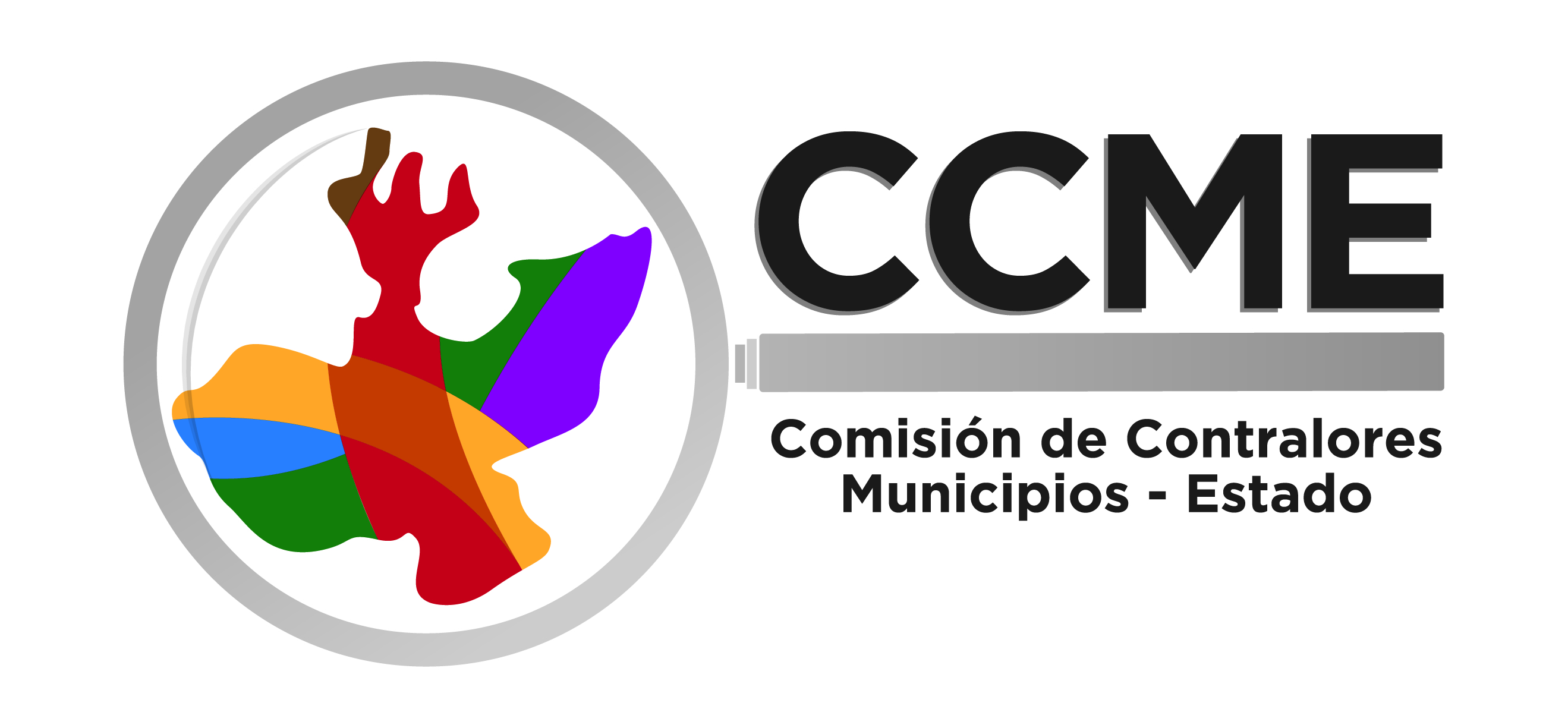 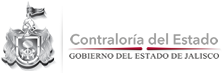 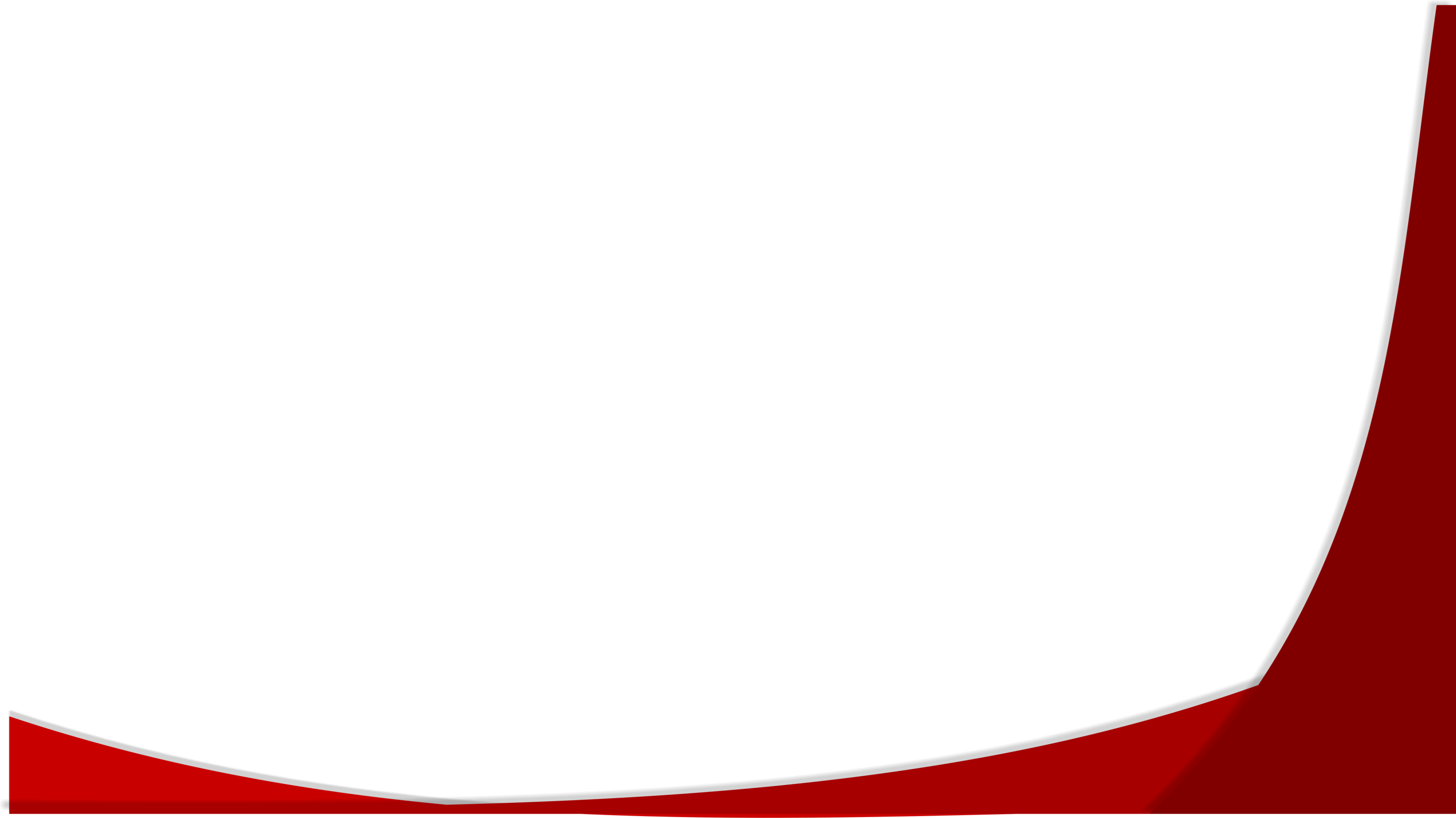 4.- Experiencias Exitosas
2.- Revisión e Implementación de Formatos y papeles de trabajo: 
Formato de Requisitos del Expediente Unitario de Obra Pública.
Formato de Contrato de Obra Pública.
Formatos de Actas y Minutas diversas.
Formato de Ficha Técnica de Observaciones.
Papeles de Trabajo de Auditoría (Cédulas Analíticas y Sumarias).

3.- Aplicación del Programa Preventivo denominado “Programa Permanente de Actividades para Evitar la Recurrencia de Observaciones de Auditoría en la Ejecución de Obra Pública”.
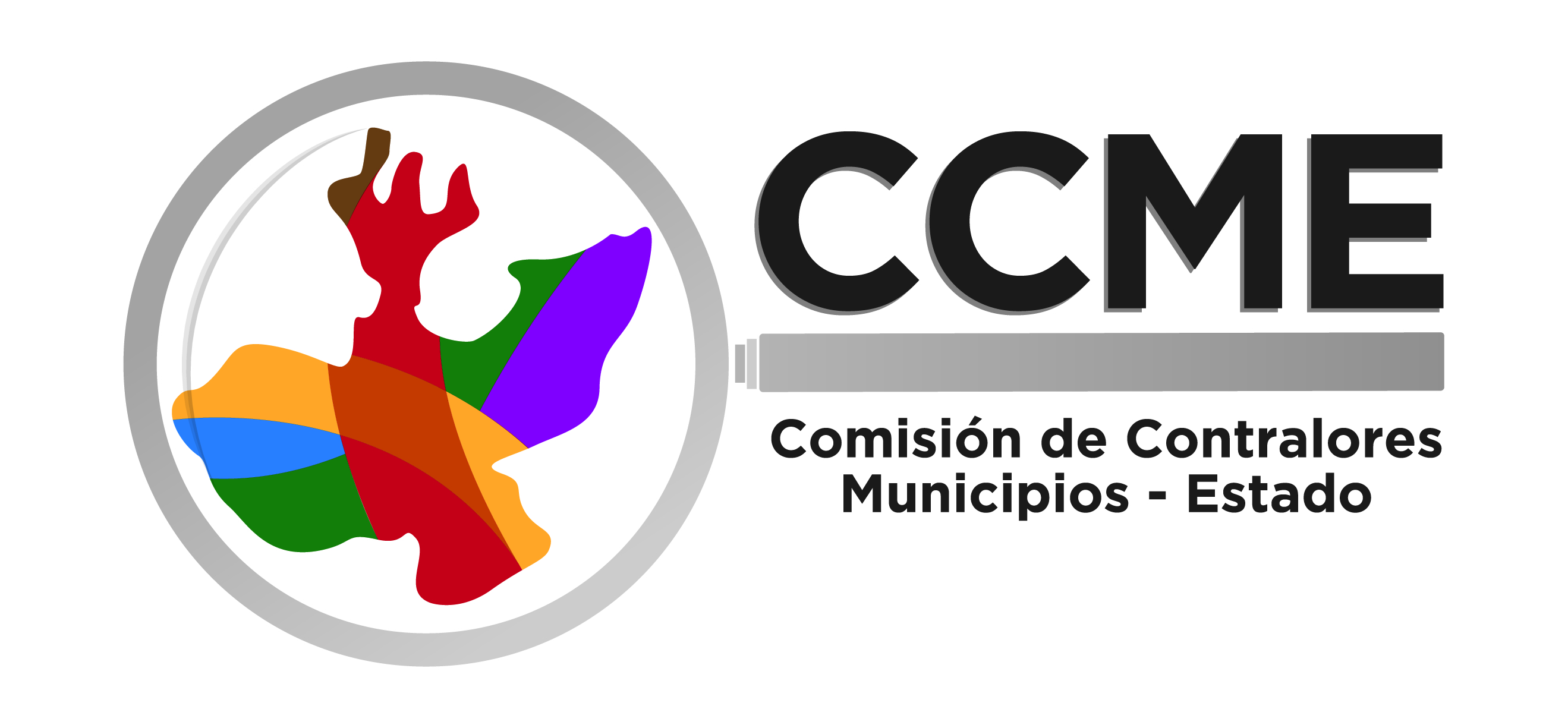 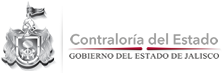 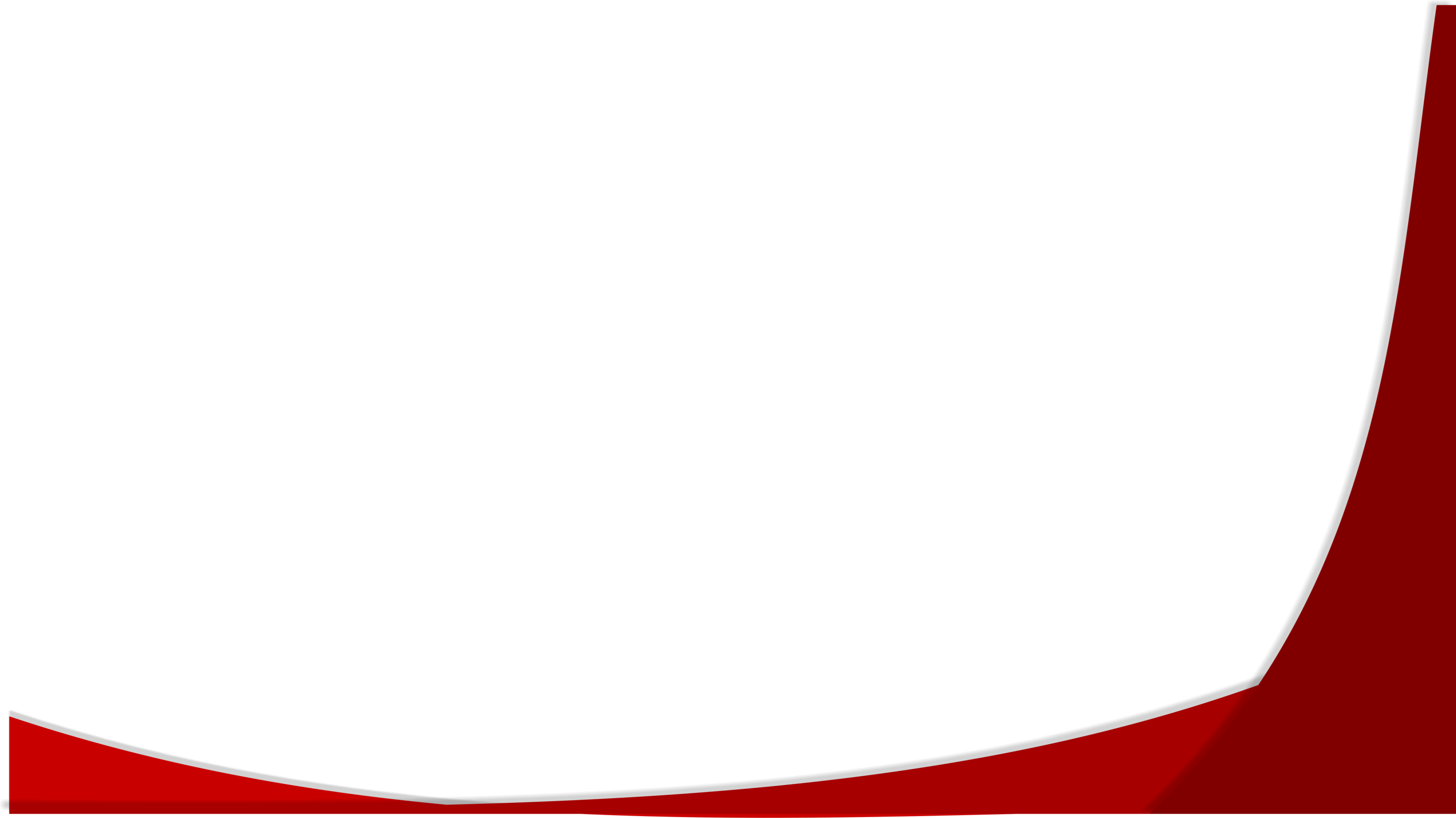 4.- Experiencias Exitosas
4.- Promoción de la Capacitación de los Servidores Públicos designados para operar, supervisar, administrar, auditar y controlar los recursos públicos en materia de obra pública.

5.- Elaboración del Manual de Procedimientos de Auditorías y Visitas de Inspección de Obras Públicas y Servicios Relacionados con las Mismas.

6.- Celebración de Mesas de Trabajo Multidisciplinarias para la definición de los Procesos para la Revisión de Obra Pública y del proceso de Revisión de la Autorización de Proyectos de Acciones Urbanísticas.
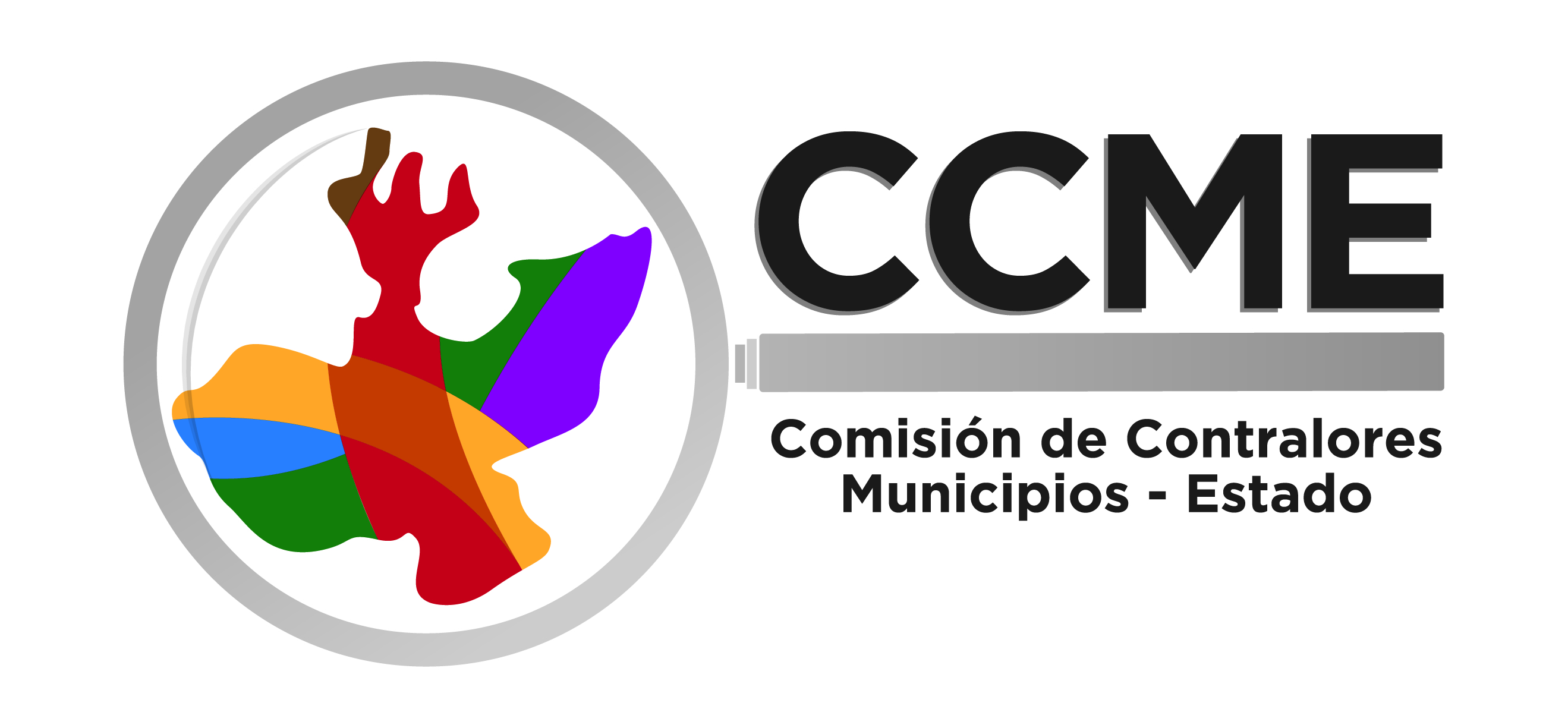 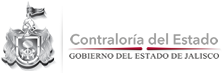 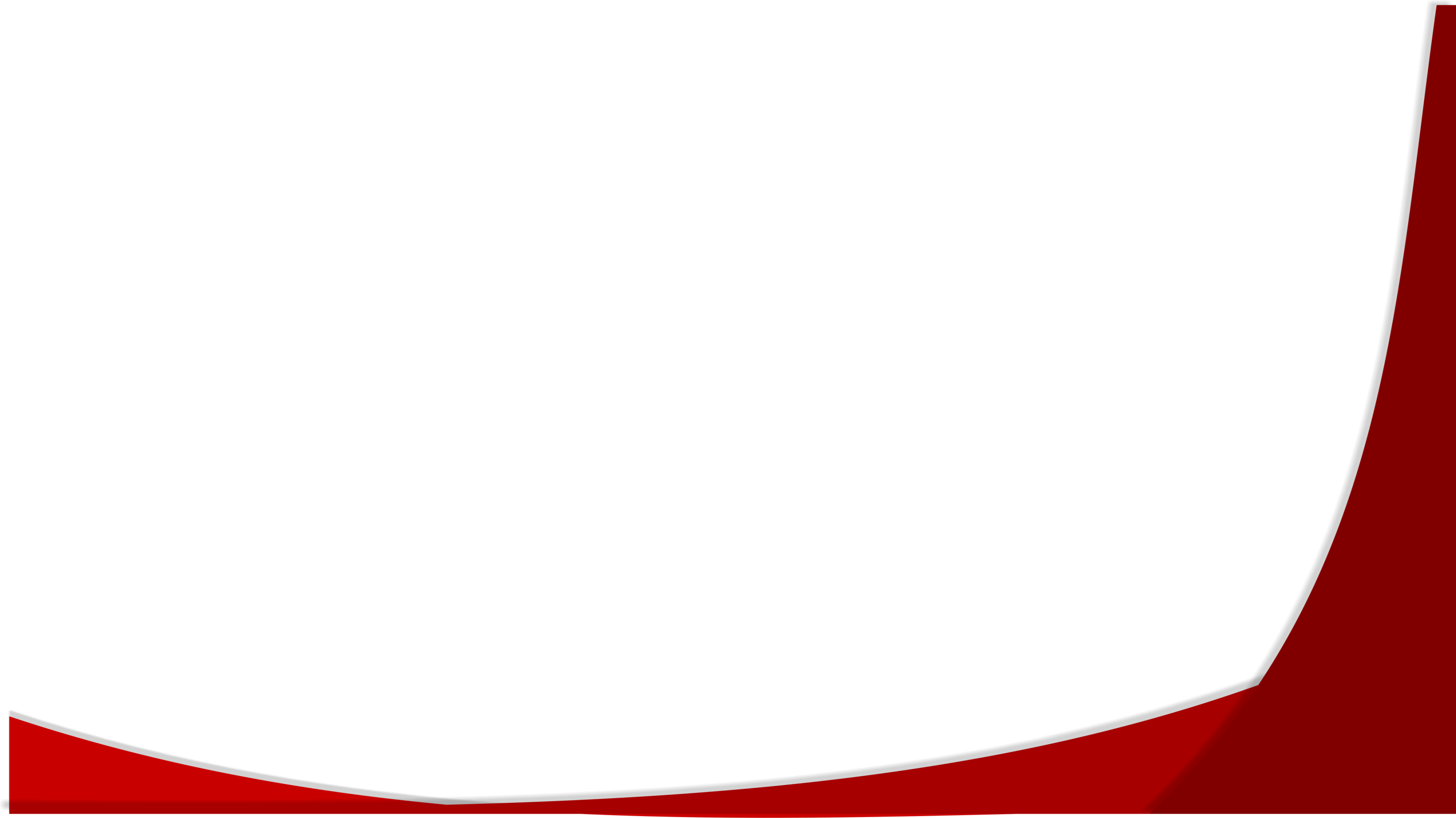 4.- Experiencias Exitosas
7.- Emisión de Recomendaciones Preventivas de carácter general.

8.- Implementación del Procedimiento de Auditoría de Evaluación del Desempeño en las Dependencias Municipales.
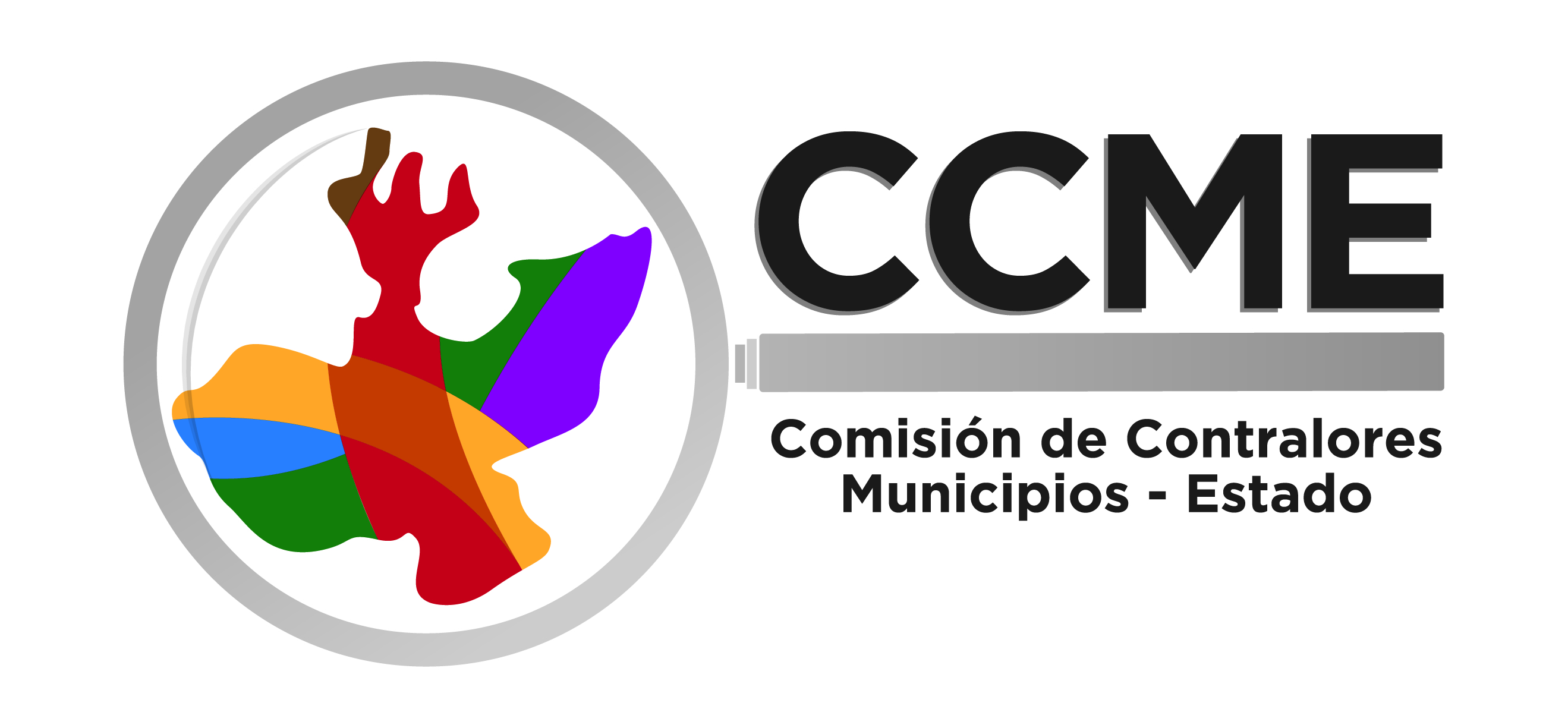 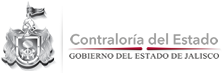 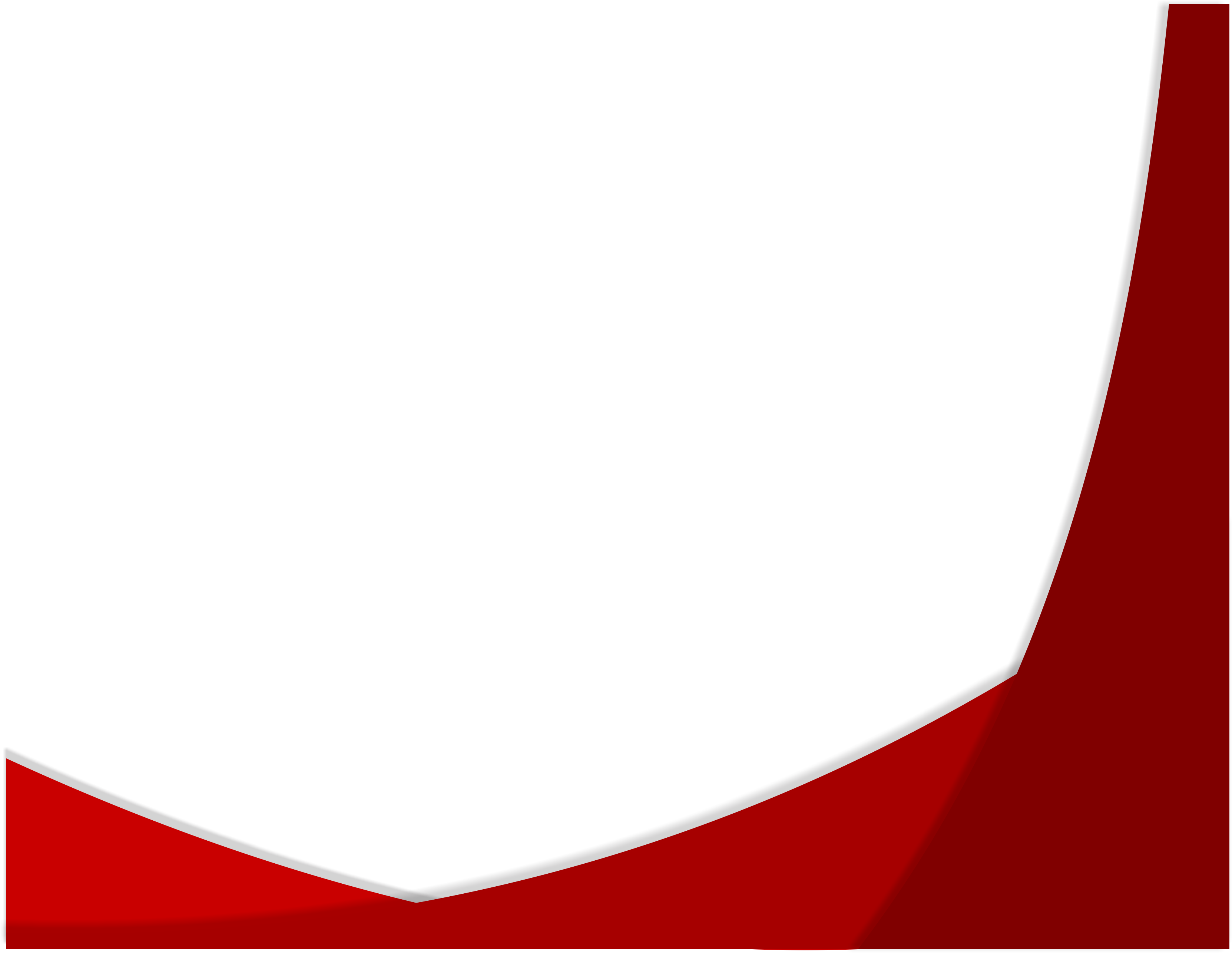 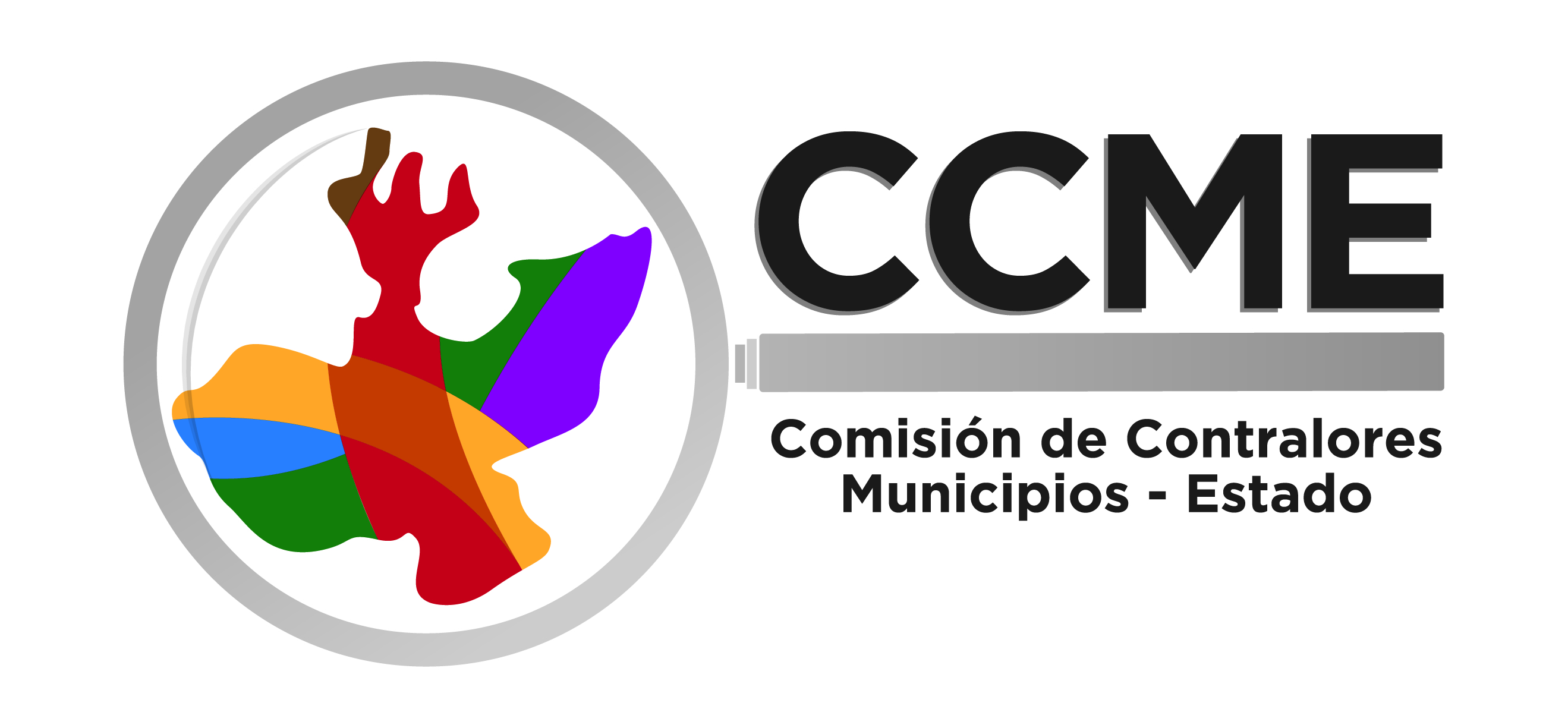 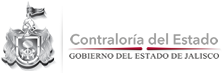